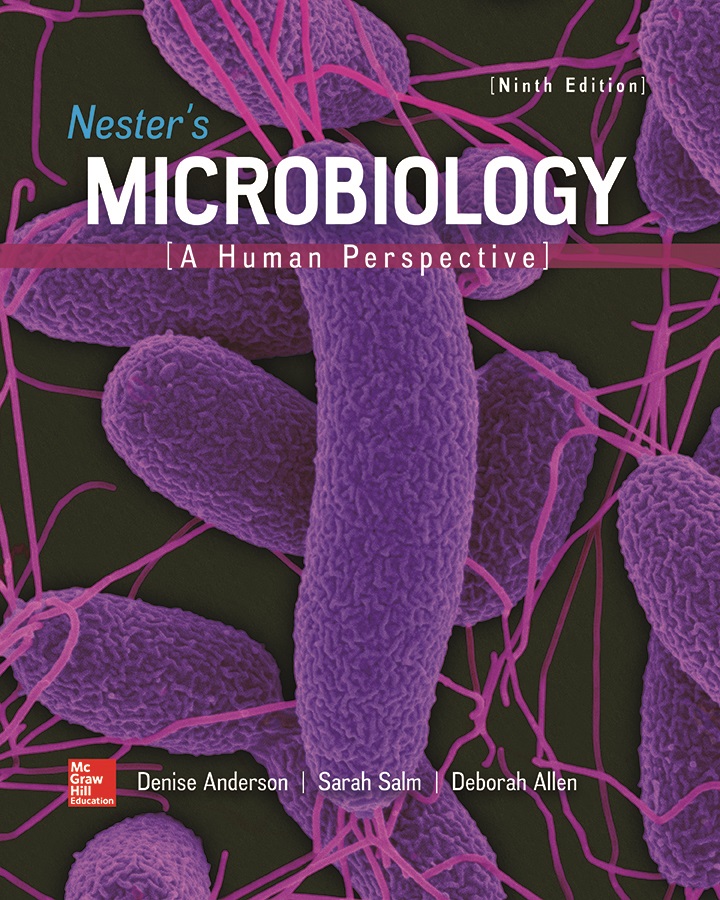 Chapter 03 Lecture Outline
See separate PowerPoint slides for all figures and tables pre-inserted into PowerPoint without notes.
A Glimpse of History
Hans Christian Joachim Gram (1853 to 1938)
Danish physician working at morgue in Berlin
Worked for Dr. Carl Friedlander
Attempting to identify cause of pneumonia
Gram was developing methods to stain bacteria 
With one method, bacteria stained unequally
Some retained dye, others did not
Revealed two different kinds of bacteria
Basis for modern Gram stain
Identifies two major groups of bacteria according to cell wall structure and chemistry
Gram-positive and Gram-negative
Microscopy and Cell Structure
Microscopy reveals two fundamental cell types:
Prokaryotic cells (Bacteria, Archaea)
Smaller size gives high surface area to low volume
Facilitates rapid uptake of nutrients, excretion of wastes
Allows rapid growth
Disadvantages include vulnerability to threats including predators, parasites, and competitors
Eukaryotic cells (Eukarya)
Larger, more complex, many cellular processes take place in membrane-bound compartments
Defined by the presence of a nucleus
Microscopes
Light microscope can magnify 1,000x
Common, important tool in microbiology
Electron microscope (1931) can magnify more than 100,000x
Scanning probe microscope (1980s) can produce images of individual atoms on a surface
Principles of Light Microscopy (1)
Light passes through specimen and then series of magnifying lenses
Bright-field microscope is most common type
Three key concepts:
Magnification: apparent increase in size
Resolution: resolving power, or ability to distinguish two objects that are very close together
Contrast: difference in color intensity between an object and the background; determines how easily cells can be seen
Principles of Light Microscopy – Figure 3.1
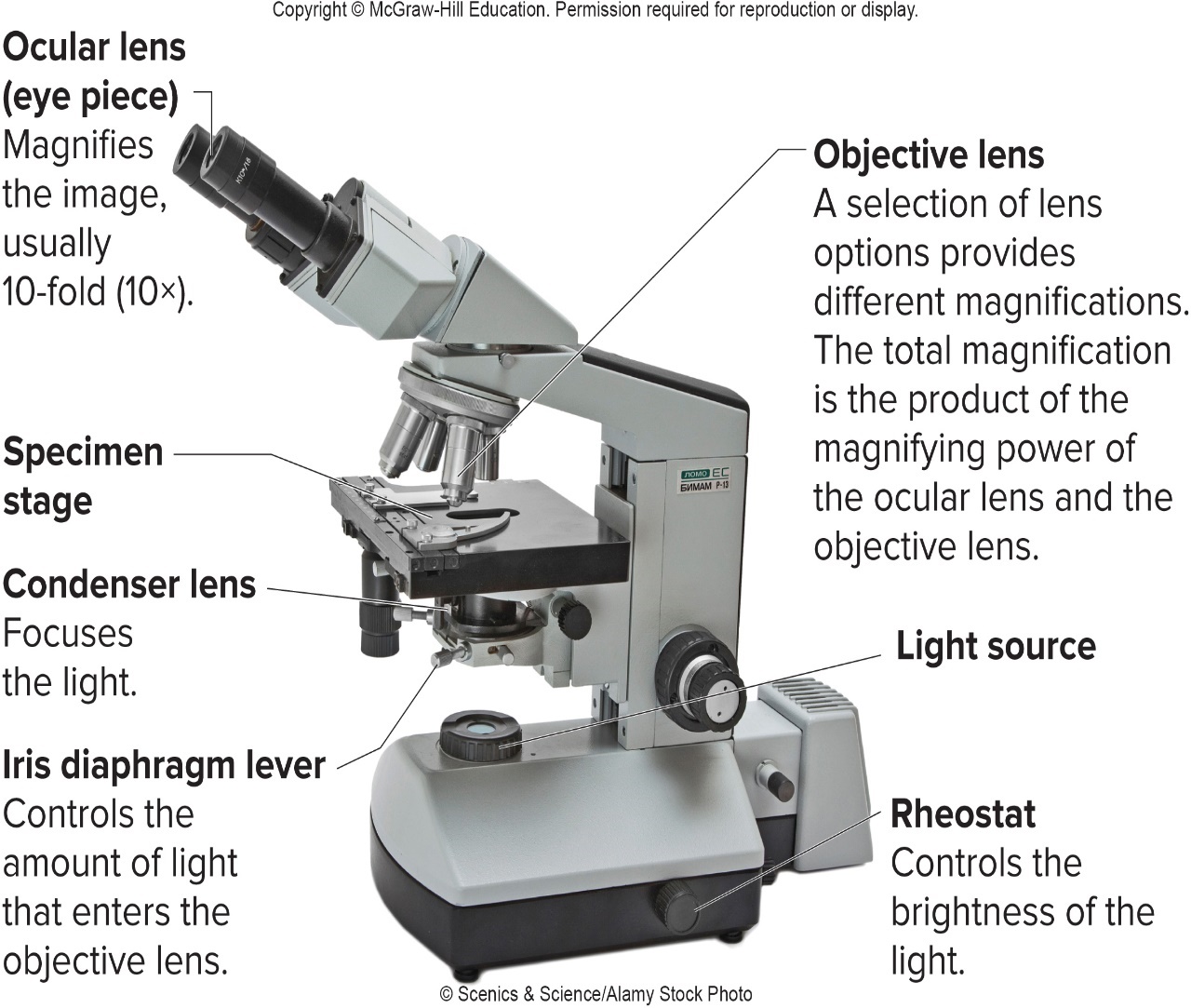 © Scenics & Science/Alamy Stock Photo
Principles of Light Microscopy (3)
Resolution: resolving power, or ability to distinguish two objects that are very close together
Defined as minimum distance between two points at which those points can be observed as separate 
Depends on quality and type of lens, wavelength of light, magnification, and specimen preparation
Maximum resolving power of light microscope is 0.2 micrometer
Principles of Light Microscopy – Figure 3.2
Immersion oil used to displace air between lens and specimen when using high powered 100x objective
Has same refractive index (measure of speed of light passing through medium) as glass
Prevents refraction of light; keeps rays from missing opening in objective lens
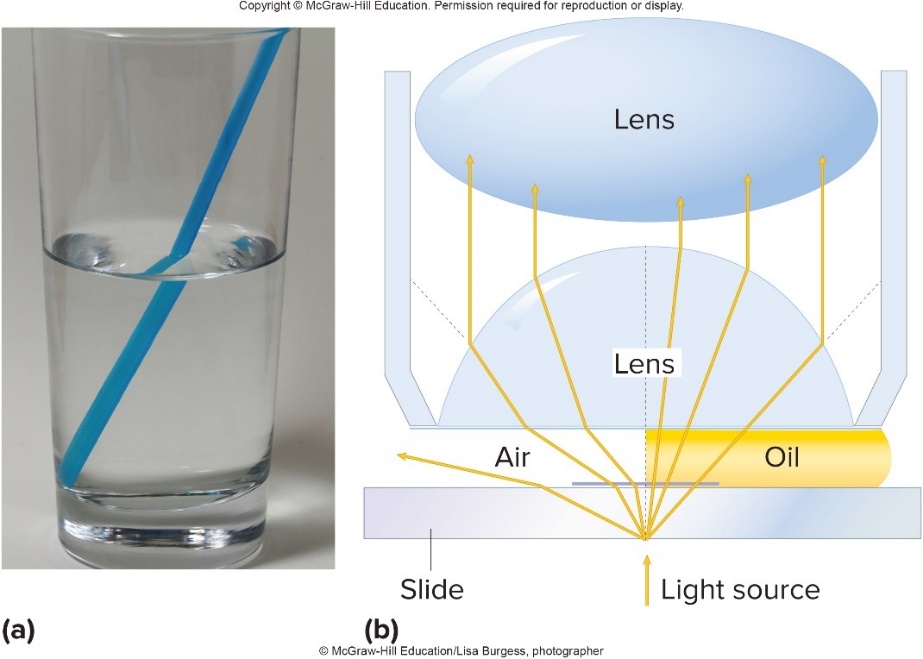 © McGraw-Hill Education/Lisa Burgess, photographer
Principles of Light Microscopy – Figure 3.3
Contrast determines how easily cells can be seen
Transparent bacteria lack contrast, difficult to see against colorless background
Stains increase contrast but kill microbes
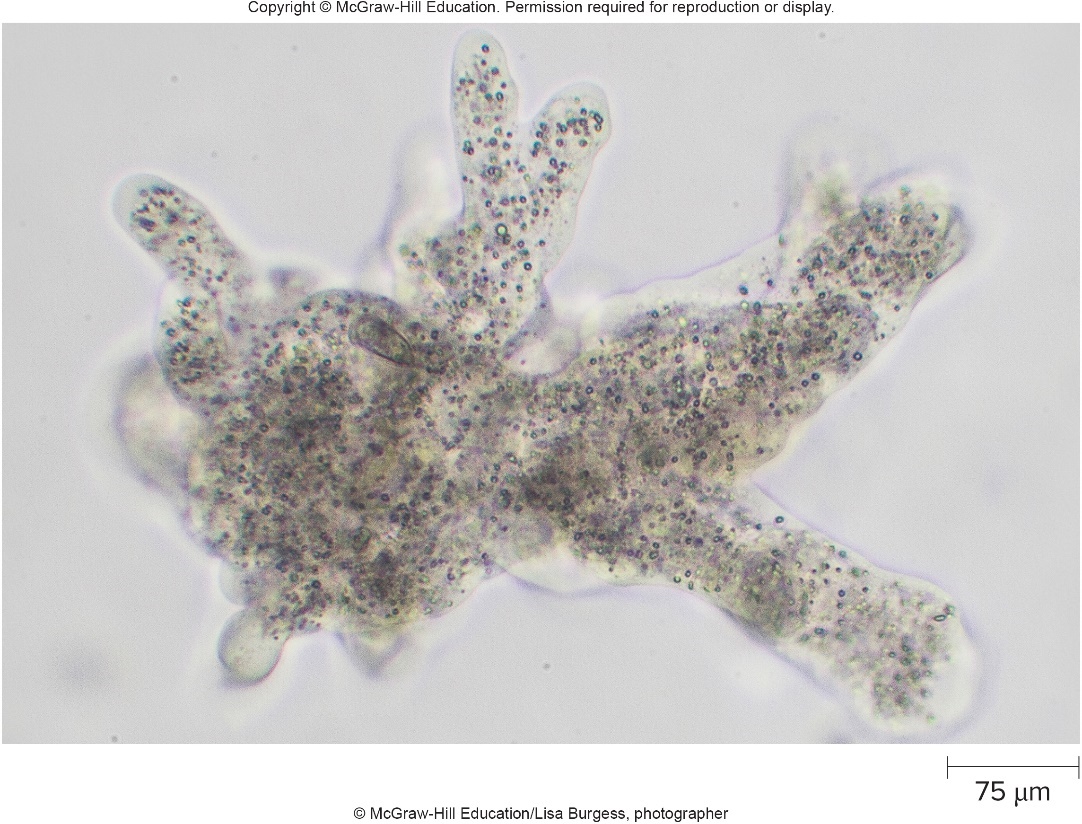 © McGraw-Hill Education/Lisa Burgess, photographer
Light Microscopes That Increase Contrast – Figure 3.4
Dark-Field Microscope
Cells appear as bright objects against dark background
Directs light toward specimen at angle
Only light scattered by specimen enters objective lens
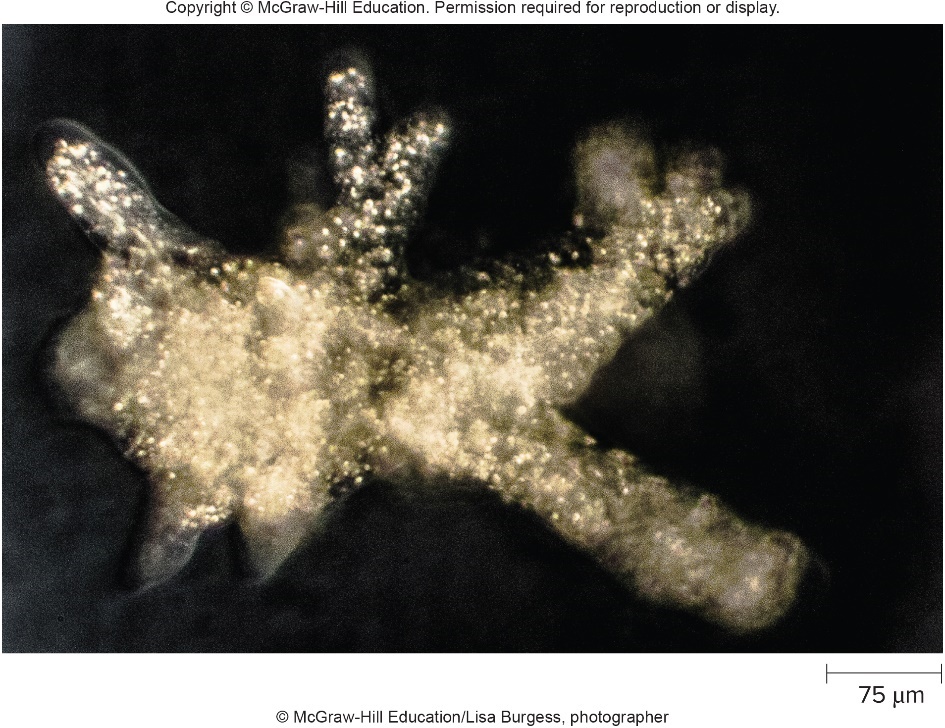 © McGraw-Hill Education/Lisa Burgess, photographer
Light Microscopes That Increase Contrast – Figure 3.5
Phase-Contrast Microscope
Special optics amplify difference between refractive index of dense material and surrounding medium
Makes cells and other dense material appear darker
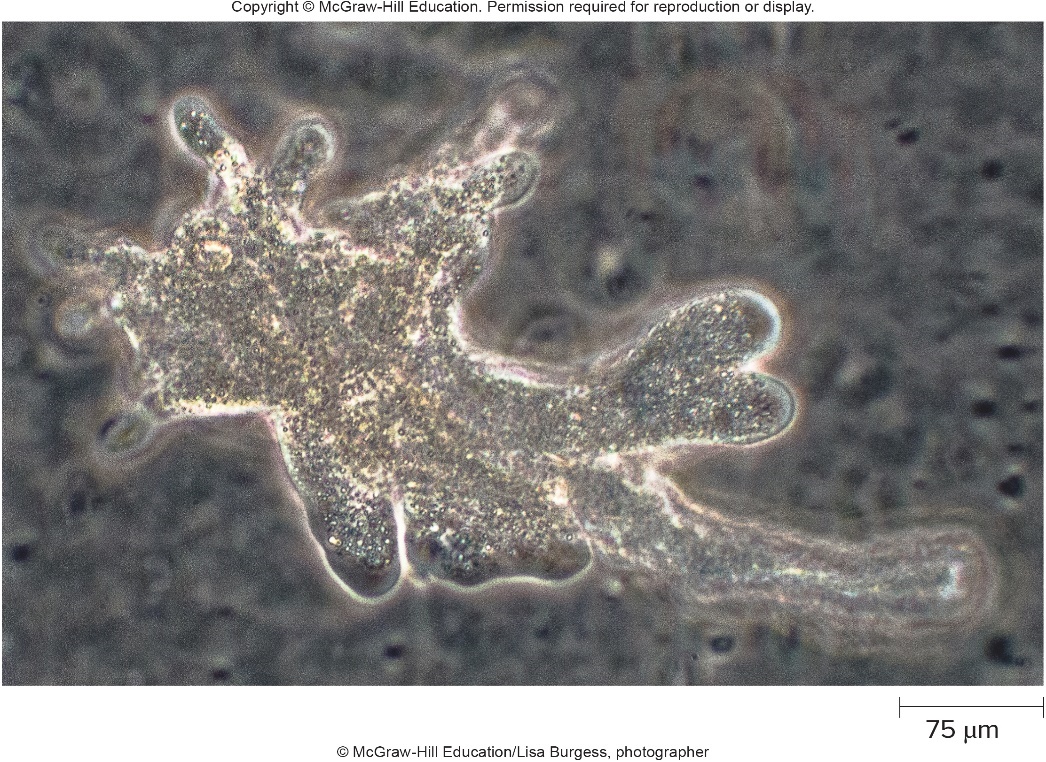 © McGraw-Hill Education/Lisa Burgess, photographer
Light Microscopes That Increase Contrast – Figure 3.6
Differential Interference Contrast (DIC) Microscope
Like phase-contrast, has special optics that depend upon differences in refractive index
Separates light into two beams that pass through specimen and recombine
Light waves are out of phase when recombined, yield three-dimensional appearance of image
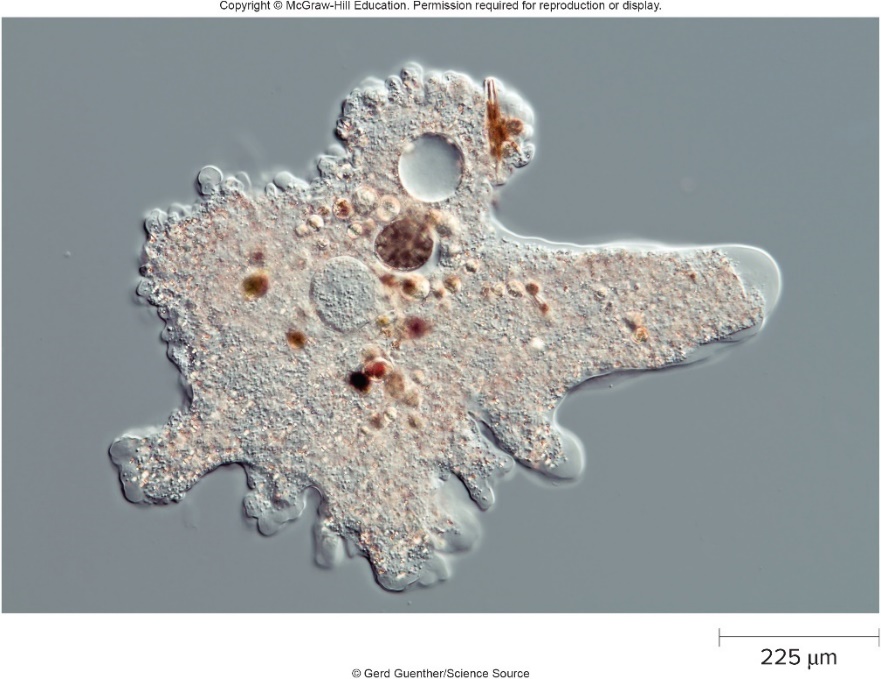 © Gerd Guenther/Science Source
Light Microscopes That Detect Fluorescence – Figure 3.7
Fluorescence Microscope
Used to observe cells or materials either naturally fluorescent or tagged with fluorescent dyes
Molecules absorb light at one wavelength (usually ultraviolet light) and emit light at longer wavelength
Most today are epifluorescent: UV light projected onto, not through, specimen
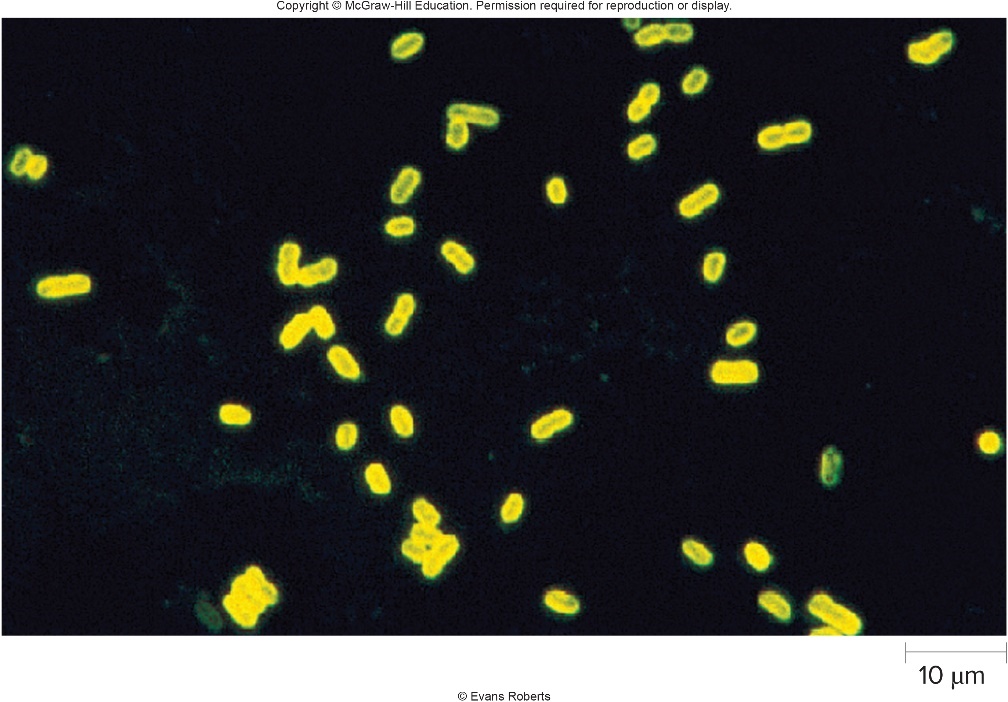 © Evan Roberts
Light Microscopes That Detect Fluorescence – Figure 3.8
Scanning Laser Microscope (SLM)
Specimens stained with fluorescent dye
Fluorescent molecules bind to certain internal compounds; marks their precise location
Allows detailed interior views of intact cells
May provide 3-dimensional images of thick structures
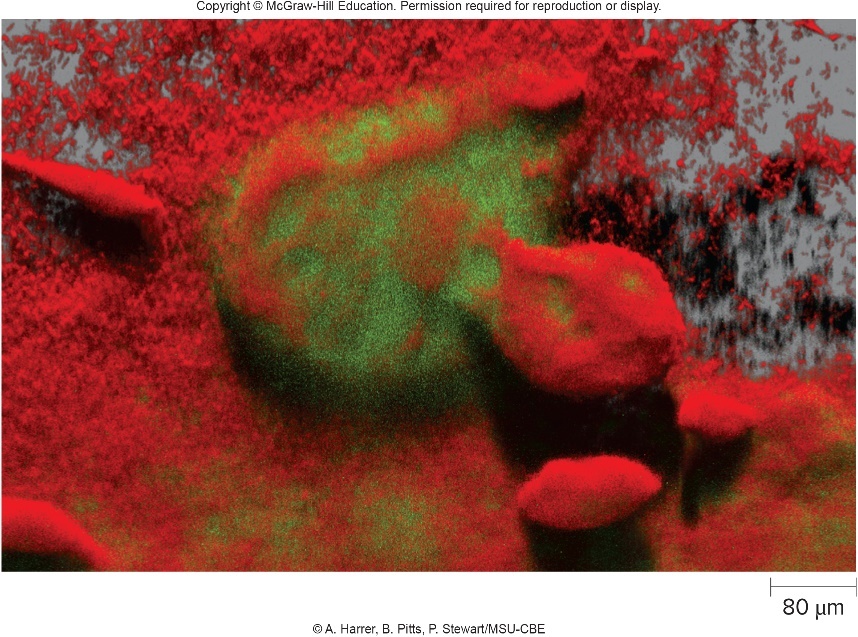 Courtesy of A. Harrer, B. Pitts, P. Stewart/MSU-CBE
Light Microscopes That Detect Fluorescence (1)
Confocal Microscopy
Laser beam illuminates a point on one vertical plane of specimen
Mirrors scan laser beam across specimen, illuminating successive planes
Each plane represents one fine slice of specimen
Computer constructs 3-dimensional image
Like a miniature computerized axial tomography (CAT) scan for cells
Light Microscopes That Detect Fluorescence (2)
Two-photon Microscopy (multiphoton microscopy)
Similar to confocal, but lower energy used
Less damaging to cells; allows time-lapse images
Light penetrates deeper to give interior views of relatively thick structures
Light Microscopes That Detect Fluorescence – Figure 3.9
Super-Resolution Microscope
Can improve resolution down to 10 nanometers
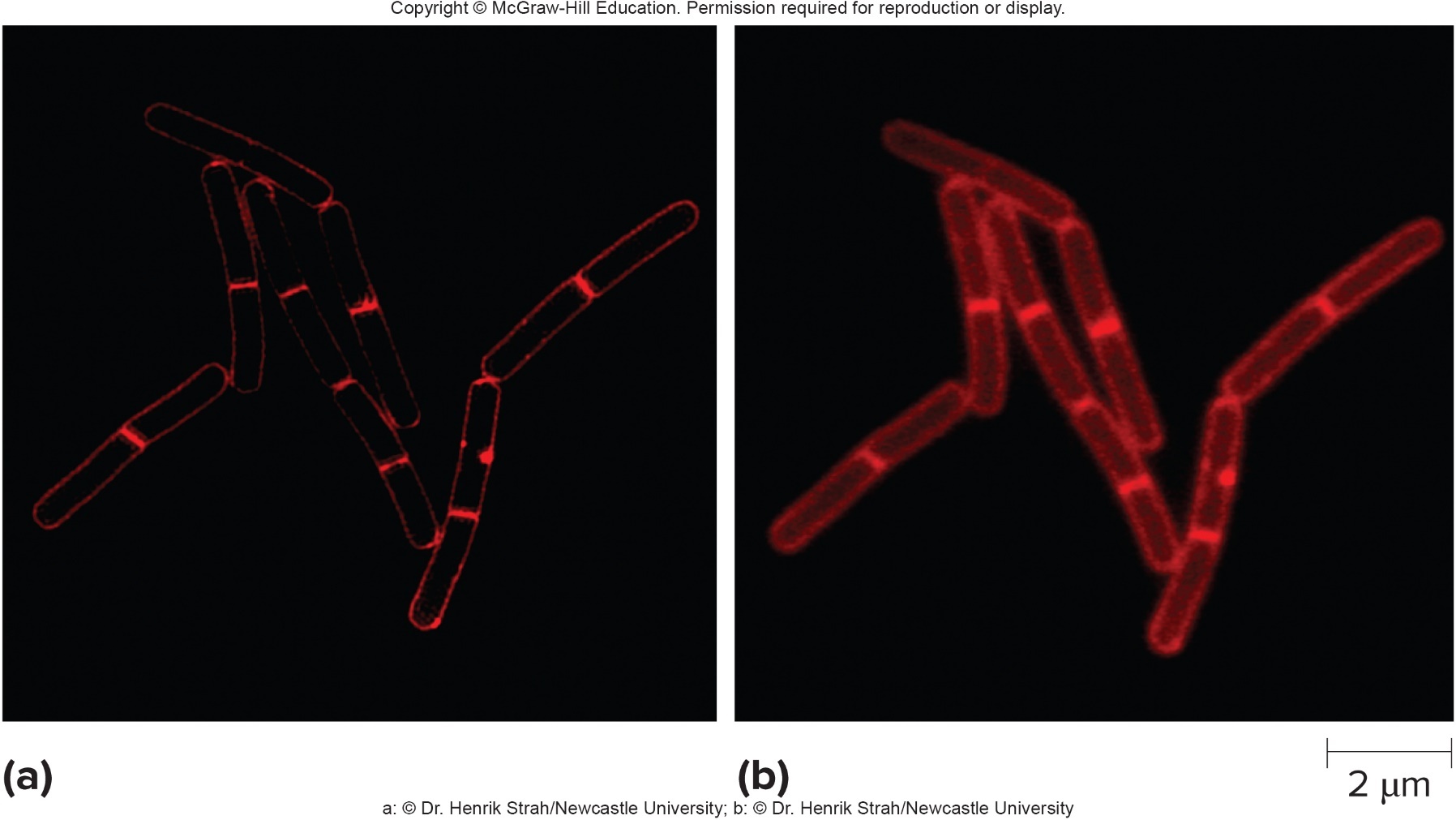 both: © Dr. Henrik Strah/Newcastle University
Electron Microscopes – Figure 3.10
Can clearly magnify objects 100,000x
Uses electromagnetic lenses, electrons, and a fluorescent screen to replace glass lenses, visible light, and the eye
Image photographed as black-and-white electron photomicrograph
May be artificially colored
Light Microscope
Transmission Electron Microscope
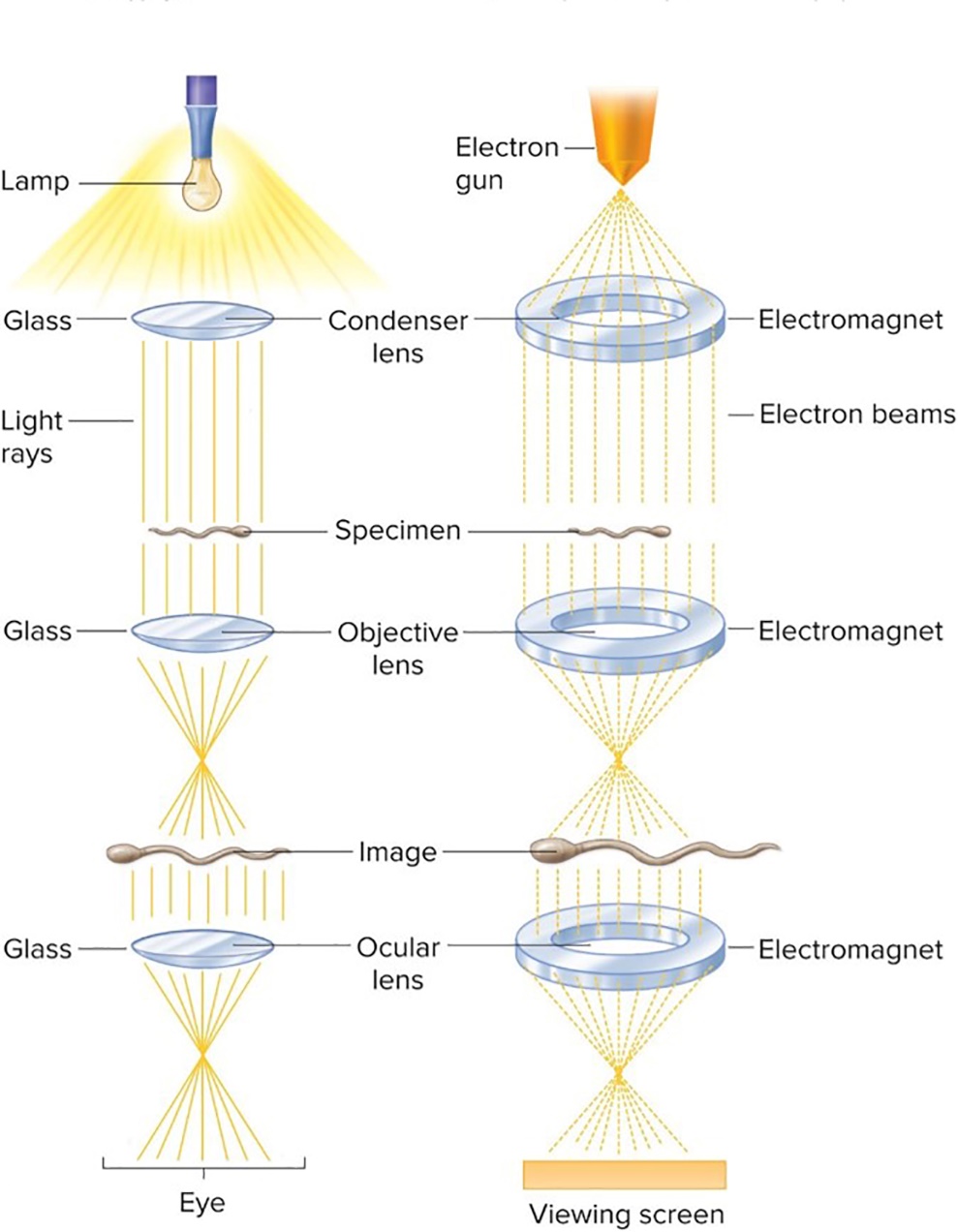 Electron Microscopes (1)
Wavelength of electrons approximately 1,000 shorter than light
Resolving power approximately 1,000-fold greater: approximately 0.3 nanometer
Light Microscope
Transmission Electron Microscope
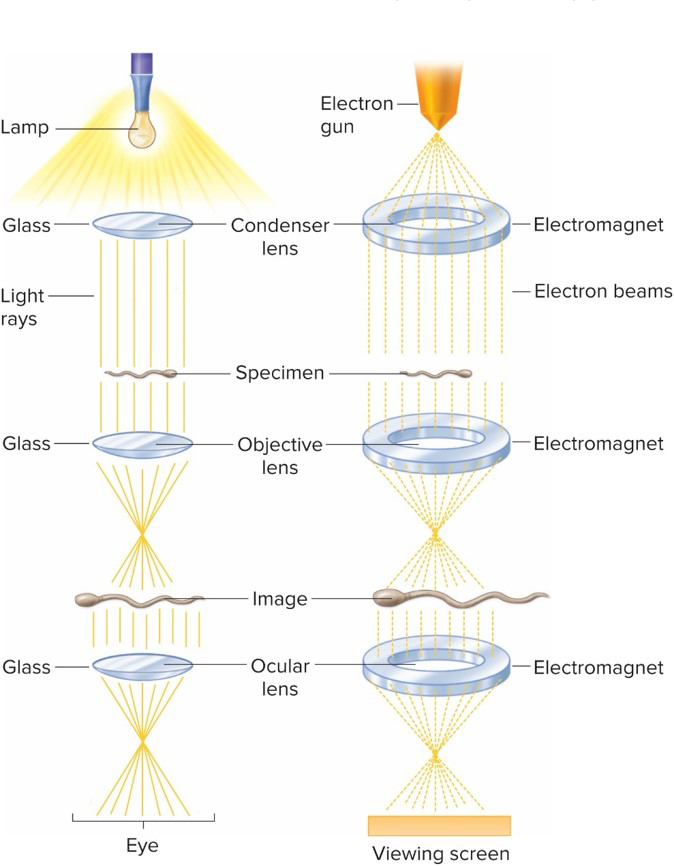 Electron Microscopes (2)
Lenses and specimen must be in vacuum
Air molecules would interfere with electrons
Impossible to observe living specimens
Results in large, expensive unit and complex specimen preparation
Two major types:
Transmission Electron Microscope (TEM)
Scanning Electron Microscope (SEM)
Electron Microscopes – Figure 3.11
Transmission Electron Microscope (TEM): beam of electrons passes through specimen or scatters
Depends on density of region: dark areas are dense
Thin-sectioning used to view internal details, but process can distort cells
Freeze-fracturing, freeze-etching reveal shape of internal structures
Newer methods that reduce damage to cells include cryo-electron microscopy (cryo-EM), and cryo-electron tomography for 3-D images
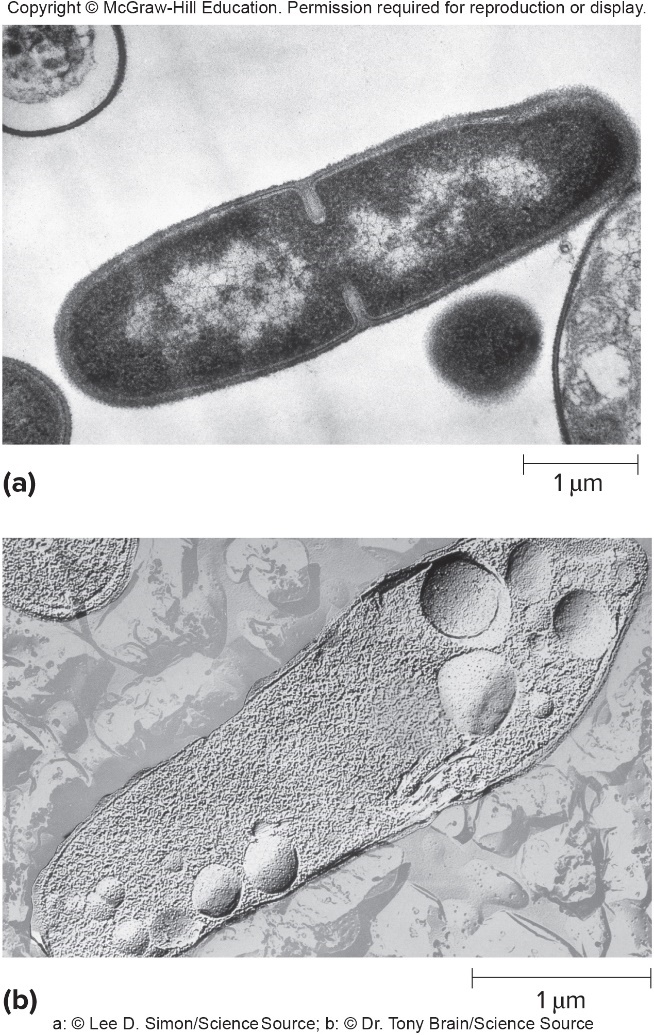 a: © Lee D. Simon/Science Source; b: © Dr. Tony Brain/Science Source
Electron Microscopes – Figure 3.12
Scanning Electron Microscope (SEM): beam of electrons scans over surface of specimen
Used to observe surface details
Surface coated with thin film of metal
Electrons released from specimen are observed
Yields 3-D effect
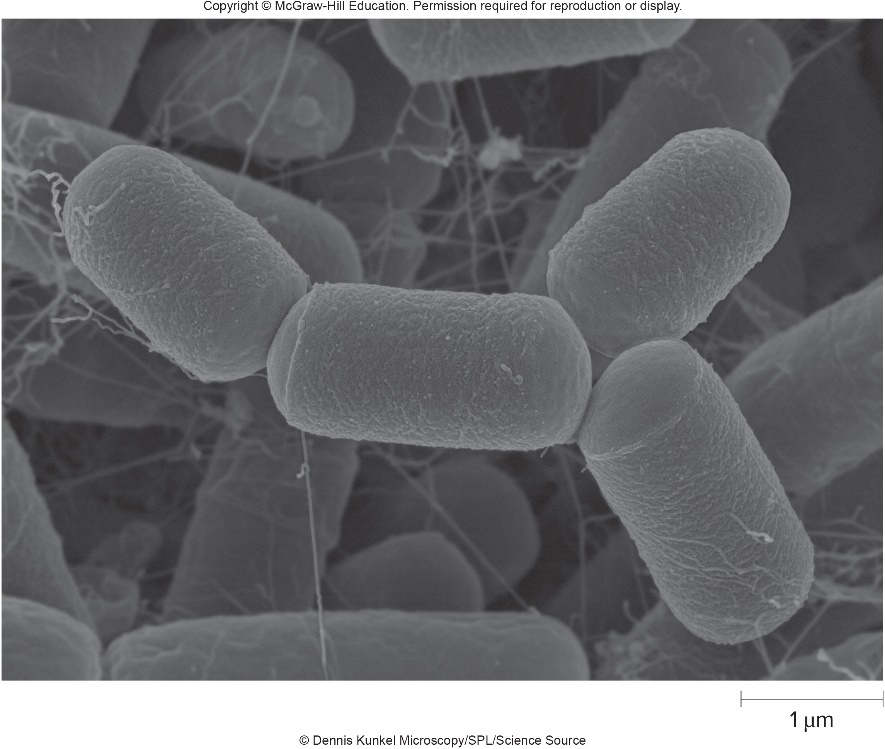 © Dennis Kunkel Microscopy/SPL/Science Source
Scanning Probe Microscopes – Figure 3.13
Detailed images of surfaces
Example: atomic force microscope (AFM)
Resolving power much greater than that of EM
Avoids special preparation required for EM
Sharp probe moves across sample’s surface
“Feels” bumps, valleys of atoms
Laser measures motion, computer produces surface map
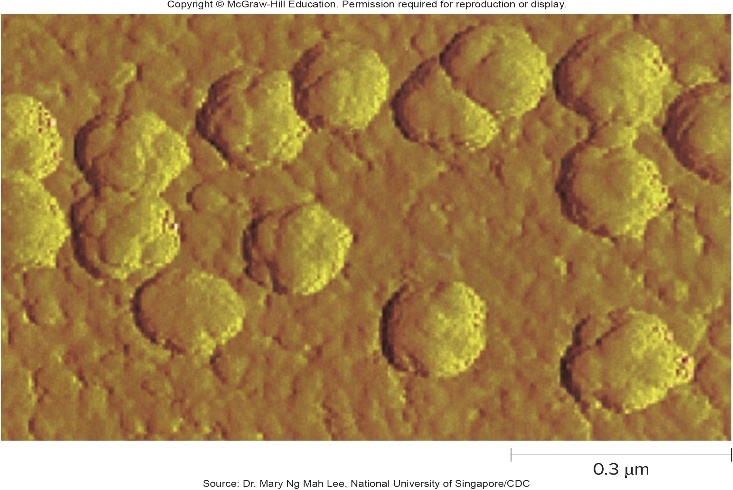 Source: Dr. Mary Ng Lee, National University of Singapore/CDC
Summary of Microscopic Instruments – Table 3.1 (1)
Table 3.1 A Summary of Microscopic Instruments and Their Characteristics
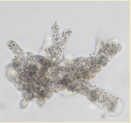 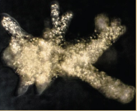 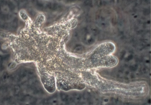 All: © McGraw-Hill Education/Lisa Burgess, photographer
Summary of Microscopic Instruments – Table 3.1 (2)
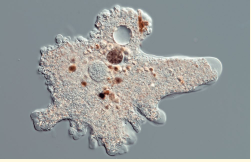 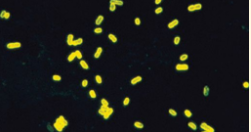 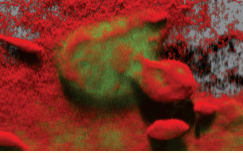 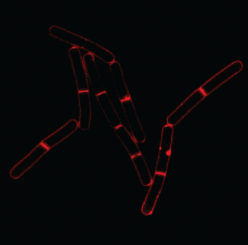 From top to bottom: © Gerd Guenther/Science Source; © Evan Roberts; © A. Harrer, B. Pitts, P. Stewart/MSU-CBE; © Dr. Henrik Strah/Newcastle University
Summary of Microscopic Instruments – Table 3.1 (3)
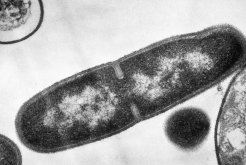 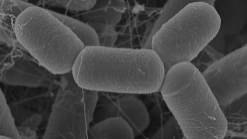 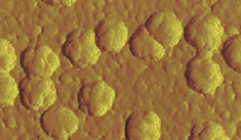 Top: © Lee D. Simon/Science Source; Middle: © Dennis Kunkel Microscopy/SPL/Science Source; Bottom: Source: Dr. Mary Ng Mah Lee, National University of Singapore/CDC
Preparing Specimens for Light Microscopy – Figure 3.14
Wet mount uses a drop of liquid specimen overlaid with a coverslip
Allows observation of living organisms
Can be difficult to see when they are colorless
Smear involves drying and fixing specimen before staining to visualize
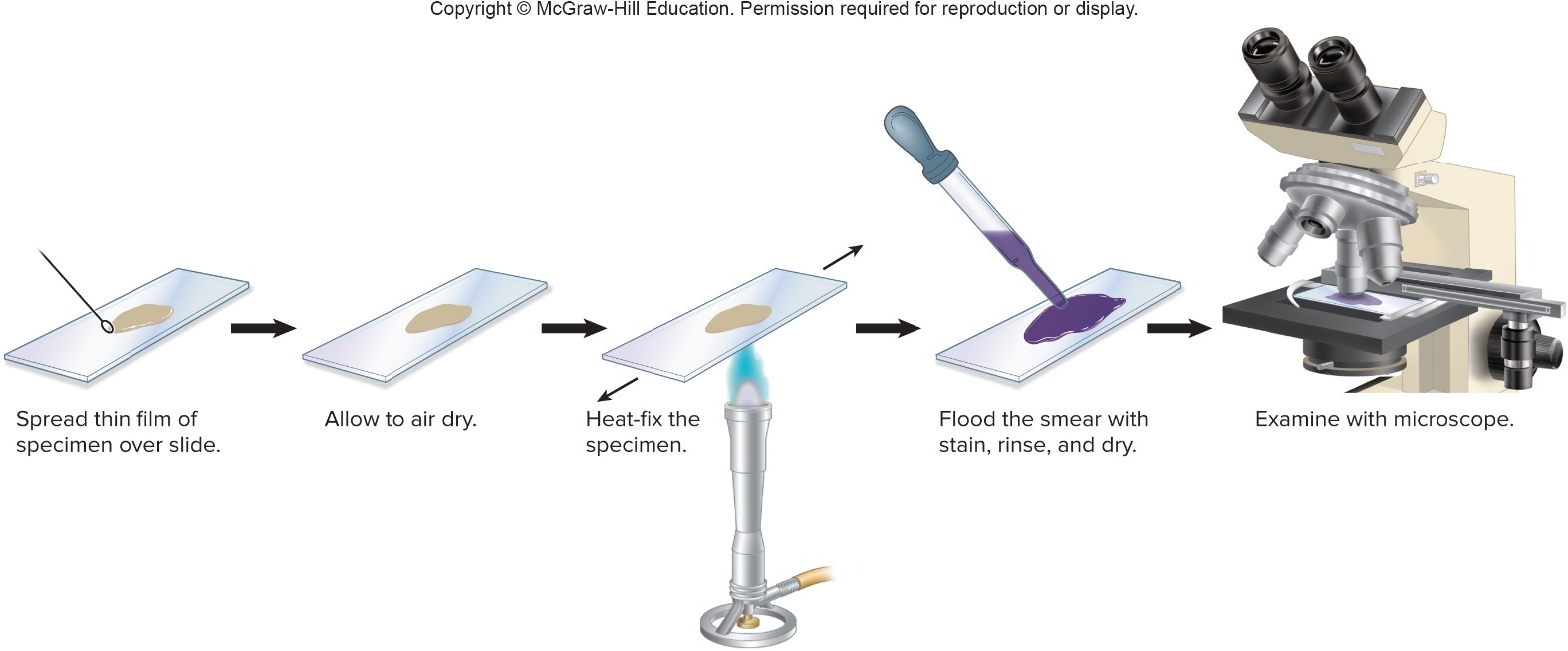 Preparing Specimens for Light Microscopy – Table 3.2
Table 3.2 A Summary of Stains and Their Characteristics
Simple Staining
Simple staining uses a single dye to stain the specimen
Basic dyes carry positive charge
Attracted to negatively charged cellular components
Examples are methylene blue and crystal violet
Acidic dyes can be used for negative staining
Cells repel the negatively charged dye; colorless cells stand out against background
Can be done as wet mount
Differential Staining
Differential staining used to distinguish different groups of bacteria
Gram stain most widely used for bacteria
Two groups: Gram-positive bacteria and Gram-negative bacteria
Reflects fundamental difference in cell wall structure
Gram Stain – Figure 3.15a
Flood smear with primary stain
Rinse and flood with iodine, a mordant that stabilizes the dye in the cell
Rinse and briefly add alcohol, a decolorizing agent, to remove dye complex from Gram-negative cells
Rinse and flood smear with counterstain that adds a different color to Gram-negative cells
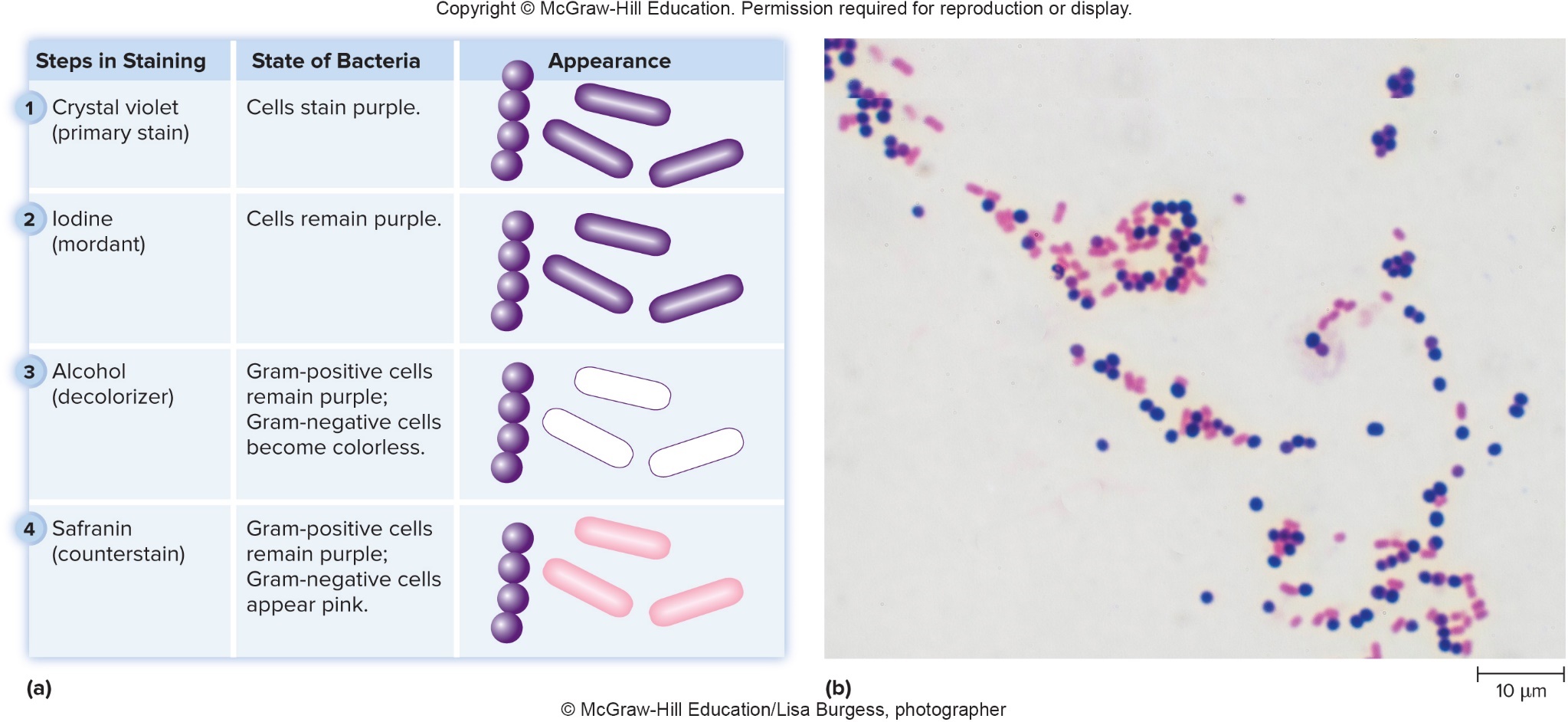 Jump to Gram Stain – Figure 3.15a Long Description
Differential Staining – Figure 3.15
Success of Gram stain relies upon length of time of decolorizing step and age of culture
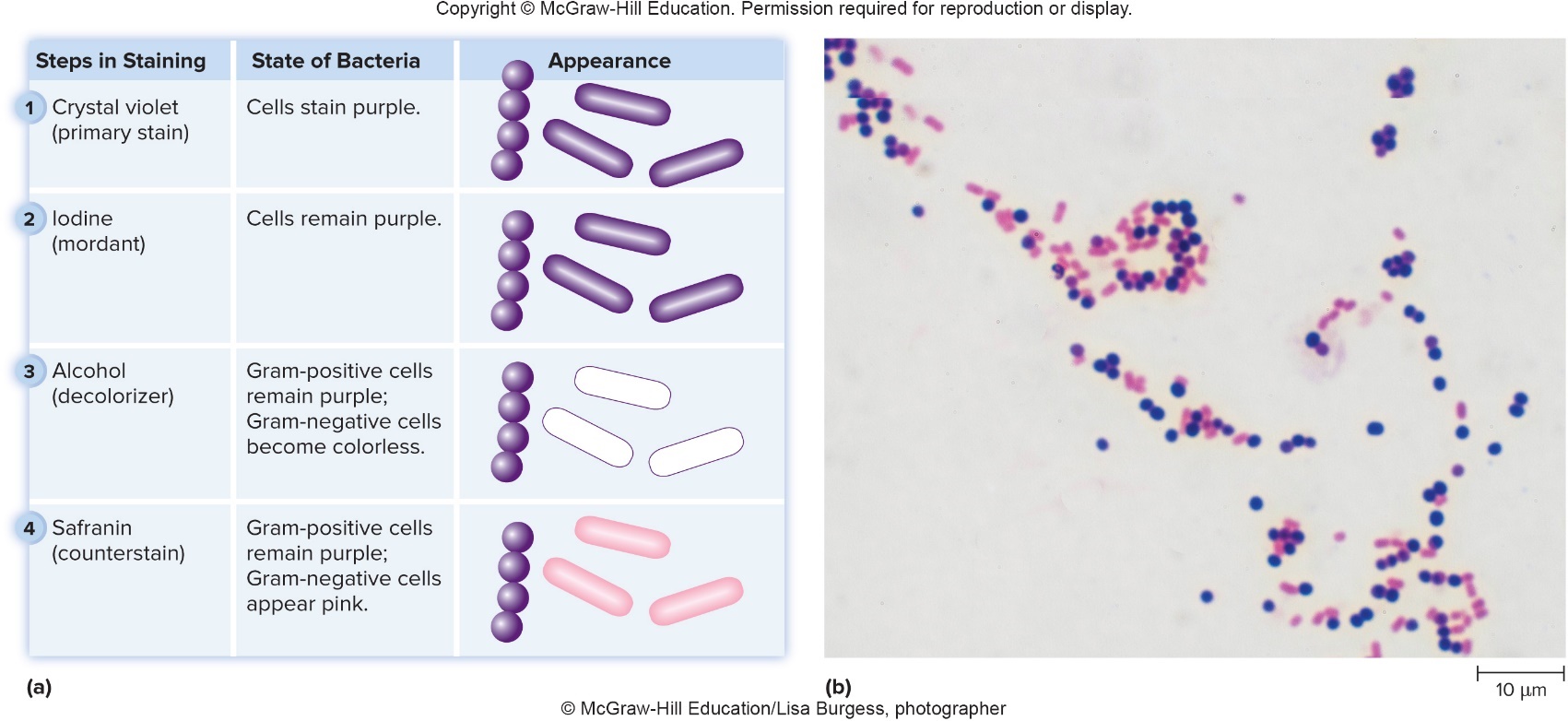 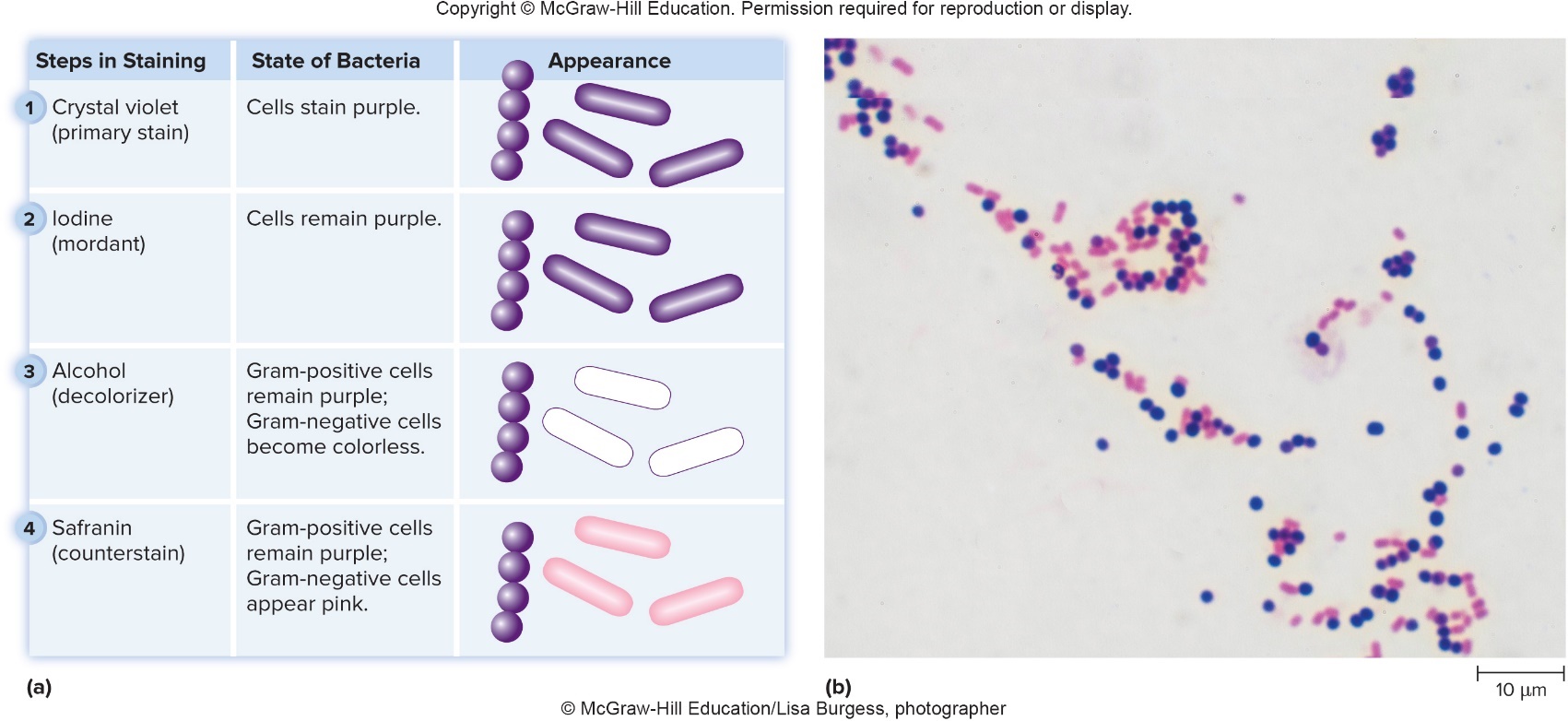 b: © McGraw-Hill Education/Lisa Burgess, photographer
Acid-Fast Stain – Figure 3.16
Acid-fast stain used to detect organisms that do not readily take up dyes
Detects Mycobacterium species such as causative agents of tuberculosis and Hansen’s disease (leprosy)
Cell wall contains high concentrations of mycolic acids
Multi-step procedure
Primary stain is concentrated red dye
Acid-fast cells retain red dye after being flooded with acid-alcohol
Methylene blue used as counterstain
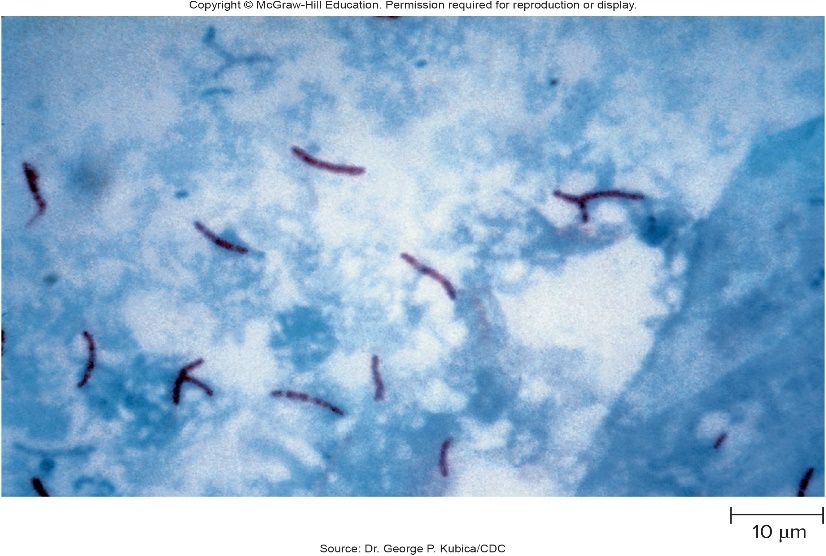 Source: Dr. George P. Kubica/CDC
Special Stains to Observe Cell Structures – Figure 3.17
Capsule stain allows observation of gel-like layer that surrounds some microbes
Capsule stains poorly, so background is stained to make capsule visible
India ink added to wet mount is common method
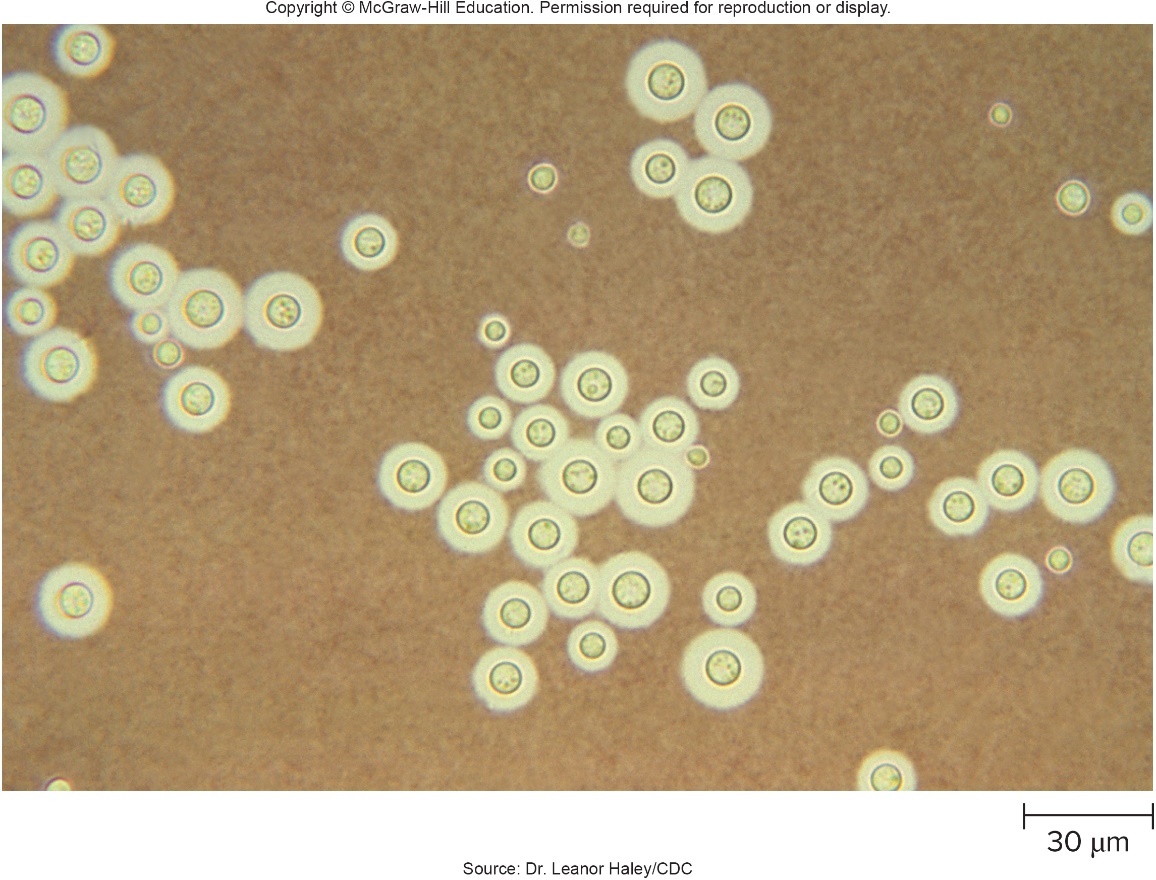 Source: Dr. Leanor Haley/CDC
Special Stains to Observe Cell Structures – Figure 3.18
Endospore stain allows visualization of endospores, resistant dormant cells often formed by Bacillus and Clostridium
Endospore resists Gram stain; appears as clear object
Endospore stain uses heat to facilitate uptake of the primary dye malachite green by endospore
Counterstain (usually safranin) colors other cells pink
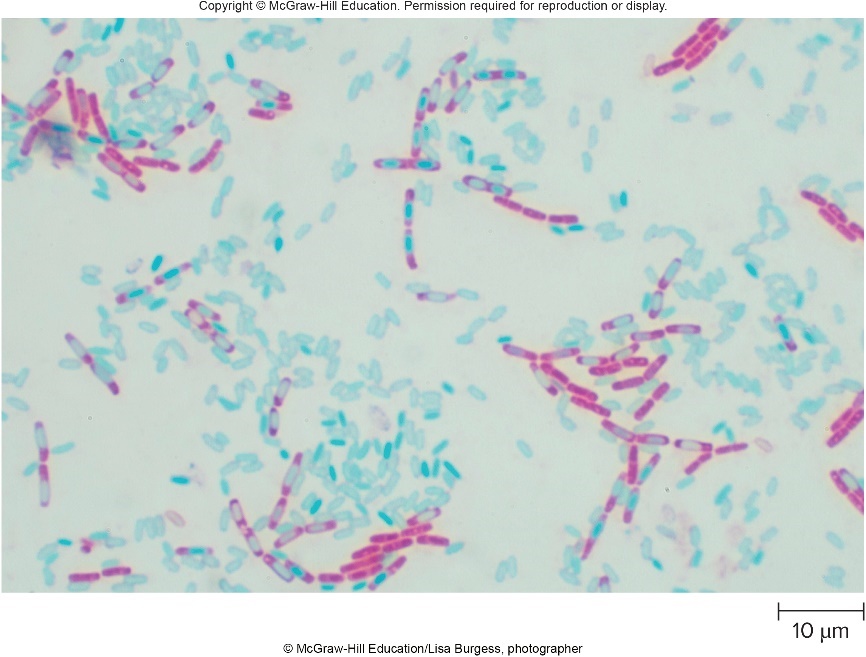 © McGraw-Hill Education/Lisa Burgess, photographer
Special Stains to Observe Cell Structures – Figure 3.19
Flagella stain uses a substance that makes the dye adhere to thin flagella, making them visible
Presence and distribution of flagella can help in identification
Peritrichous: flagella surround cell
Polar: flagellum on one end
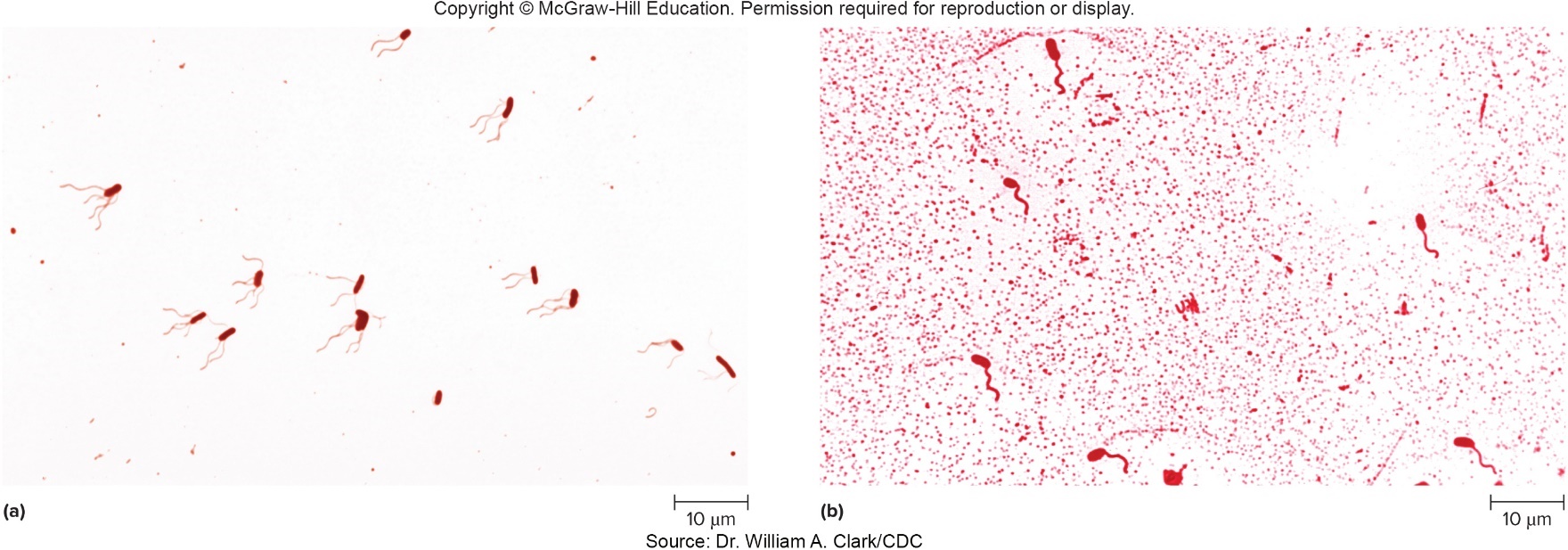 both: Source: Dr. William A. Clark/CDC
Special Stains to Observe Cell Structures – Figure 3.20
Fluorescent Dyes and Tags
Some dyes bind to structures in all cells
Some are changed by cellular processes: can distinguish between living and dead cells
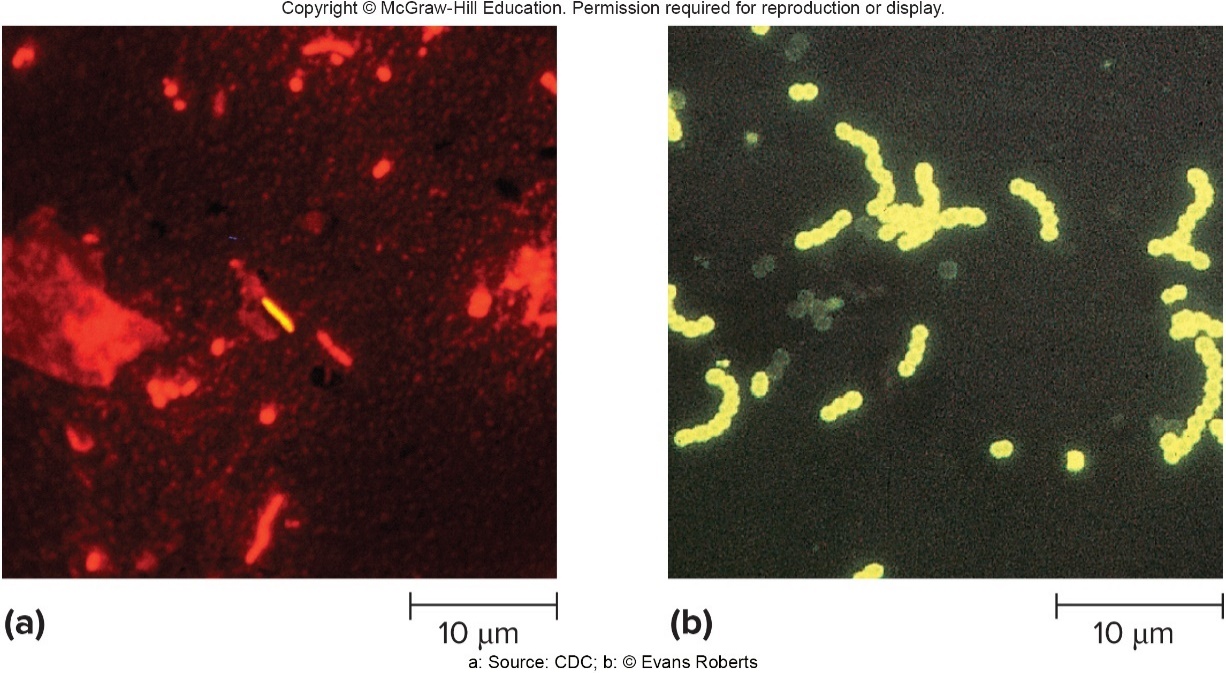 Immunofluorescence uses fluorescent dye-antibody labels to tag a unique microbe protein
a: Source: CDC; b: © Evan Roberts
Morphology of Prokaryotic Cells: Shapes – Figure 3.21a to b
Two types most common:
Coccus: spherical
Rod: cylindrical
Also called a bacillus
Short rods sometimes called coccobacillus
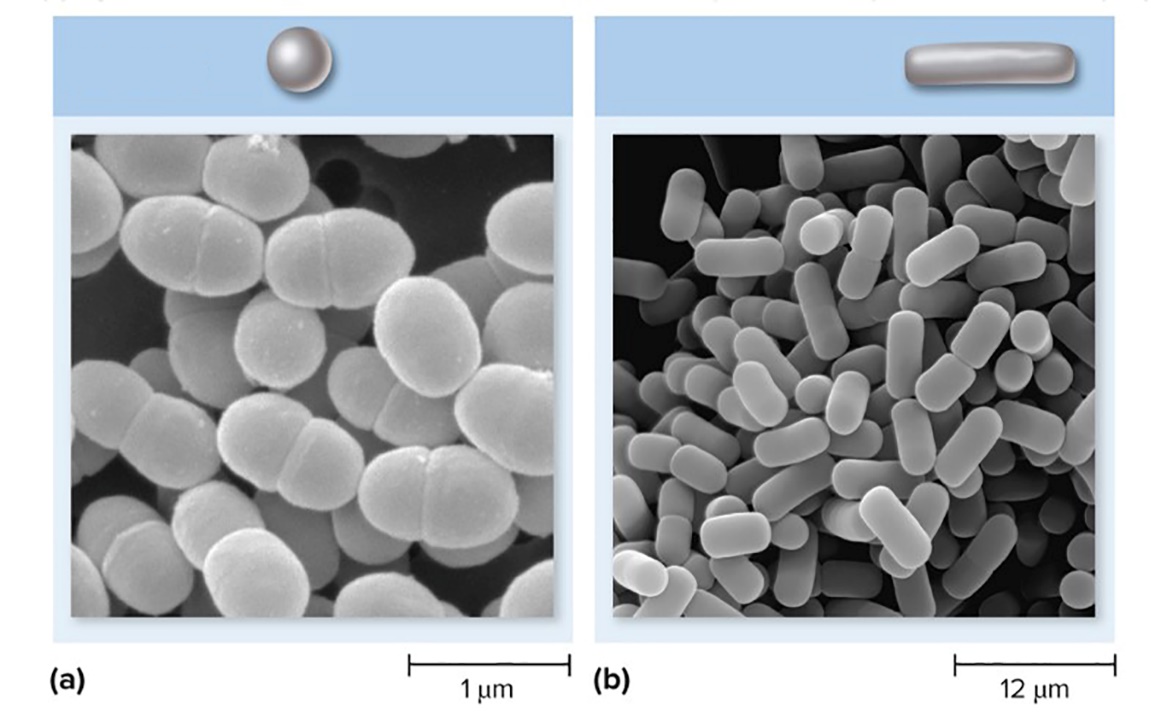 Coccus
Rod (bacillus)
a: ©SciMAT/Science Source; b: ©Dennis Kunkel Microscopy/SPL/ Science Source
Morphology of Prokaryotic Cells: Shapes – Figures 3.21c-e and 3.22
Variety of other shapes:
Vibrio, spirillum, spirochete
Pleomorphic (many shapes)
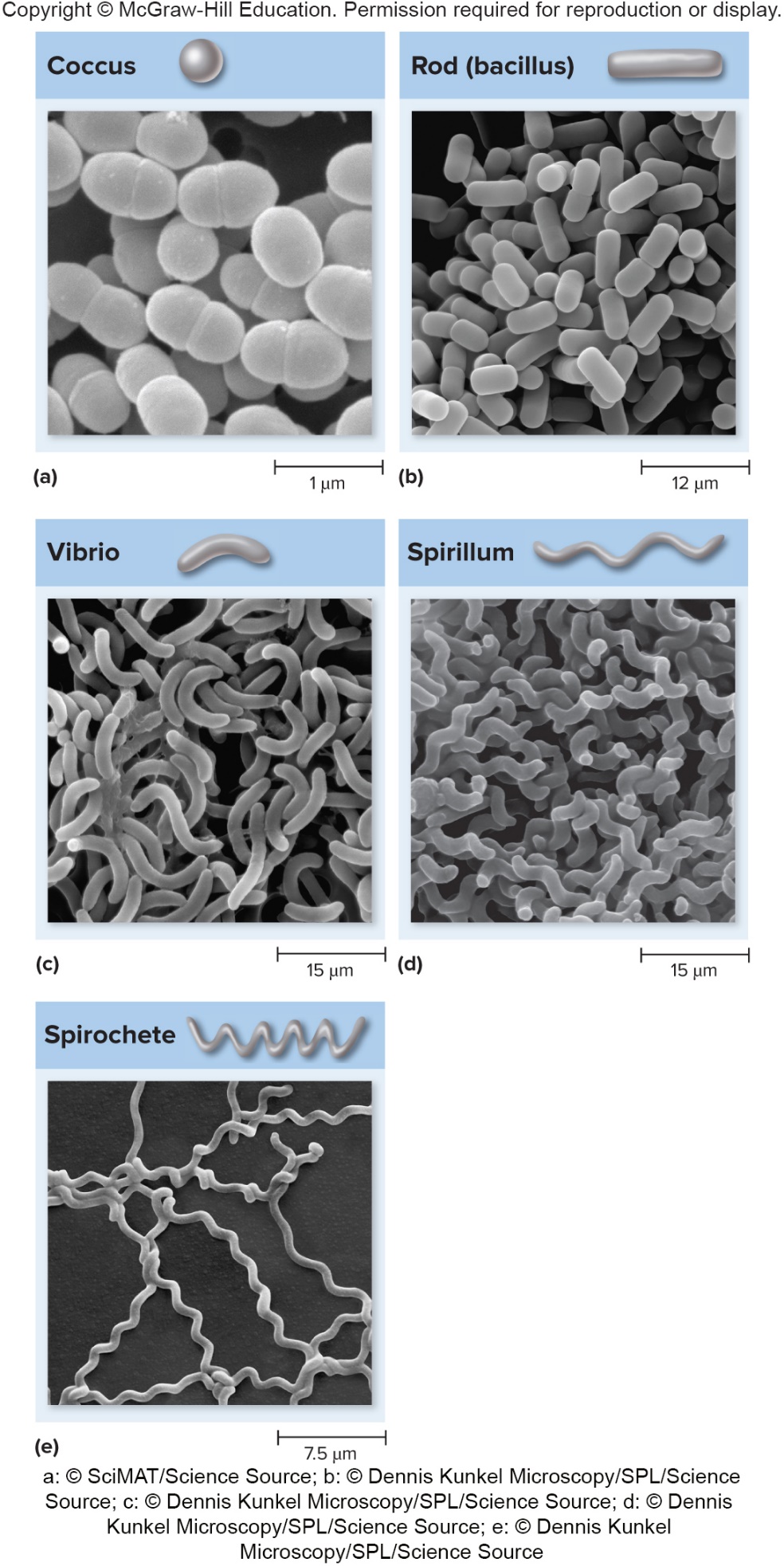 Great diversity often found in low nutrient environments
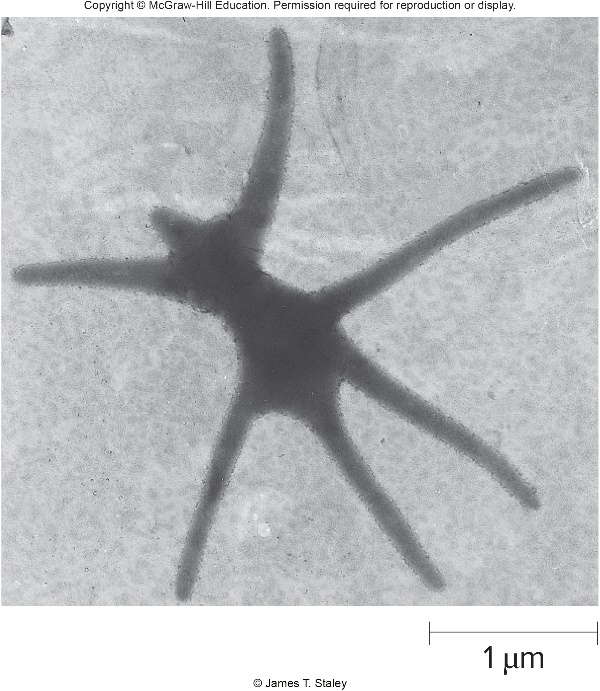 Far left: © James Staley; c: ©Dennis Kunkel Microscopy/SPL/Science Source; d: ©Dennis Kunkel Microscopy/SPL/ Science Source; e: ©Dennis Kunkel Microscopy/SPL/Science Source
Morphology of Prokaryotic Cells: Arrangements – Figure 3.23
Most prokaryotes divide by binary fission
Cells often stick together following division to form characteristic groupings
Examples:
Neisseria gonorrhoeae (diplococci)
Streptococcus (chains)
Sarcina (cubical packets)
Staphylococcus (grape-like clusters)
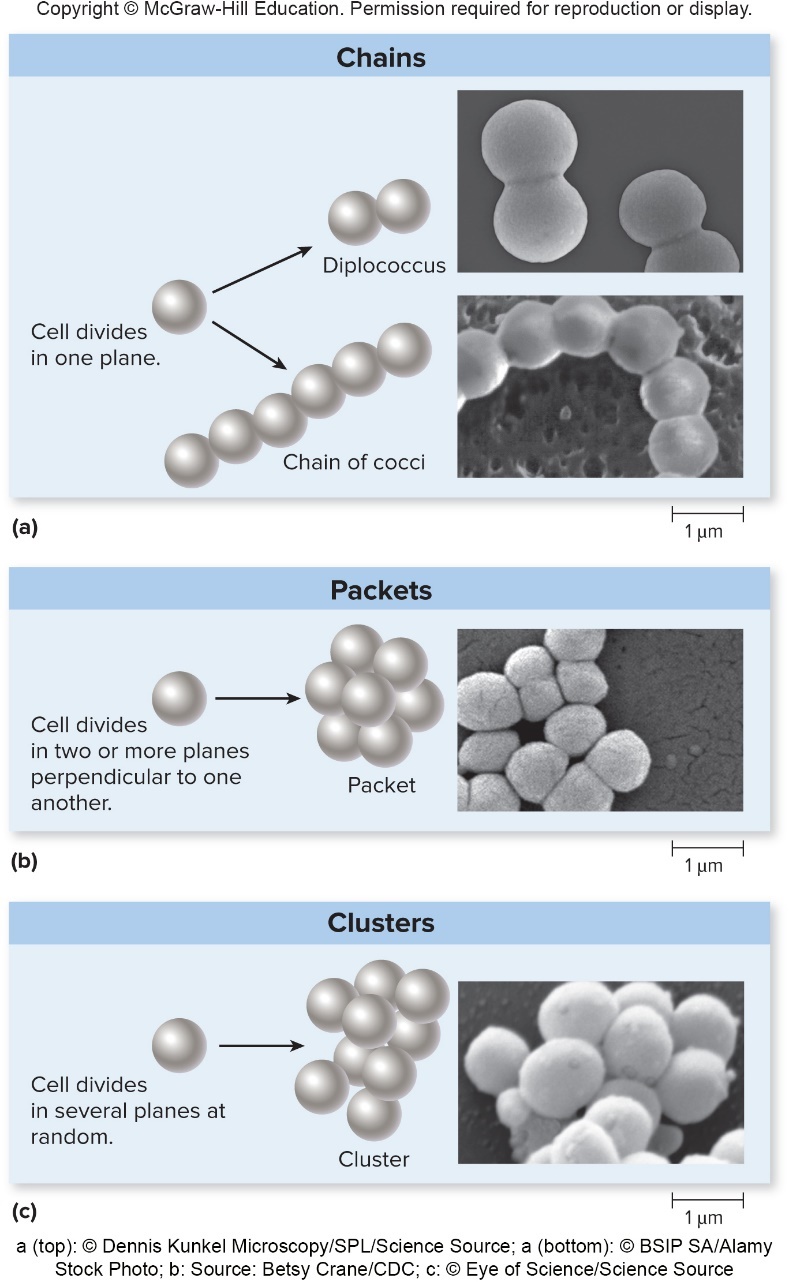 a (top): ©Dennis Kunkel Microscopy/SPL/Science Source; a (bottom): ©BSIP SA/Alamy Stock Photo; b: Source: Betsy Crane/CDC; c: ©Eye of Science/Science Source
Multicellular Associations
Some prokaryotes live as multicellular associations
Myxobacteria form swarms of cells that glide over moist surfaces as a pack
Collectively release enzymes and degrade organic material, including other bacterial cells
When water or nutrients become limiting, cells form fruiting body visible to naked eye
Most bacteria on surfaces in natural habitat form polymer-encased communities called biofilms
Prokaryotic Cells
Surface layers are cell envelope
Cytoplasmic membrane
Cell wall
Capsule (if present)
Cytoplasm
Nucleoid
Location of chromosome
Locomotor appendages (if present)
Prokaryotic Cells – Figure 3.24
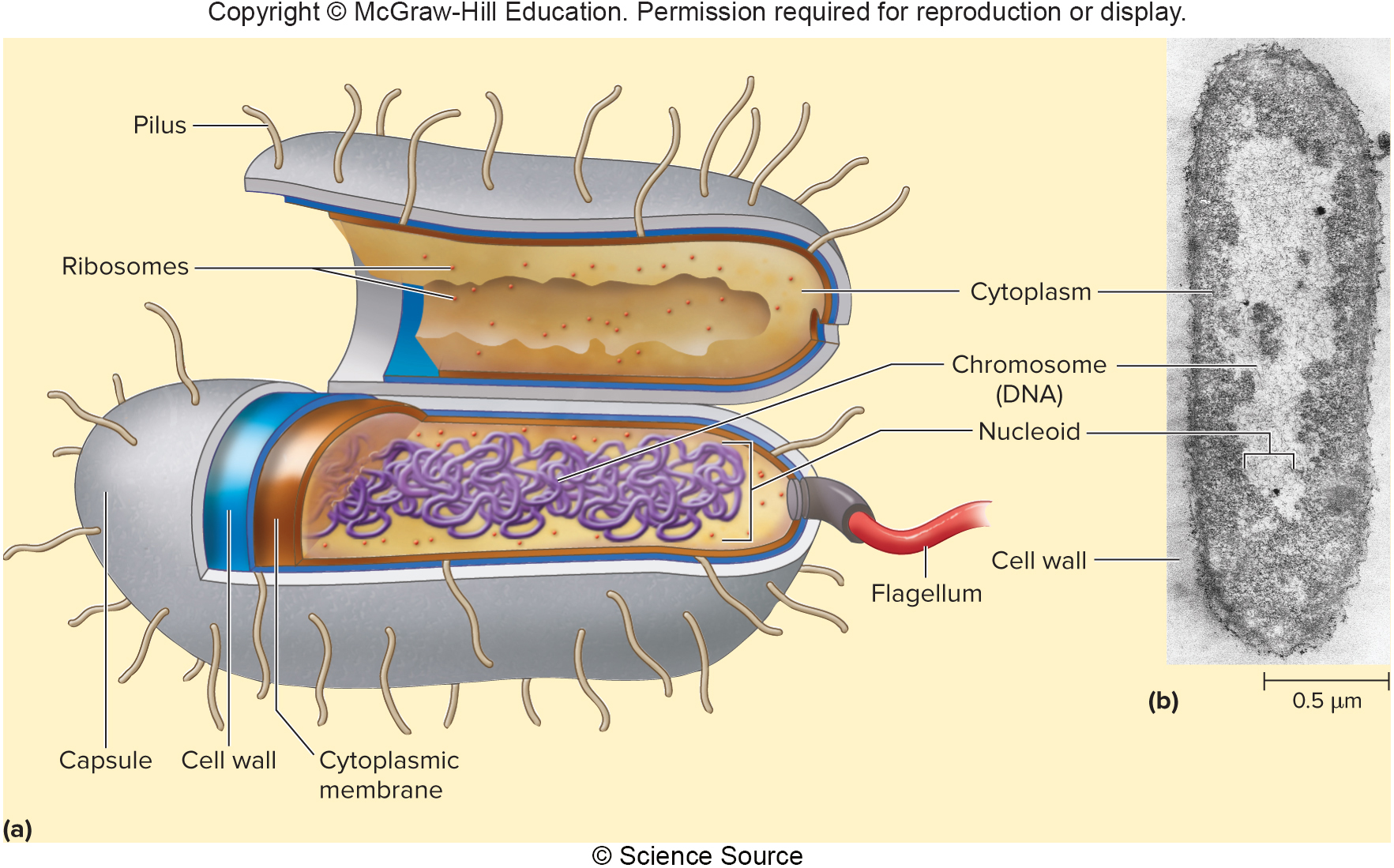 Jump to Prokaryotic Cells – Figure 3.24 Long Description
b: © Science Source
Prokaryotic Cells – Table 3.3 (1)
Table 3.3 Typical Prokaryotic Cell Structures
Prokaryotic Cells – Table 3.3 (2)
Table 3.3 Typical Prokaryotic Cell Structures
The Cytoplasmic Membrane – Figure 3.25
Cytoplasmic membrane defines boundary of cell
Phospholipid bilayer embedded with proteins
Hydrophobic tails face in; hydrophilic tails face out
Proteins serve numerous functions
Selective gates
Sensors of environmental conditions
Enzymes
Fluid mosaic model: 
proteins drift about in lipid bilayer
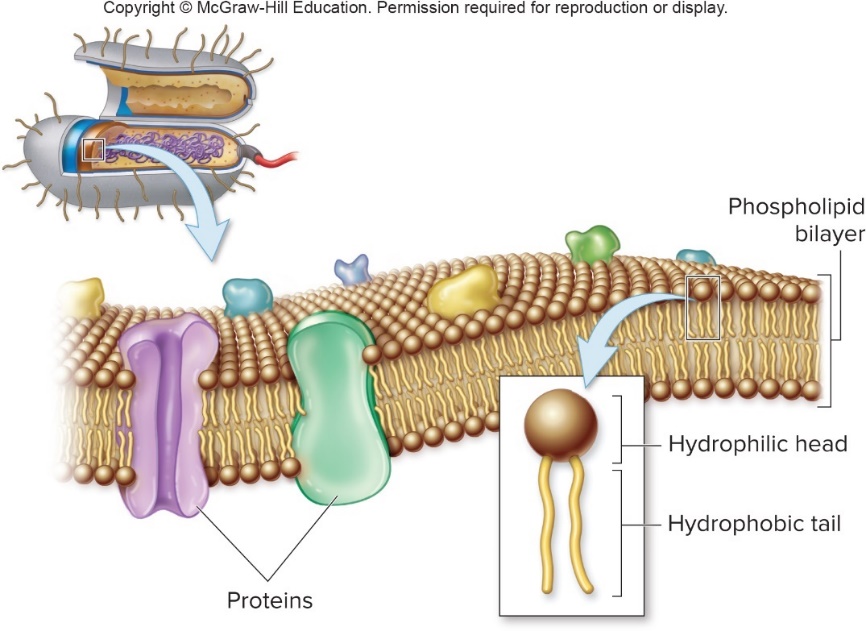 The Cytoplasmic Membrane
Bacteria and Archaea have same general structure of cytoplasmic membranes
Distinctly different phospholipid compositions
Lipid tails of Archaea are not fatty acids 
Connected differently to glycerol
Permeability of Cytoplasmic Membrane – Figure 3.26
Cytoplasmic membrane is selectively permeable
O2, CO2, N2, small hydrophobic molecules, and water pass freely
Some cells facilitate water passage with aquaporins
Other molecules must be moved across membrane via transport systems
Passes through: Water
Do not pass through:
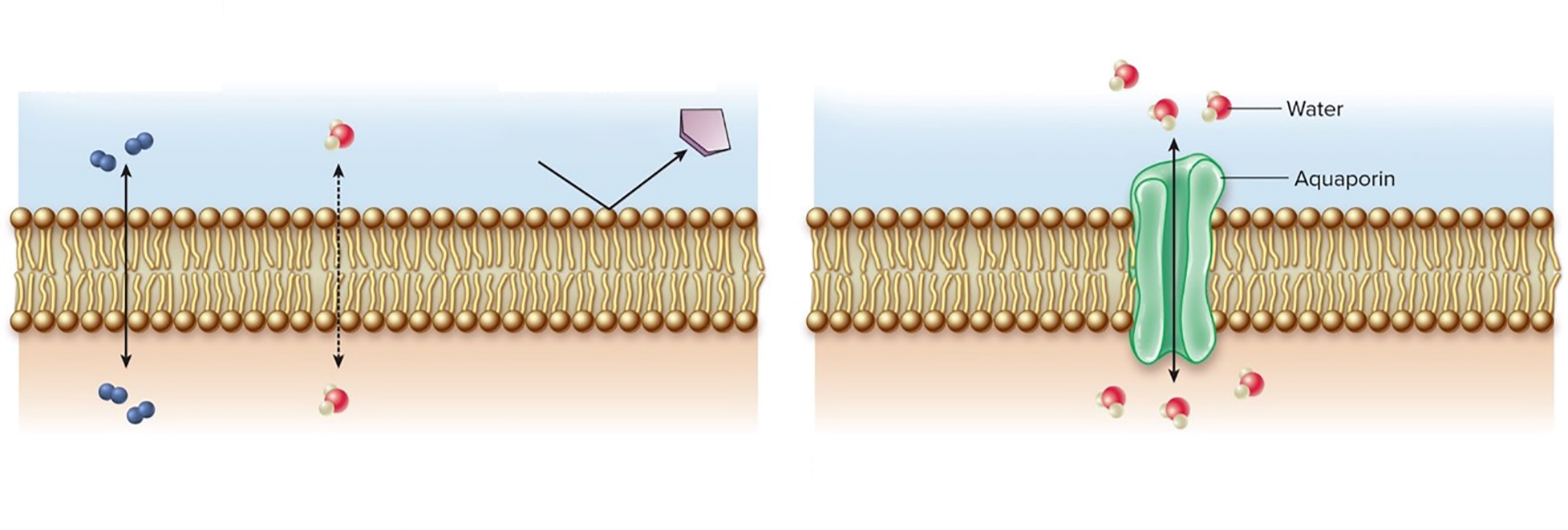 Sugars
lons
Amino acids
ATP
Macromolecules
Aquaporins allow water to pass through the cytoplasmic membrane more easily.
The cytoplasmic membrane is selectively permeable. Gases, small hydrophobic molecules, and water are the only substances that pass freely through the phospholipid bilayer.
Permeability of Cytoplasmic Membrane
Simple Diffusion
Movement from high to low concentration until equilibrium is reached
Speed of diffusion depends on concentration
The greater the difference in concentration on either side of a membrane, the higher the rate of diffusion
Permeability of Cytoplasmic Membrane – Figure 3.27 (1)
Osmosis: Diffusion of water across a selectively permeable membrane due to unequal solute concentrations
Water diffuses from high water concentration (low solute concentration) to low water concentration (high solute concentration)
Water flows from hypotonic to hypertonic solution
No net water flow between isotonic solutions
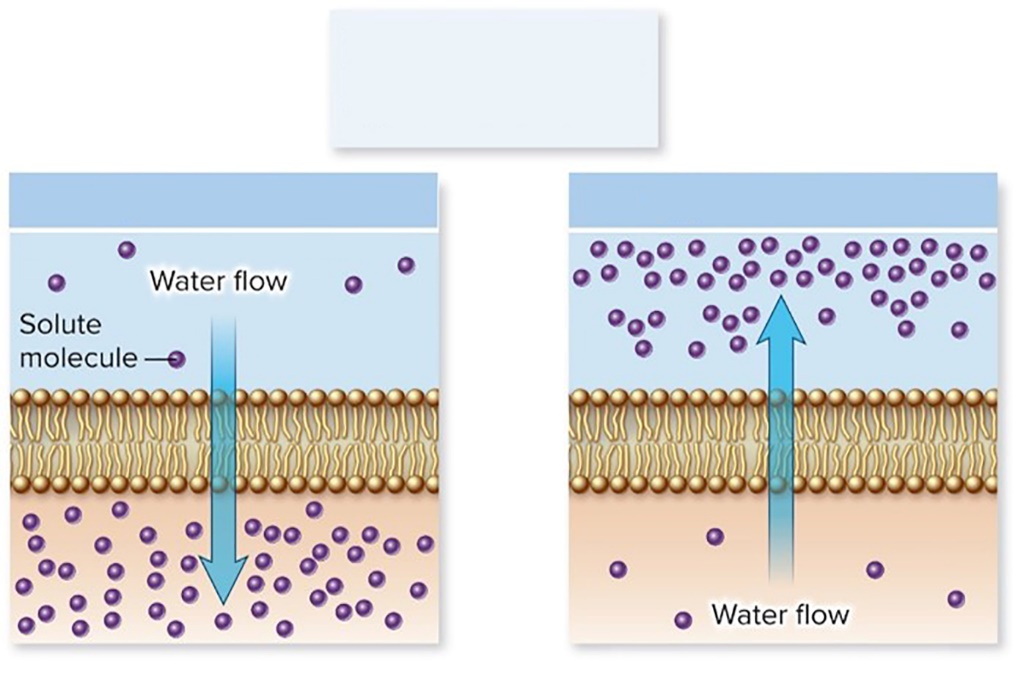 Water flows across a membrane toward the hypertonic solution.
Hypotonic solution
Hypertonic solution
Permeability of Cytoplasmic Membrane – Figure 3.27 (2)
Environment of prokaryotes are typically dilute (hypotonic)
Water flows into the cell where cytoplasm is a concentrated solution (hypertonic)
Cell wall prevents cell from bursting
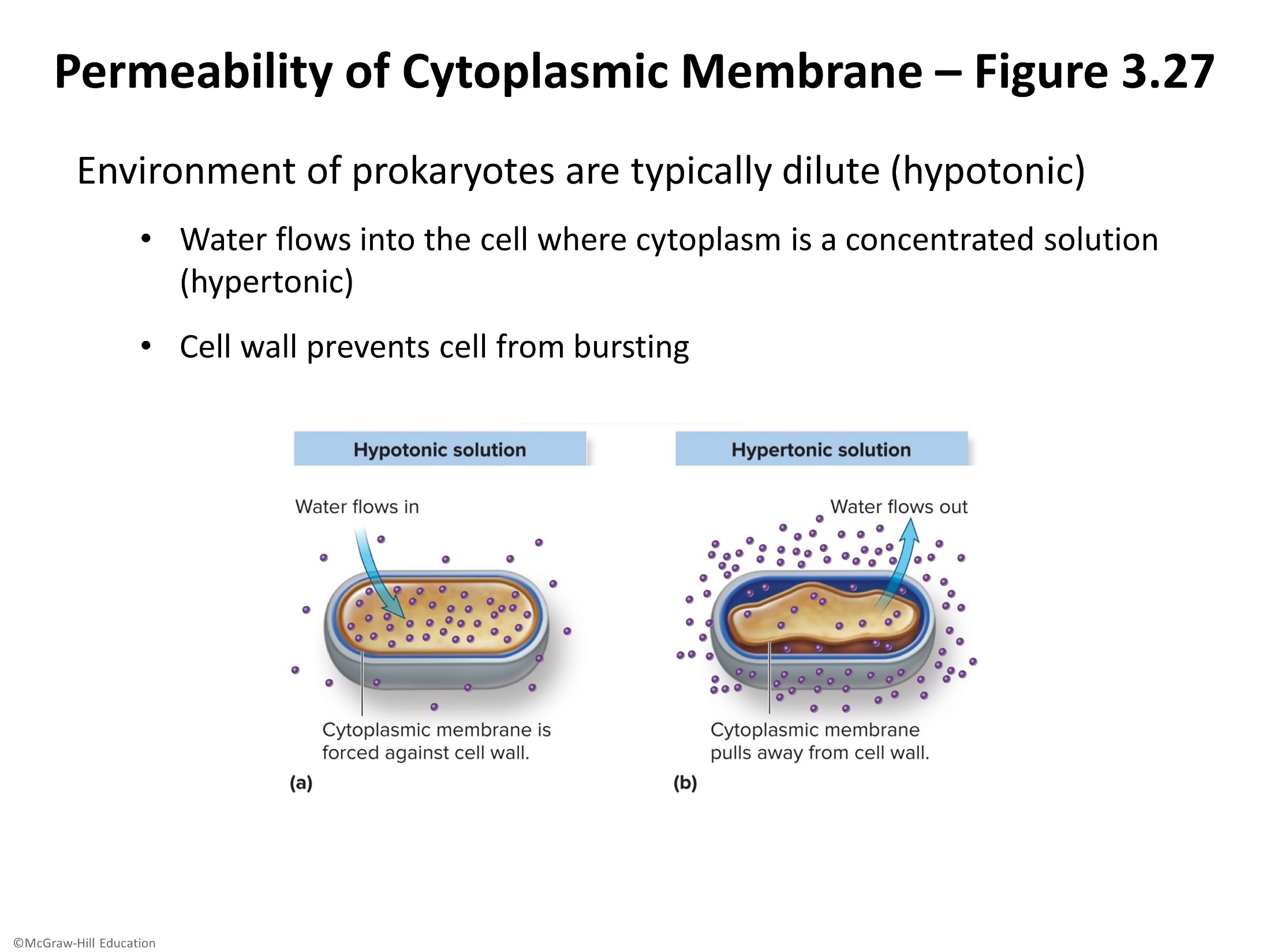 Jump to Permeability of Cytoplasmic Membrane – Figure 3.27 (2) Long Description
Cytoplasmic Membrane in Energy Transformation – Figure 3.28
Electron Transport Chain (ETC) embedded in cytoplasmic membrane
Uses energy from electrons to move protons out of cell
Creates electrochemical gradient across membrane
Energy called proton motive force
Harvested to drive ATP synthesis and some forms of transport, motility
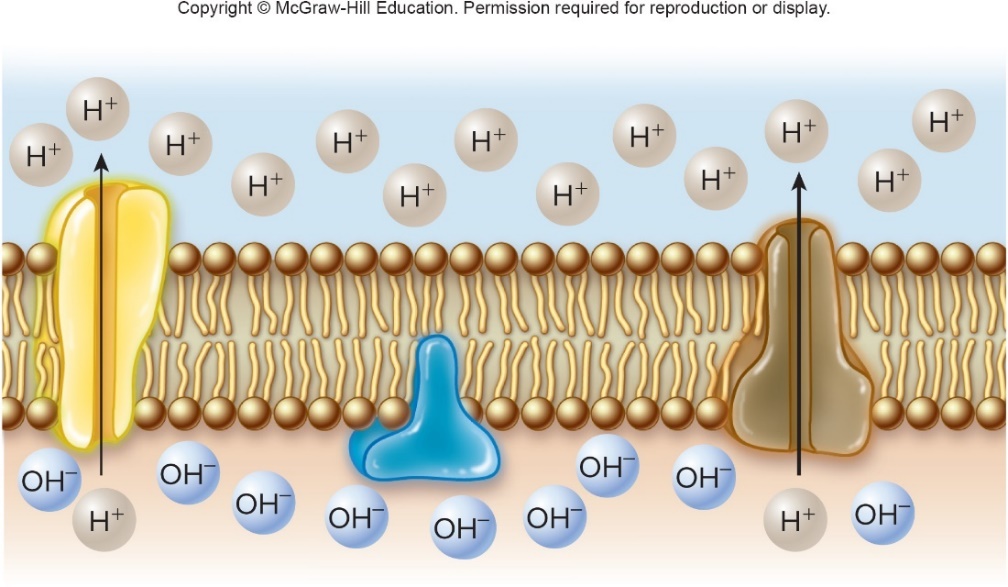 Transport of Small Molecules Across Cytoplasmic Membrane – Figure 3.29
Most molecules must pass through proteins functioning as selective gates
Transport systems: permeases or carriers
Membrane-spanning
Highly specific: carriers transport certain molecule type
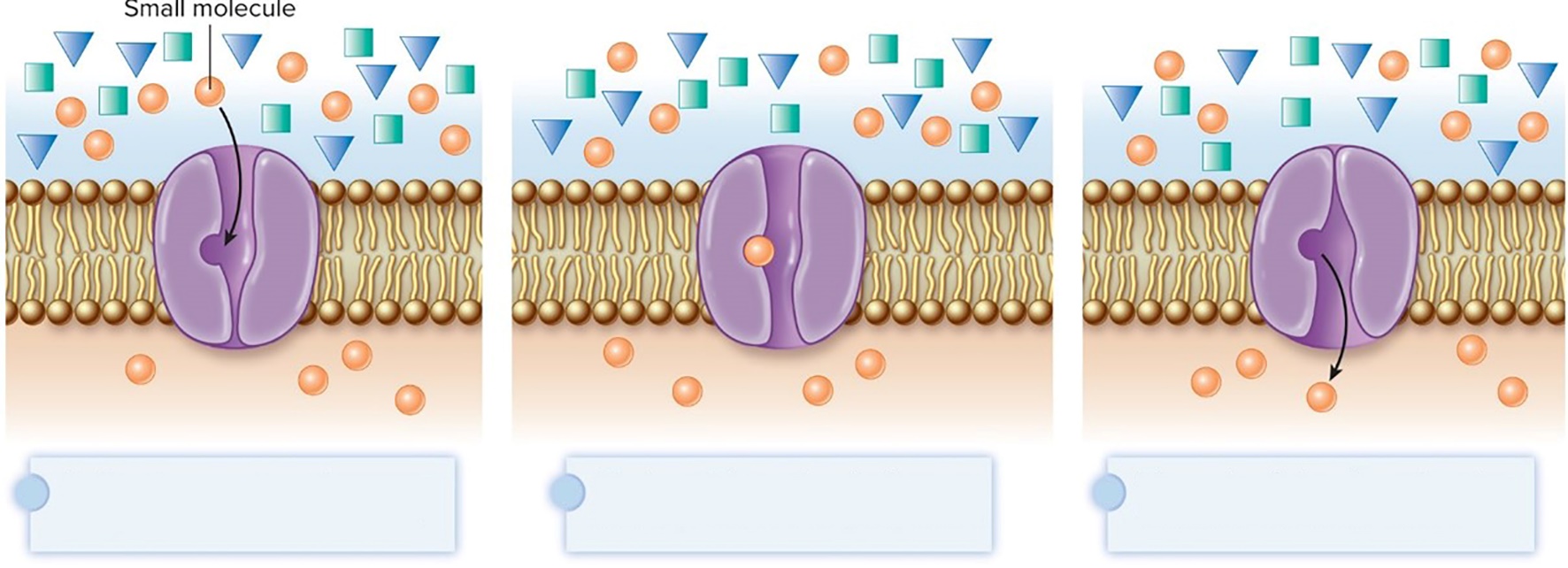 Binding of that molecule changes the shape of the transport protein.
A given transport protein recognizes a specific molecule.
The molecule is released on the other side of the membrane.
Transport of Small Molecules Across Cytoplasmic Membrane - Figure 3.30 (1)
Facilitated diffusion is a form of passive transport
Movement down gradient; no energy required
Not typically useful in low-nutrient environments
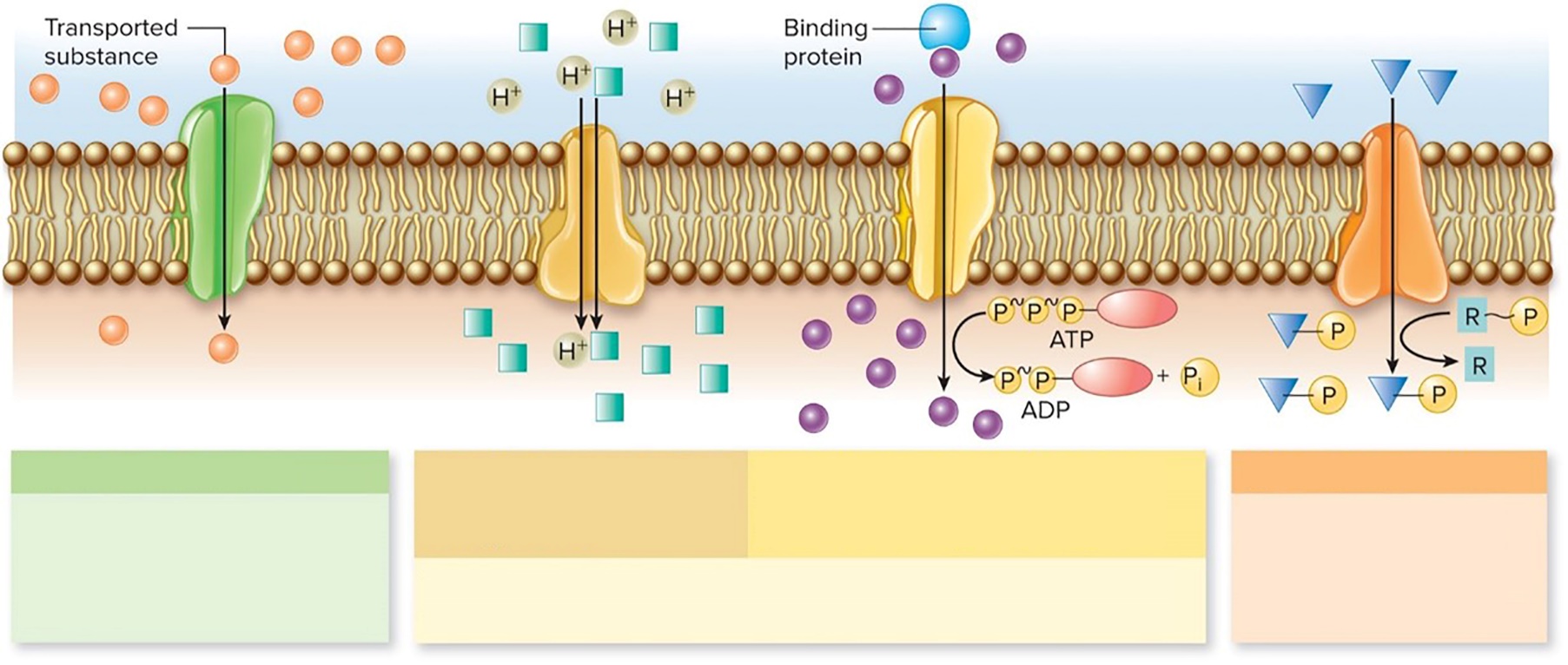 Facilitated diffusion
Active transport, using ATP as an energy source. A binding protein gathers the transported molecules.
Group translocation
Active transport, using proton motive force as an energy source.
Transporter chemically alters the substance as it is transported across the membrane.
Transporter allows a substance to move across the membrane, but only down its concentration gradient.
Transporter uses energy (ATP or proton motive force) to move a substance across the membrane against a concentration gradient.
Transport of Small Molecules Across Cytoplasmic Membrane - Figure 3.30 (2)
Active transport requires energy
Moves material against concentration gradient
Sometimes driven by proton motive force
Example is efflux pump
Sometimes driven by ATP (ABC transporter)
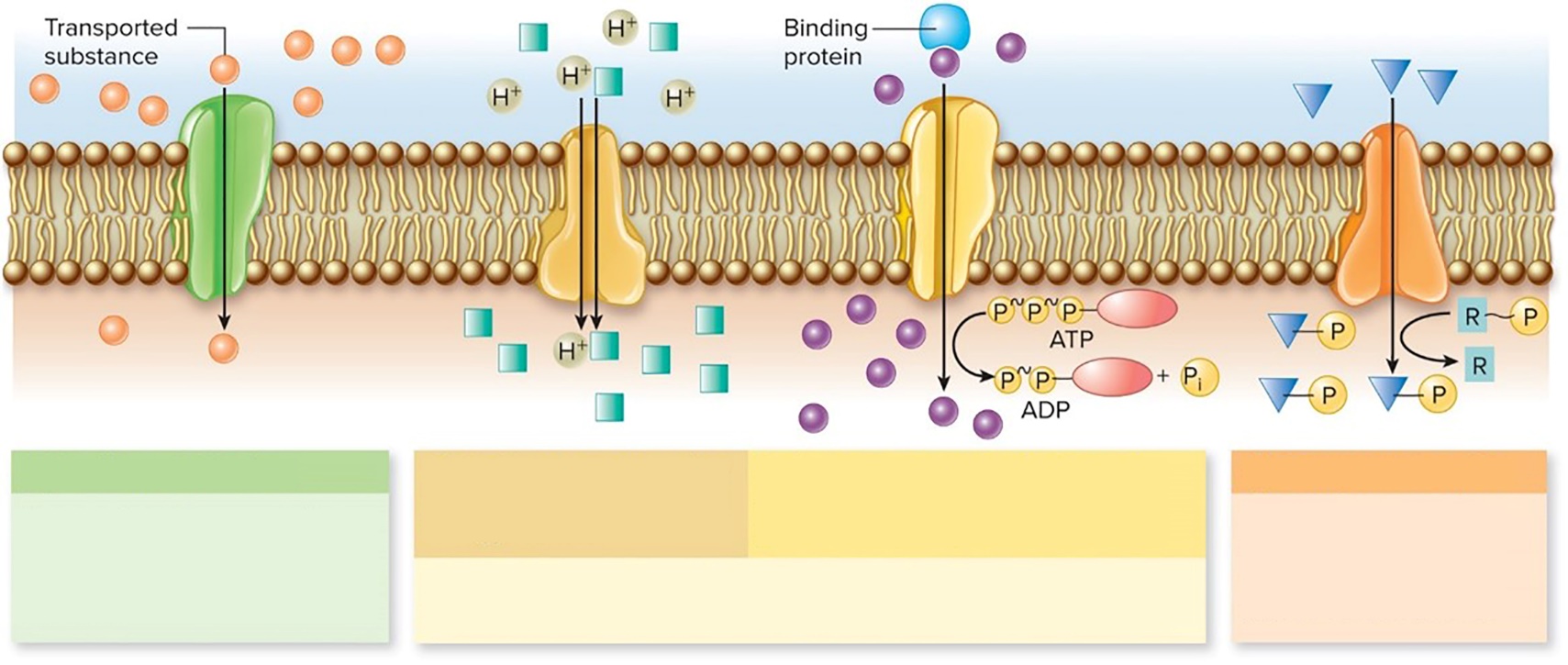 Active transport, using proton motive force as an energy source.
Group translocation
Facilitated diffusion
Active transport, using ATP as an energy source. A binding protein gathers the transported molecules.
Transporter allows a substance to move across the membrane, but only down its concentration gradient.
Transporter chemically alters the substance as it is transported across the membrane.
Transporter uses energy (ATP or proton motive force) to move a substance across the membrane against a concentration gradient.
Transport of Small Molecules Across Cytoplasmic Membrane - Figure 3.30 (3)
Group Translocation is common in bacteria
Chemically alters compound during passage through cytoplasmic membrane
Phosphorylation common
Often used by bacteria to bring glucose into the cell
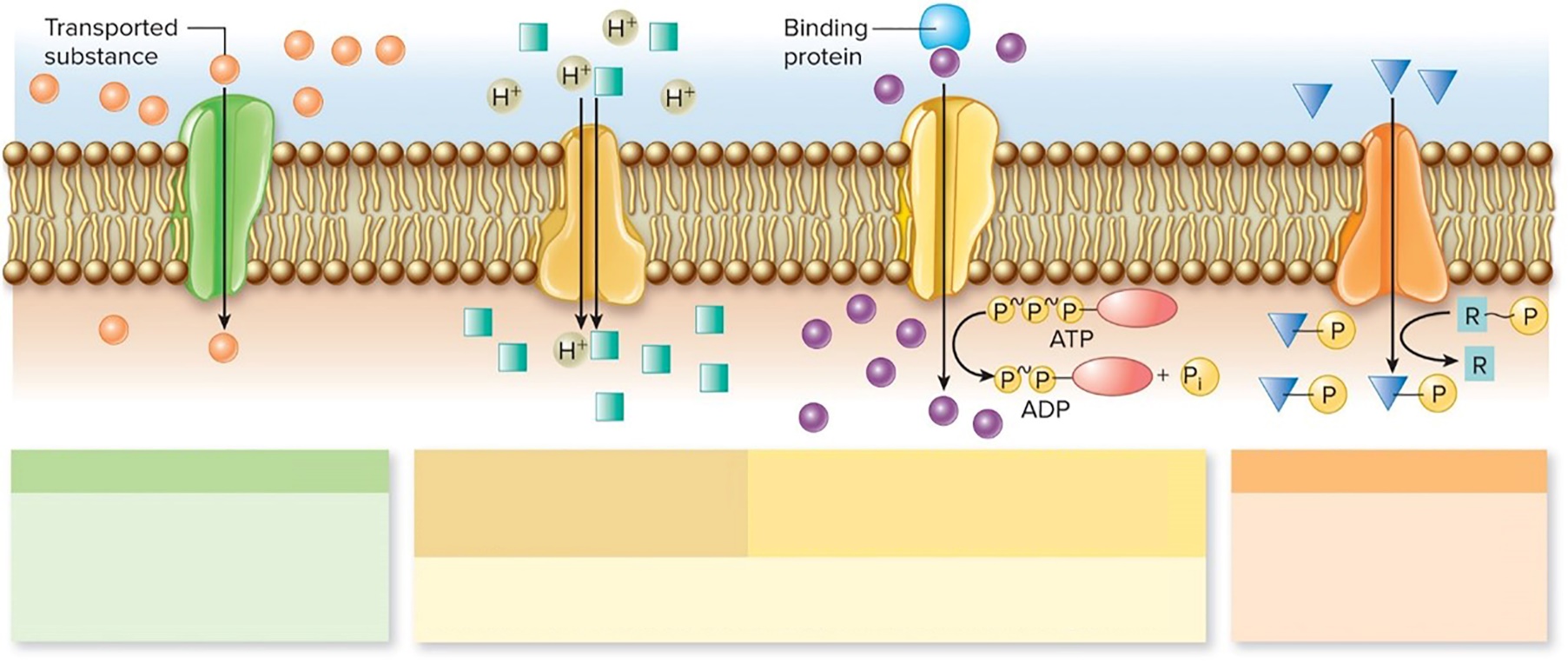 Facilitated diffusion
Group translocation
Active transport, using ATP as an energy source. A binding protein gathers the transported molecules.
Active transport, using proton motive force as an energy source.
Transporter chemically alters the substance as it is transported across the membrane.
Transporter allows a substance to move across the membrane, but only down its concentration gradient.
Transporter uses energy (ATP or proton motive force) to move a substance across the membrane against a concentration gradient.
Transport of Small Molecules Across Cytoplasmic Membrane – Table 3.4
Table 3.4 Transport Mechanisms Used by Prokaryotic Cells
Transport of Small Molecules Across Cytoplasmic Membrane – Figure 3.31
Protein secretion: active movement out of cell
Examples: extracellular enzymes, external structures
Polypeptides tagged for secretion via signal sequence of amino acids
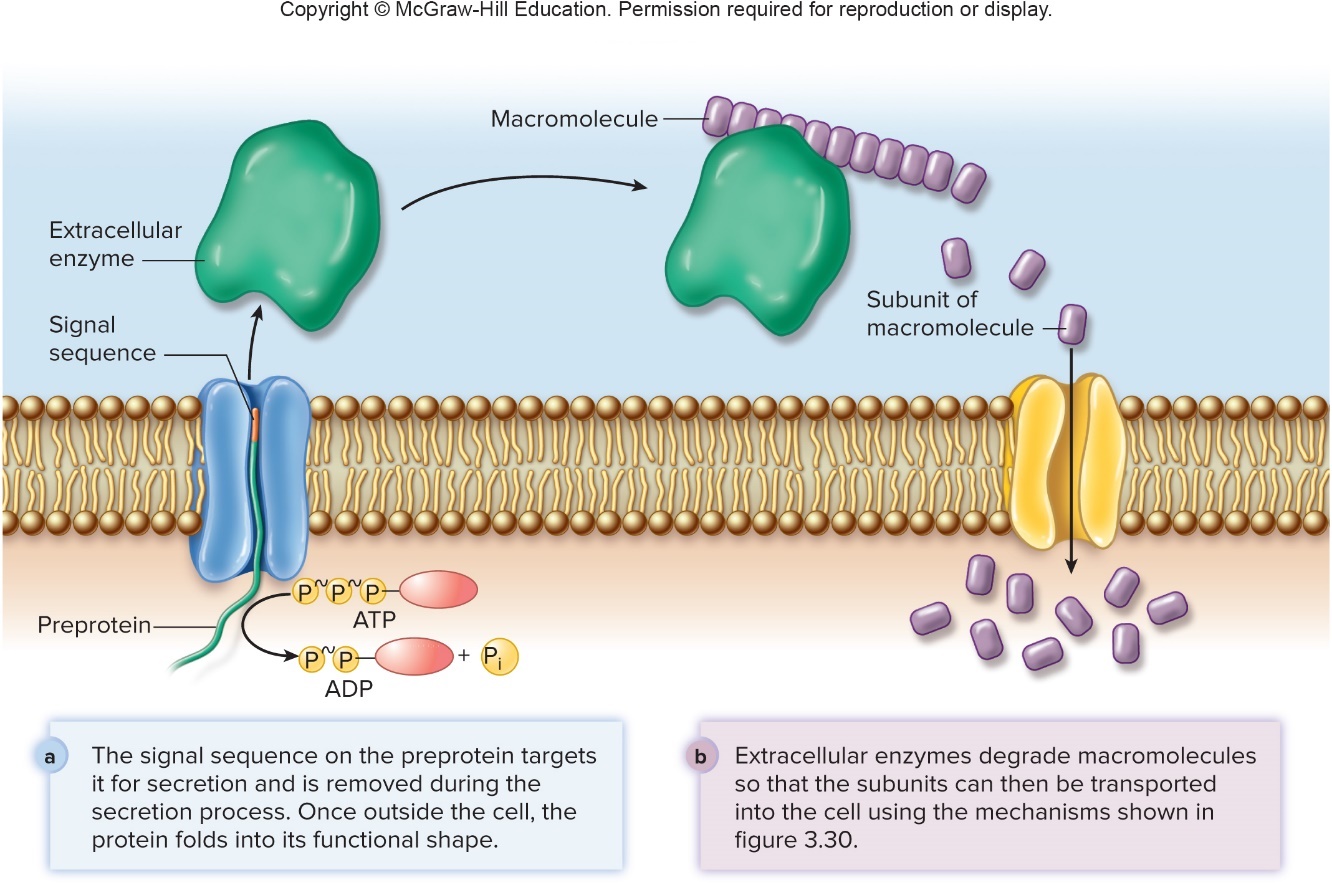 Jump to Transport of Small Molecules Across Cytoplasmic Membrane – Figure 3.31 Long Description
The Cell Wall of Prokaryotic Cells
Cell wall is strong, somewhat rigid structure that prevents cell from bursting
Distinguishes two main types of bacteria:
Gram-positive
Gram-negative
The Cell Wall of Prokaryotic Cells – Table 3.5
Table 3.5 Comparison of Features of Gram-Positive and Gram-Negative Bacteria
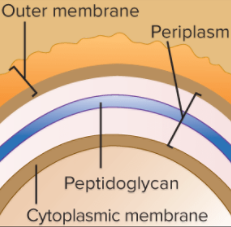 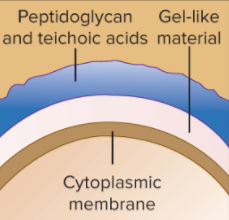 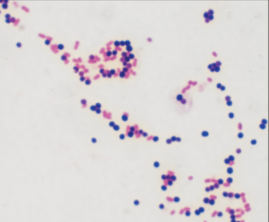 Top left: © McGraw-Hill Education/Lisa Burgess, photographer
Peptidoglycan – Figure 3.32
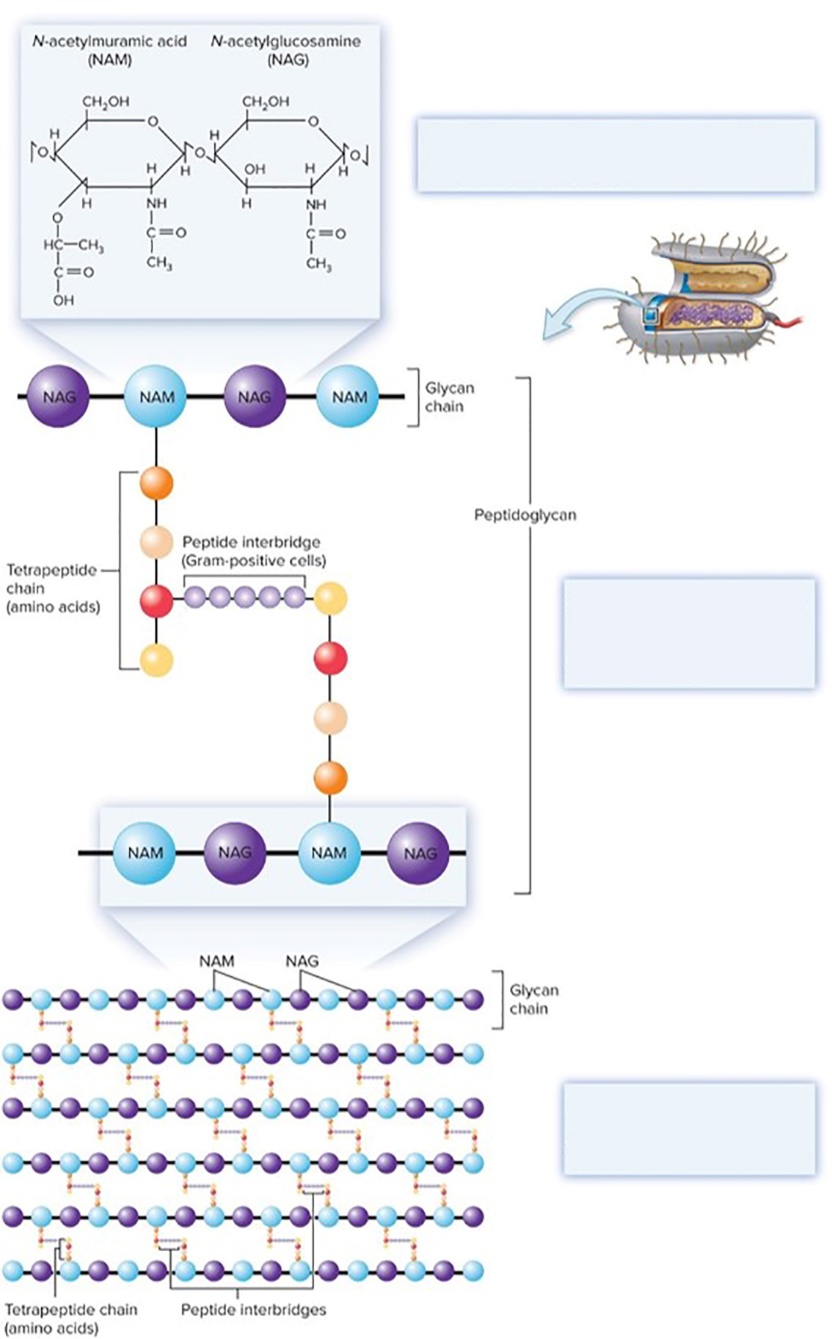 Peptidoglycan found only in bacteria
Alternating series of subunits form glycan chains
N-acetylmuramic acid (NAM)
N-acetylglucosamine (NAG)
Tetrapeptide chain links glycan chains
Peptide interbridge in Gram-positive cells
Chemical structure of N-acetylglucosamine (NAG) and N-acetylmuramic acid (NAM); the ring structure of each molecule is glucose.
Glycan chains are composed of alternating subunits of NAG and NAM. They are cross-linked via their tetrapeptide chains to create peptidoglycan.
Interconnected glycan chains form a large sheet. Multiple connected layers create a three-dimensional molecule.
The Gram-Positive Cell Wall – Figure 3.33
Relatively thick peptidoglycan layer
Teichoic acids extend above peptidoglycan layer
Gel-like material below peptidoglycan layer
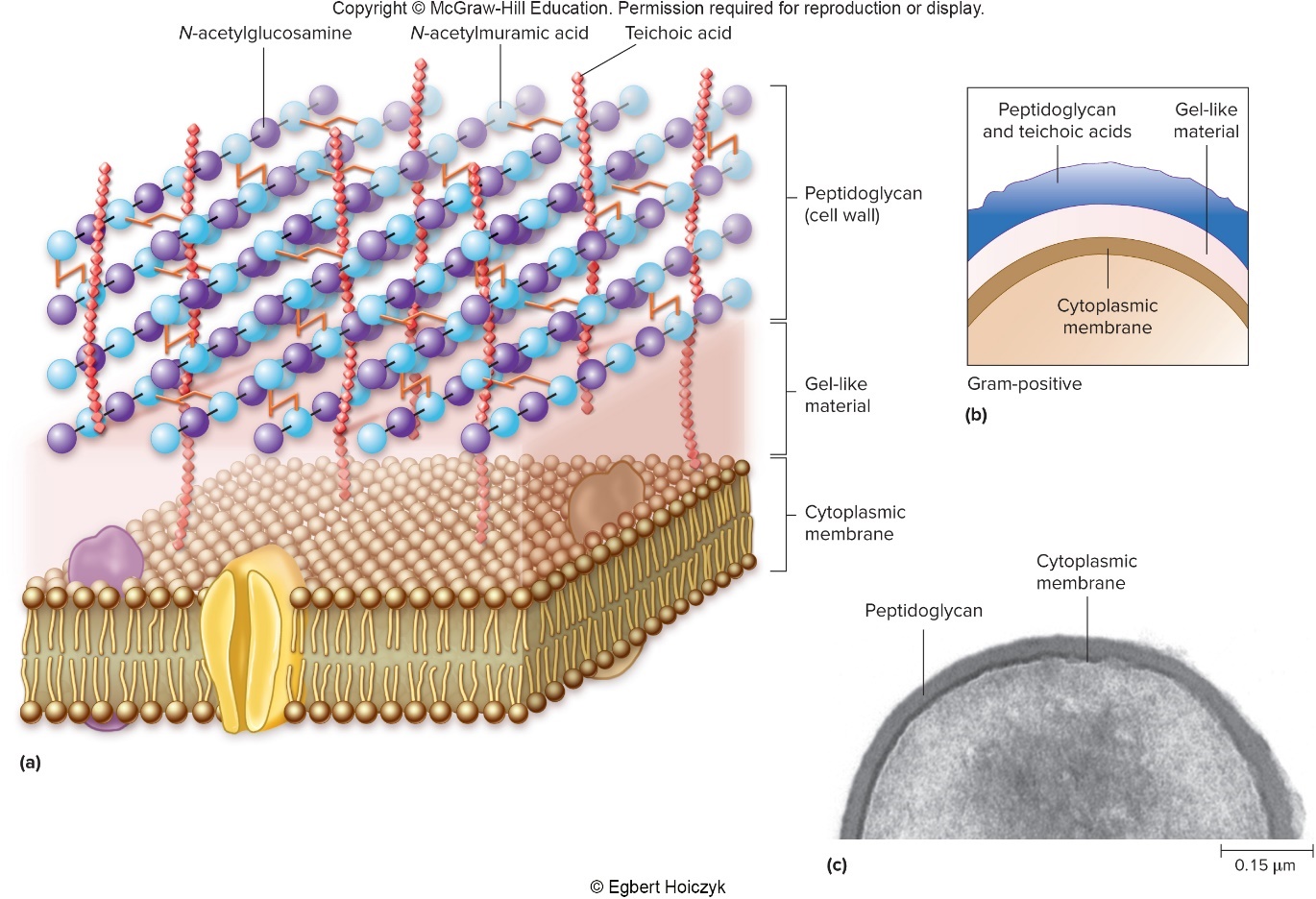 c: © Egbert Hoiczyk
The Gram-Negative Cell Wall – Figure 3.34
Thin peptidoglycan layer
Outside is unique outer membrane
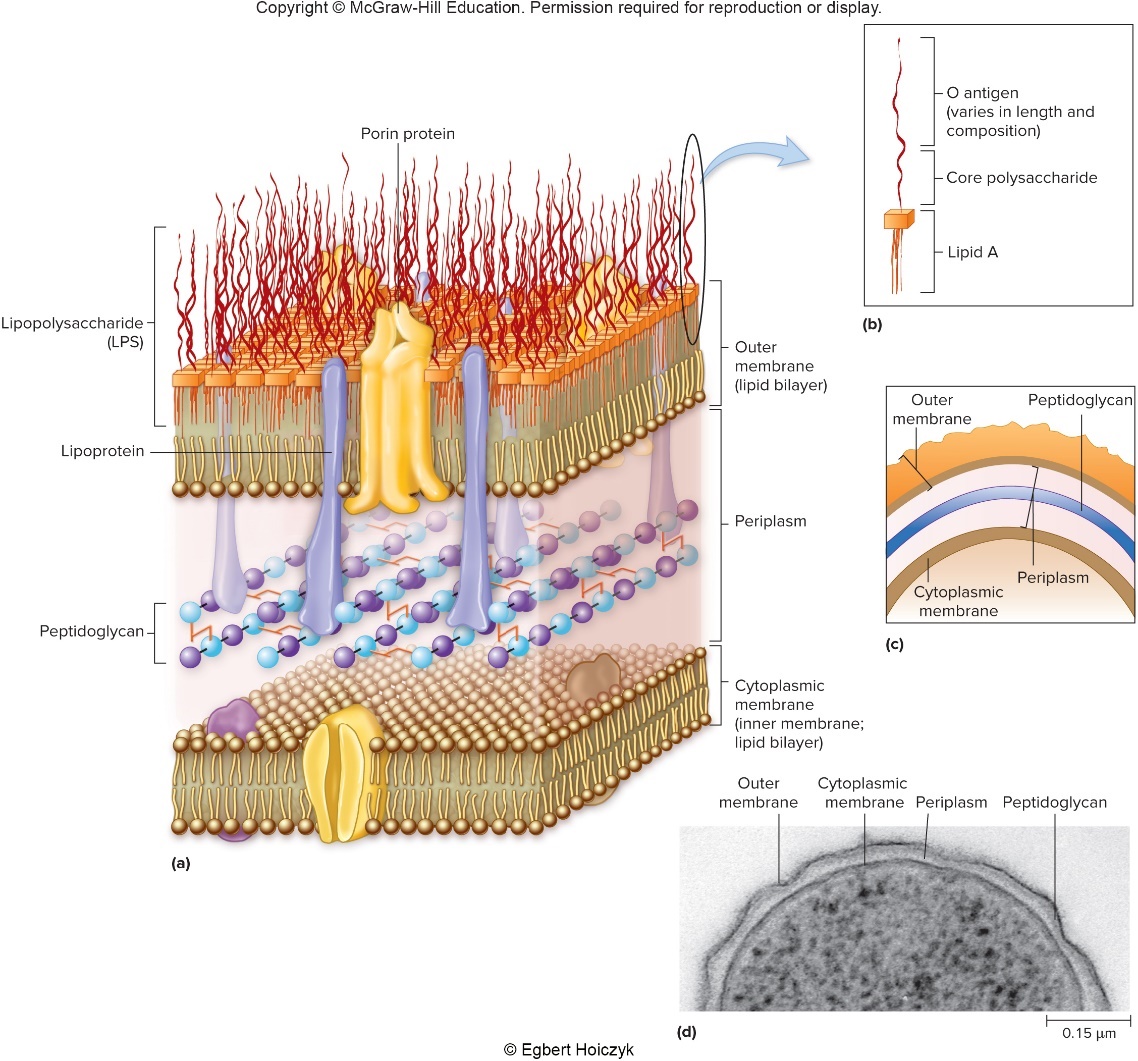 © Egbert Hoiczyk
The Gram-Negative Cell Wall (1)
Outer membrane: outside layer is lipopolysaccharide (LPS)
Signals immune system of invasion by Gram-negative bacteria
Small levels elicit response to eliminate invader
LPS is also called endotoxin
Large amounts accumulating in bloodstream can be deadly 
Includes Lipid A 
Recognized by immune system
Includes O antigen 
Can be used to identify species or strains
The Gram-Negative Cell Wall (2)
Outer membrane blocks passage of many molecules including certain antimicrobial medications
Small molecules and ions can cross via porins
Secretion systems important in pathogenesis
Between cytoplasmic membrane and outer membrane is periplasmic space
Filled with gel-like periplasm
Exported proteins accumulate unless specifically moved across outer membrane
Binding proteins of ABC transport systems
Antibacterial Substances That Target Peptidoglycan
Interference with peptidoglycan can weaken cell wall and allow cell to burst
Penicillin interferes with peptidoglycan synthesis
Prevents cross-linking of adjacent glycan chains
Usually more effective against Gram-positive bacteria than Gram-negative bacteria
Outer membrane of Gram-negative cells blocks access
Derivatives have been developed that can cross
Lysozyme breaks bonds linking glycan chains
Enzyme found in tears, saliva, other body fluids
Destroys structural integrity of peptidoglycan molecule
Usually more effective against Gram-positive bacteria
Cell Wall Type and the Gram Stain
Crystal violet stains inside of cell
Gram-positive cell wall prevents crystal violet–iodine complex from being washed out
Decolorizing agent dehydrates thick layer of peptidoglycan; desiccated state acts as barrier
Solvent action of decolorizing agent damages outer membrane of Gram-negative cell wall
Thin layer of peptidoglycan cannot retain dye complex
Cell Wall Type and the Gram Stain – Figure 3.35
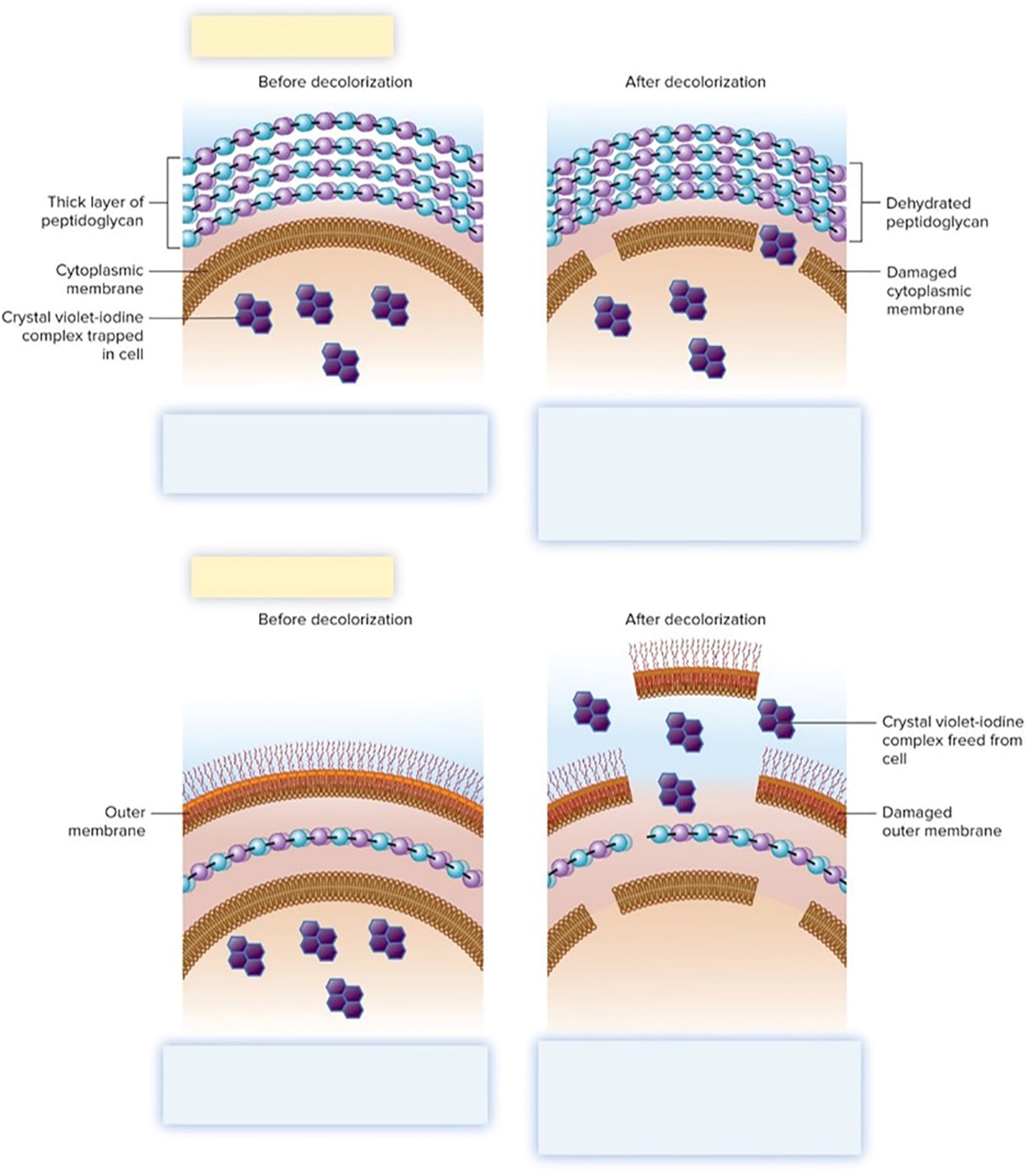 Gram-positive cell wall
The decolorizing agent dehydrates the thick layer of peptidoglycan, causing it to become a tight mesh-like structure that prevents the crystal violet-iodine complexes from being washed out of the cell.
Large crystal violet-iodine complexes form within the cytoplasm as a result of the first two steps of the Gram stain.
Gram-negative cell wall
The decolorizing agent damages the outer membrane. The thin peptidoglycan layer cannot prevent the crystal violet-iodine complexes from being washed out of the cell.
Large crystal violet-iodine complexes form within the cytoplasm as a result of the first two steps of the Gram stain.
Bacteria That Lack a Cell Wall – Figure 3.36
Some bacteria lack a cell wall
Mycoplasma species are flexible
Unaffected by penicillin and lysozyme
Cytoplasmic membrane contains sterols that increase its strength
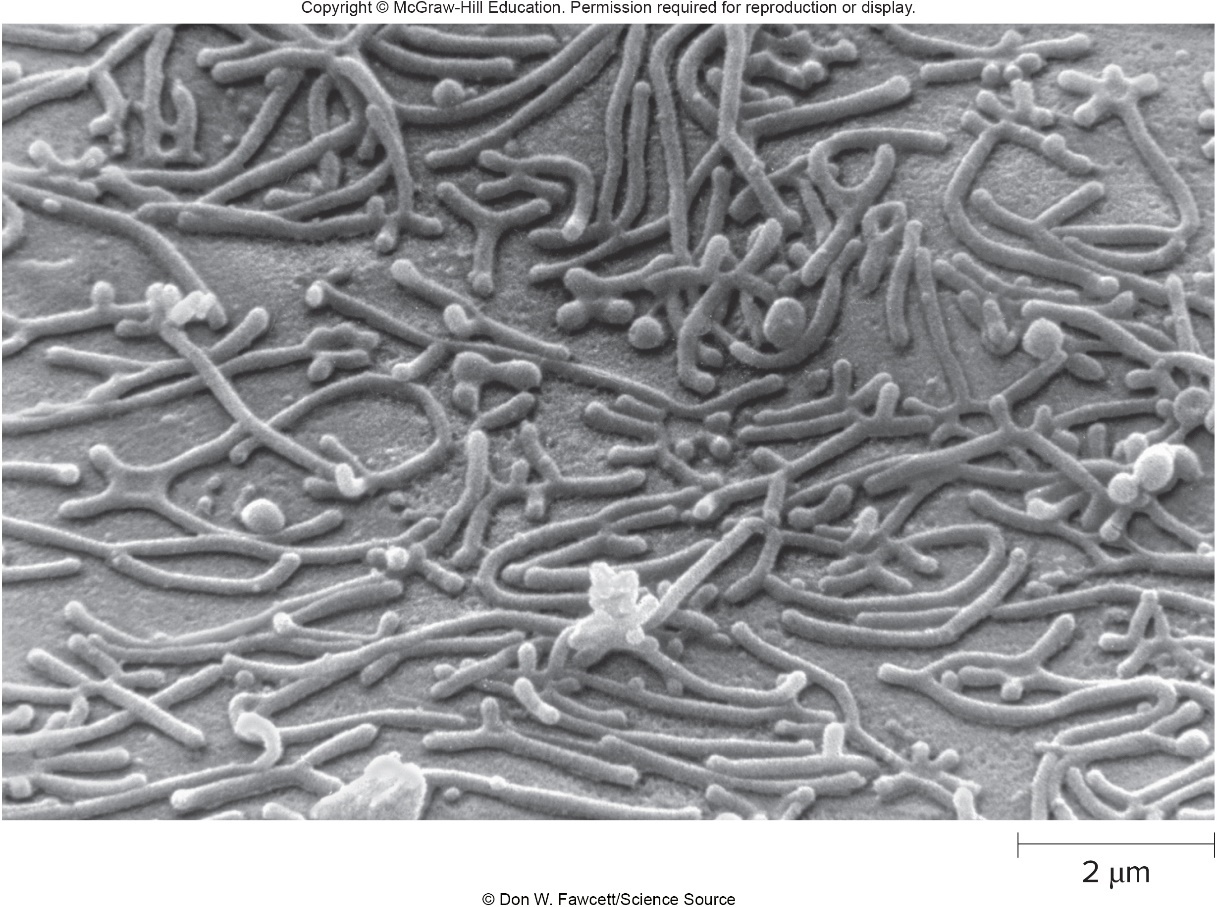 © Don W. Fawcett/Science Source
Cell Walls of Archaea
Members of Archaea have variety of cell walls
Probably due to wide range of environments
Includes extreme environments
Archaea less well studied than Bacteria
No peptidoglycan, but some have similar molecule pseudopeptidoglycan
Many have S-layers that self-assemble
Built from sheets of flat protein or glycoprotein subunits
Capsules and Slime Layers – Figure 3.37
Gel-like layer outside cell wall protects or allows attachment
Capsule: distinct, gelatinous
Slime layer: diffuse, irregular
Most composed of glycocalyx(sugar shell), but some are polypeptides
Once attached to a surface, cells can grow as biofilm
Polymer-encased community
Example: dental plaque
Some capsules allow bacteria to evade host immune system
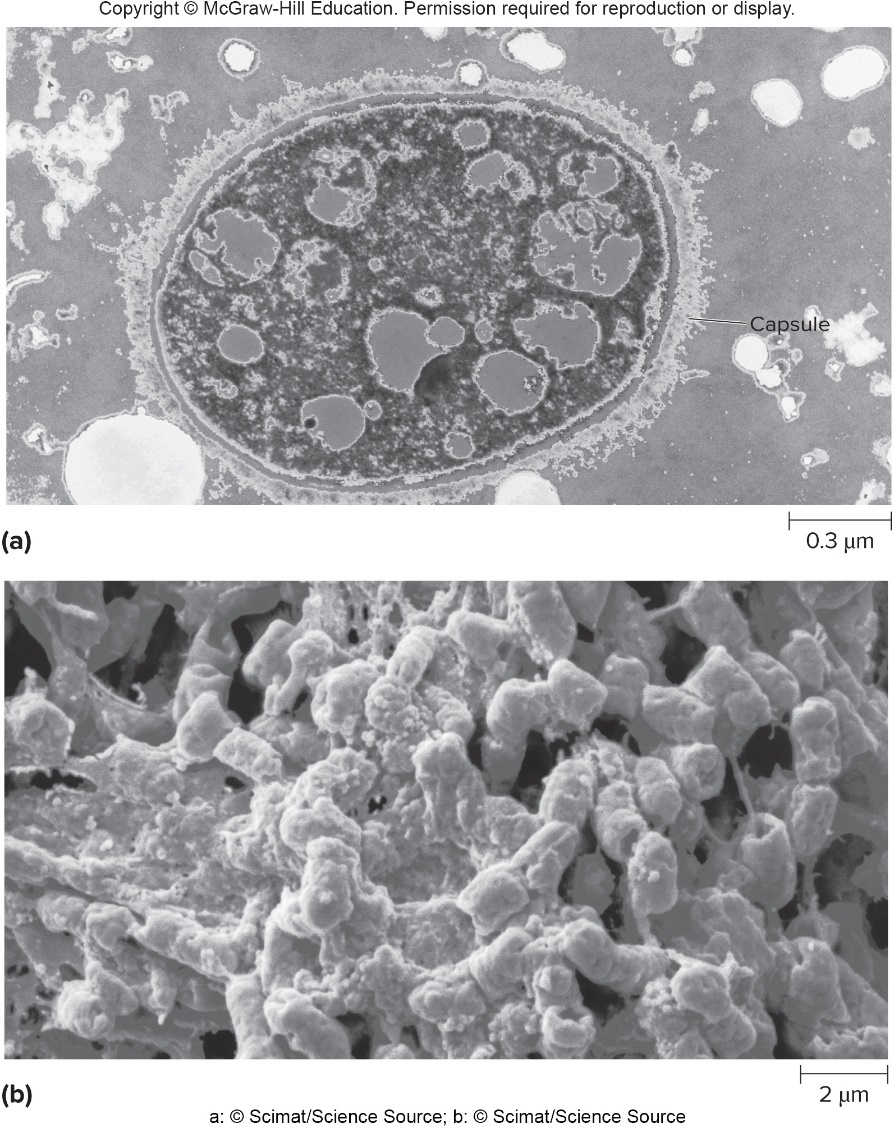 a: © Scimat/Science Source; b: © Scimat/Science Source
Flagella – Figure 3.38
Flagella involved in motility
Spin like propellers to move cell
Some important in disease
Helicobacter pylori
Numbers and arrangements help with characterization of bacteria
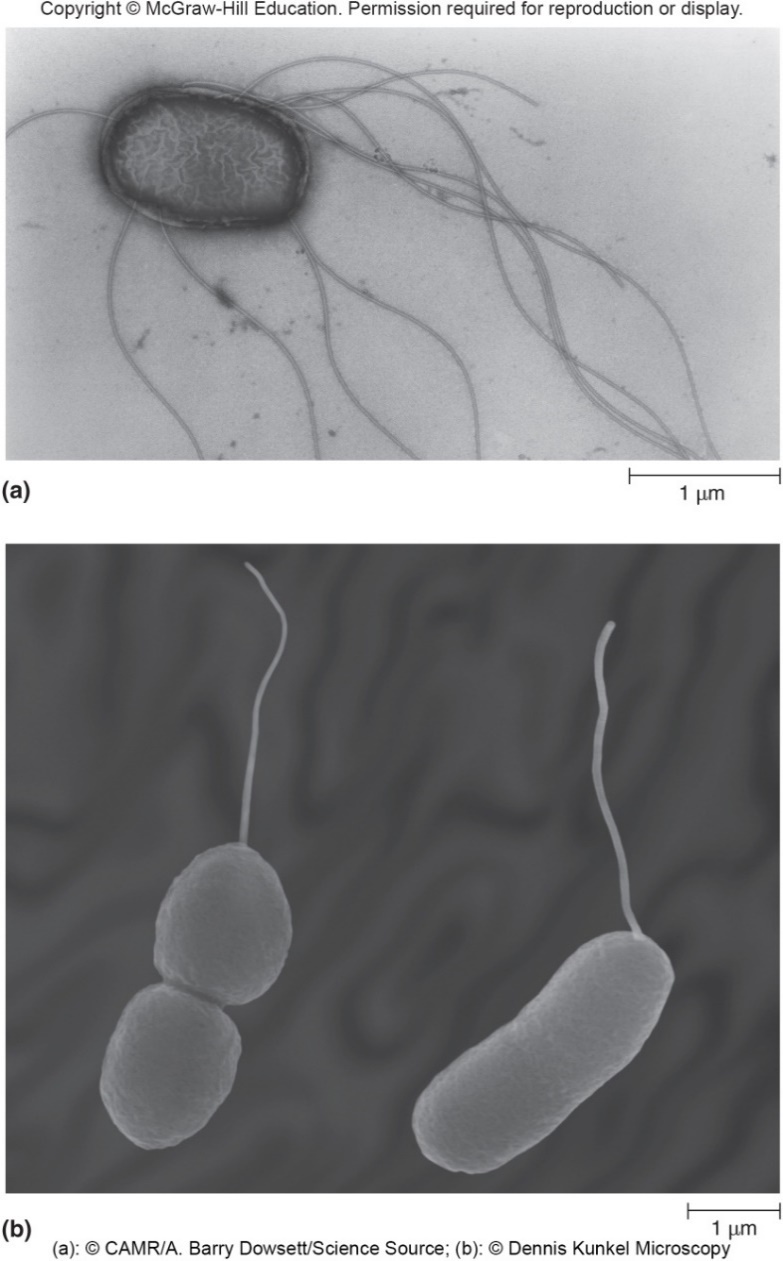 a: ©CAMR/A. Barry Dowsett/Science Source; b: ©Dennis Kunkel Microscopy/SPL/ Science Source
Flagella – Figure 3.39
Three parts of bacterial flagellum:
Basal body: anchors to cell wall and cytoplasmic membrane
Hook
Filament: made up of flagellin subunits
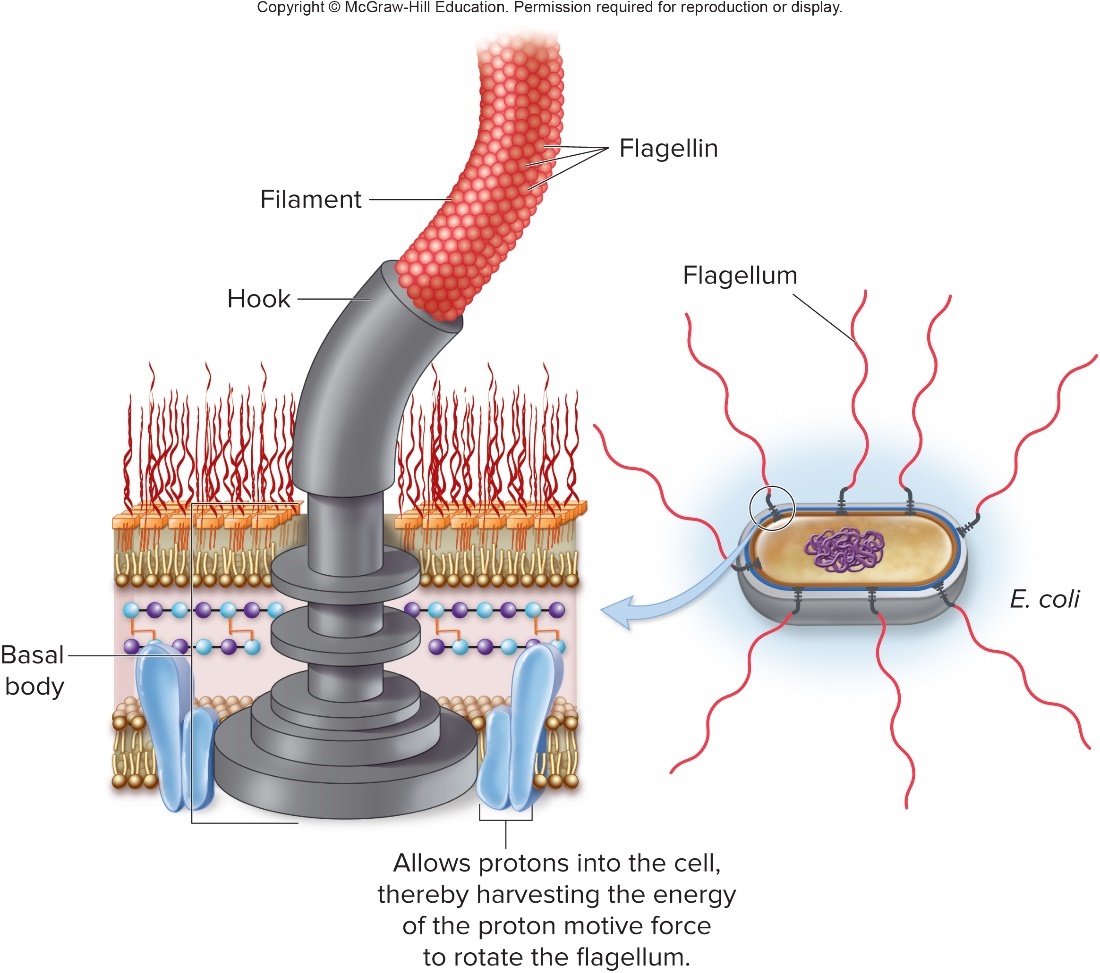 Archael flagella: 
Chemically distinct
Use energy from ATP instead of proton motiveforce
Chemotaxis – Figure 3.40
Chemotaxis: Bacteria sense a chemical and move toward it (nutrient) or away from it (toxin)
Movement is series of runs (straight line) and tumbles (changes in direction) due to coordinated rotation of flagella
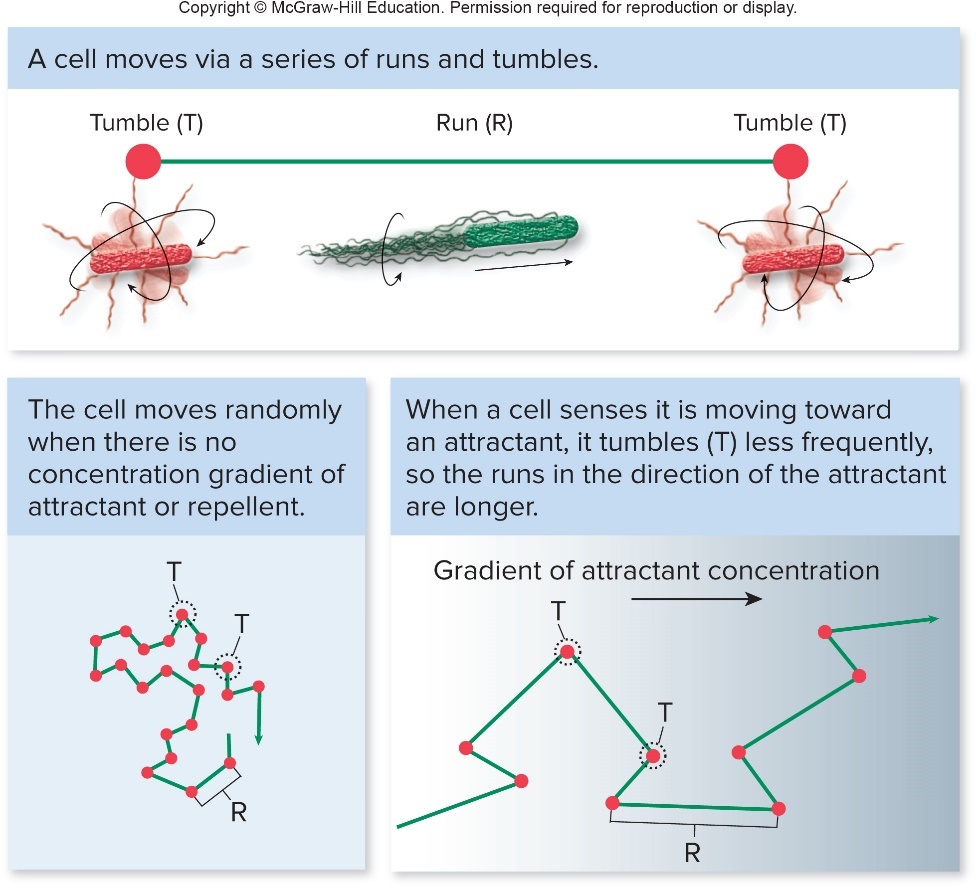 Jump to Chemotaxis – Figure 3.40 Long Description
Chemotaxis – Figure 3.41
Other responses observed:
Aerotaxis
Magnetotaxis
Thermotaxis
Phototaxis
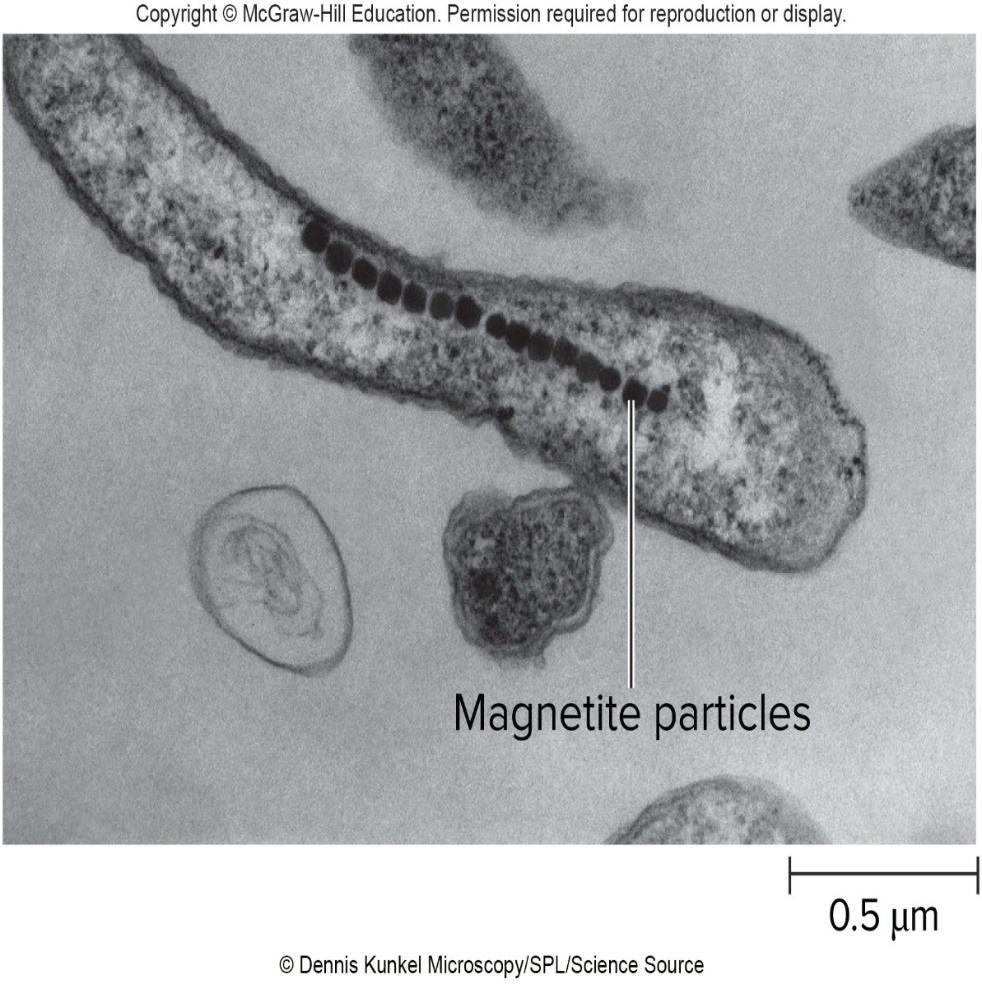 ©Dennis Kunkel Microscopy/SPL/Science Source
Pili – Figure 3.42
Pili (singular: pilus) are shorter than flagella
Types that allow surface attachment also called fimbriae
Twitching motility and gliding motility involve pili
Sex pilus used to join bacteria for a type of DNA transfer
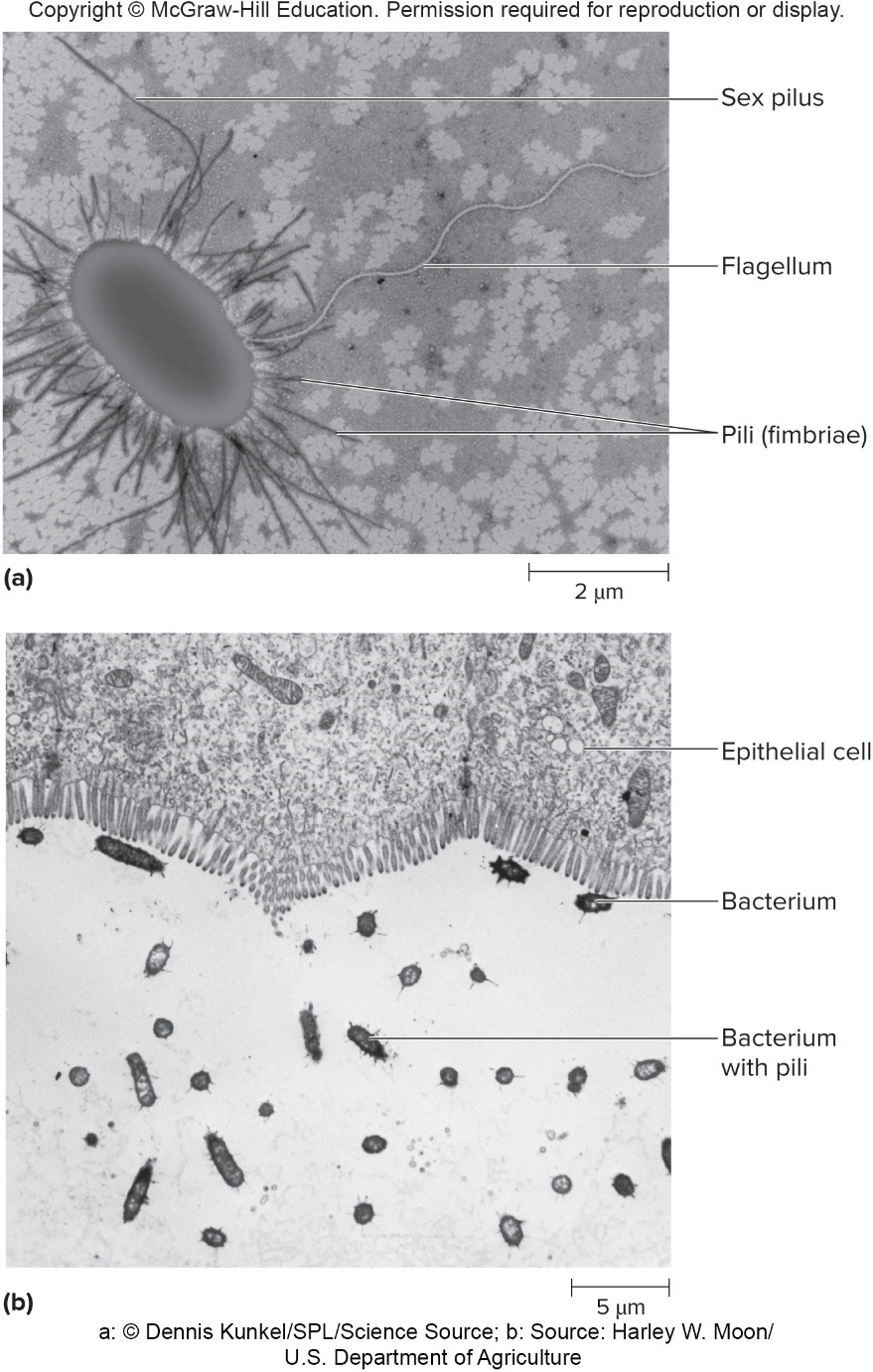 a: ©Dennis Kunkel/SPL/Science Source; b: Source: Harley W. Moon/U.S. Department of Agriculture
Internal Components of Prokaryotic Cells – Figure 3.43
Chromosome forms gel-like region: the nucleoid
Single circular double-stranded DNA molecule
Packed tightly via binding proteins and supercoiling
Plasmids
Do not encode essential genetic information
Similar structure to chromosome, but much smaller 
May be shared with other bacteria; antibiotic resistance can spread this way
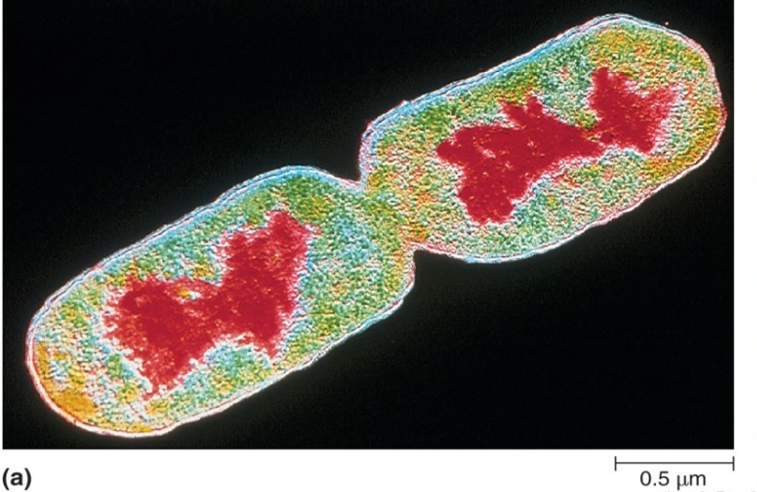 ©CNRI/SPL/Science Source
Internal Components of Prokaryotic Cells – Figure 3.44
Ribosomes involved in protein synthesis
Facilitate joining of amino acids
Relative size and density expressed as S (Svedberg unit) that reflects how fast they settle when centrifuged
Prokaryotic ribosomes are 70S
Composed of 30S and 50S subunits
Eukaryotic ribosomes are 80S
Important medically: antibiotics
	impacting 70S ribosome do not
	affect 80S ribosome
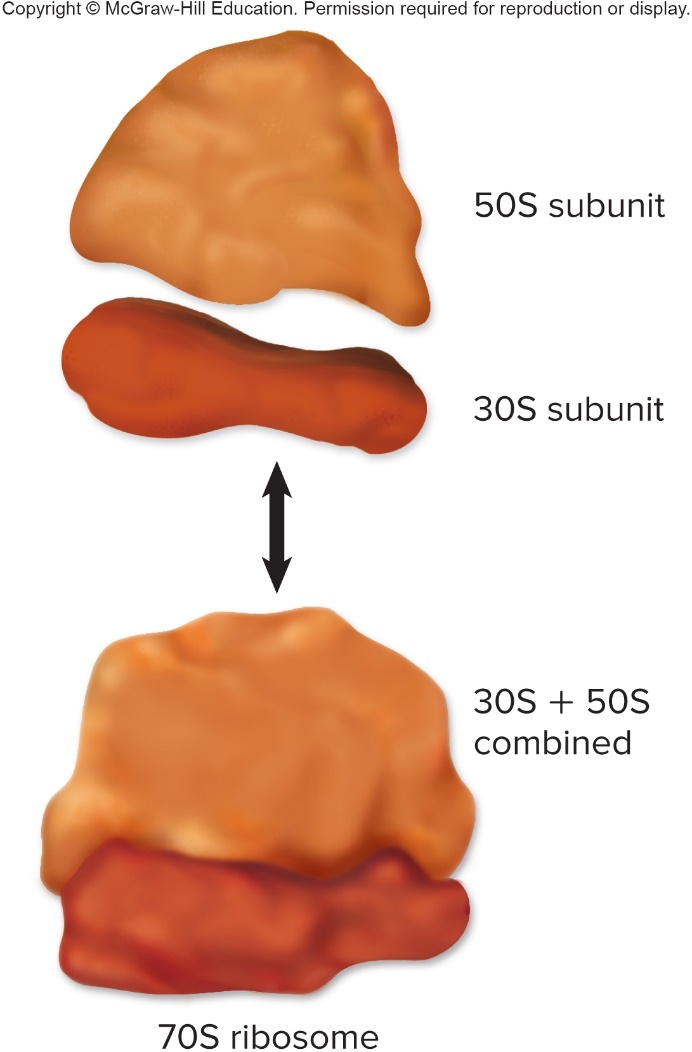 Internal Components of Prokaryotic Cells
Cytoskeleton: interior protein framework
Bacterial proteins similar to eukaryotic cytoskeleton have been characterized
Likely involved in cell division and controlling cell shape
Storage granules: accumulations of polymers
Synthesized from nutrients available in excess
Carbon, energy storage:
Glycogen
Poly-β-hydroxybutyrate (PHB)
Metachromatic granules stain red with methylene blue
Gas vesicles: controlled to provide buoyancy
Endospores – Figure 3.45
Endospores: unique type of dormant cell
Produced by members of Bacillus, Clostridium
May remain dormant for 100 years or longer
Extremely resistant to heat, desiccation, chemicals, ultraviolet light, boiling water
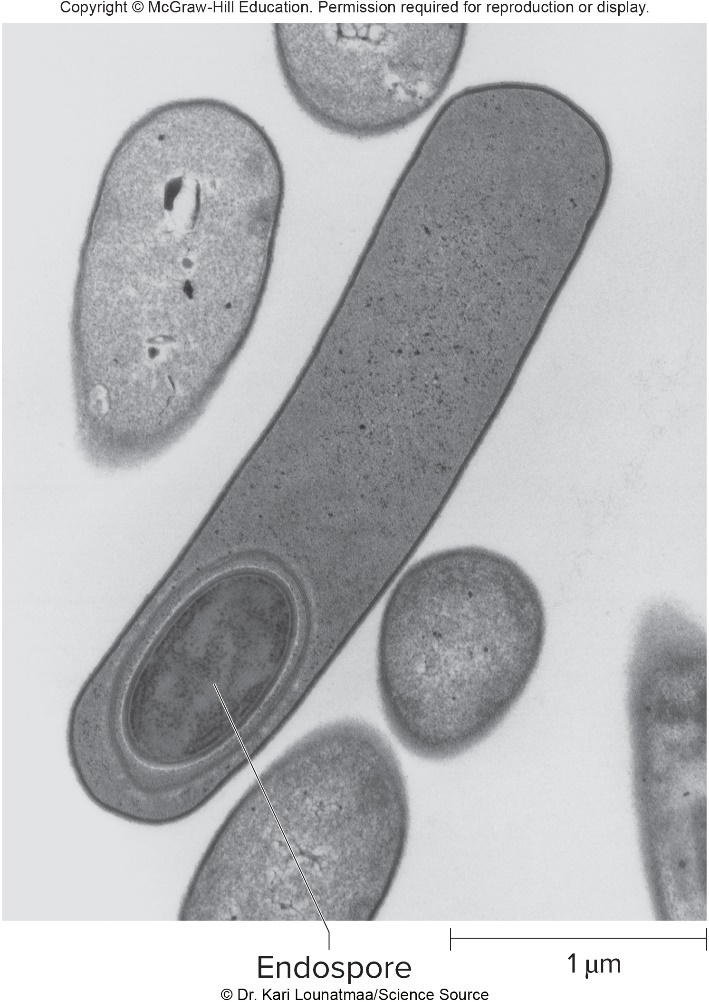 Endospores can germinate to become vegetative cells that can multiply
Found virtually everywhere
© Dr. Kari Lounatmaa/Science Source
Endospores
Sporulation triggered by limited carbon or nitrogen
Starvation begins 8-hour process
Endospore layers prevent damage
Exclude molecules (for example, lysozyme)
Cortex maintains core in dehydrated state, protects from heat
Core has small proteins that bind to and protect DNA
Calcium dipicolinate seems to play important protective role
Germination triggered by heat, chemical exposure
Not a means of reproduction
Endospores – Figure 3.46
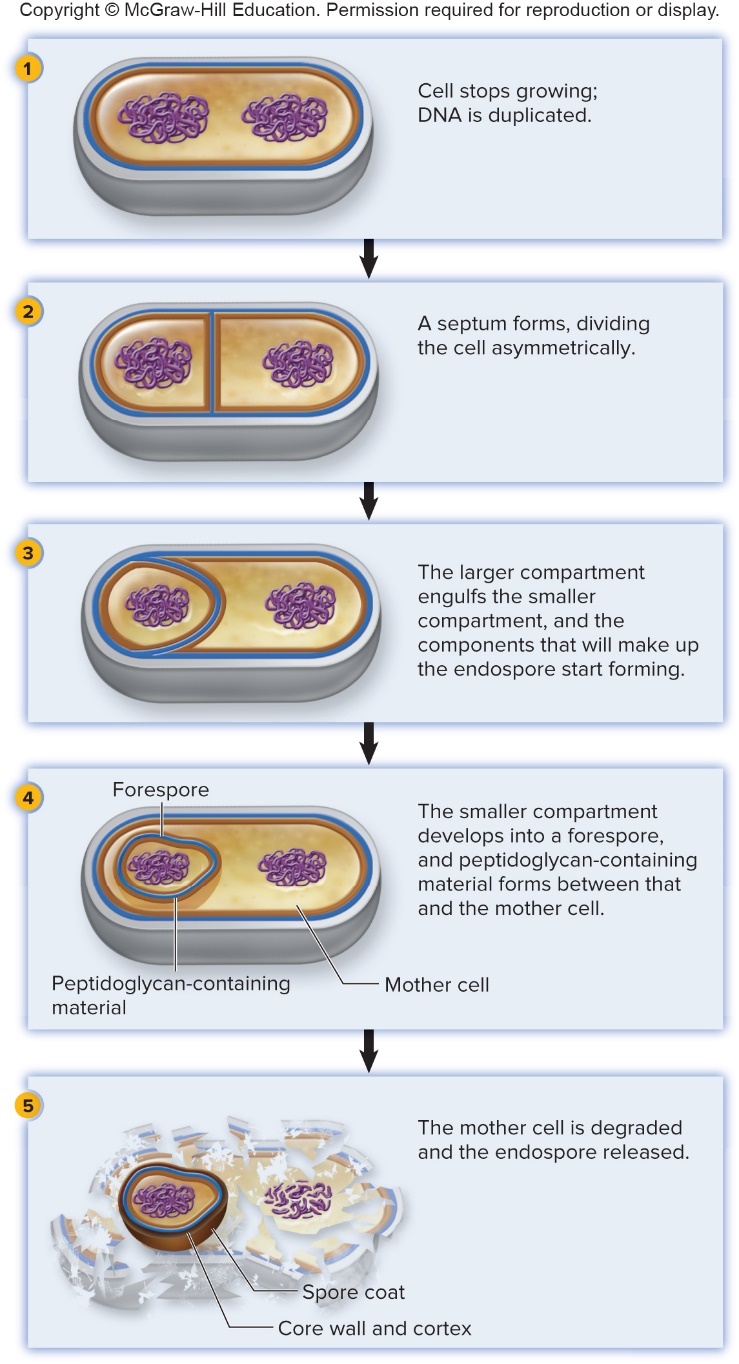 Jump to Endospores – Figure 3.46 Long Description
Eukaryotic Cells – Figure 3.47c
Eukaryotic cells are larger and more complex than prokaryotic cells
Membrane-enclosed compartments called organelles
Nucleus contains cell’s DNA
Cells within an organism vary
Similar cells form tissues
Various tissues form organs
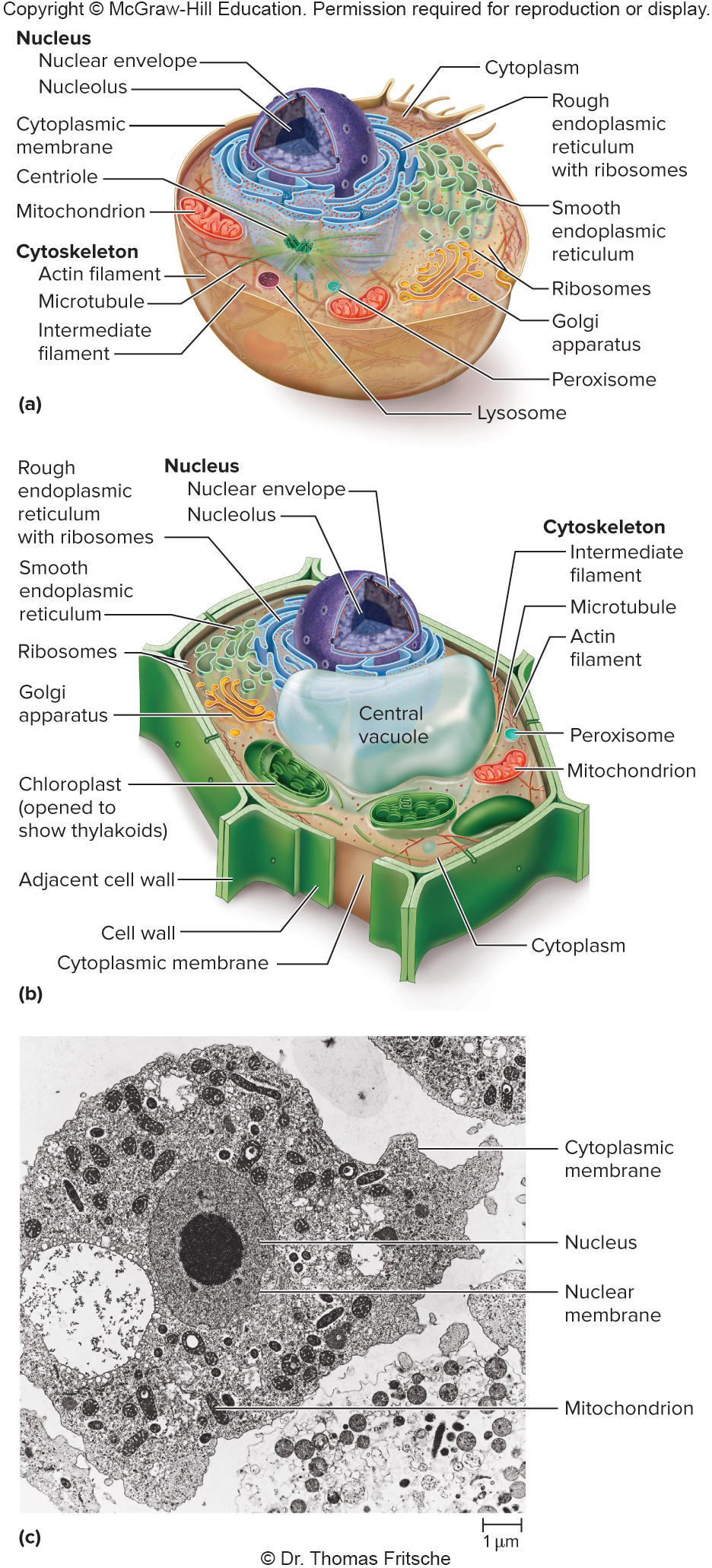 © Dr. Thomas Fritsche
Eukaryotic Cells – Figure 3.48
Membrane-bound vesicles bud off from one organelle and fuse with another, delivering material to lumen of organelle
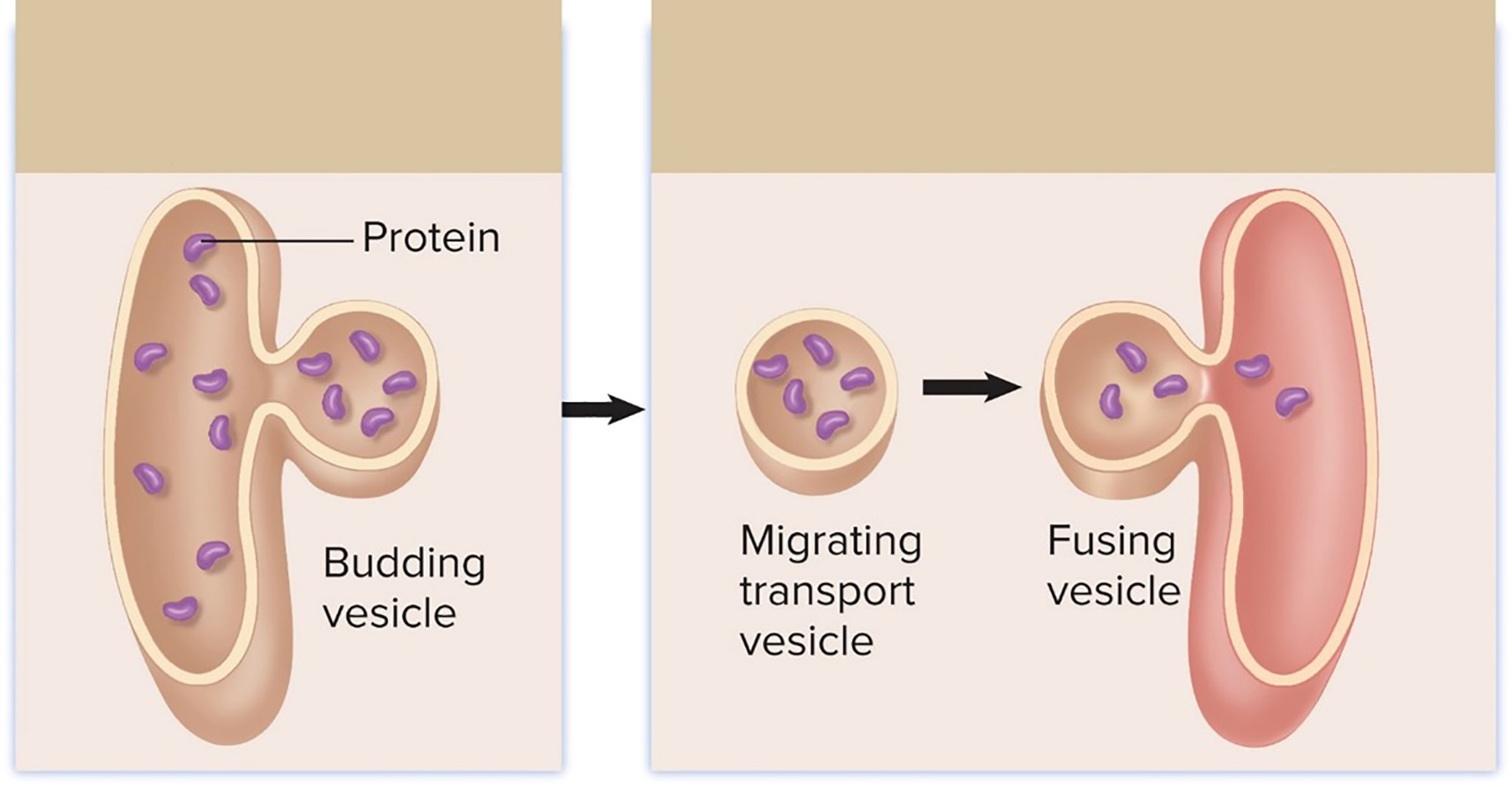 The mobile vesicle can then move to other parts of the cell, ultimately fusing with the membrane of another organelle.
A vesicle forms when a section of an organelle buds off.
Eukaryotic Cells – Figure 3.47a to b
Eukaryotic cells are highly variable
Protozoa are self-contained units with no cell wall
Animal cells also lack a cell wall
Fungal cells have a cell wall containing polysaccharides such as chitin
Plant cells have a cell wall composed of cellulose
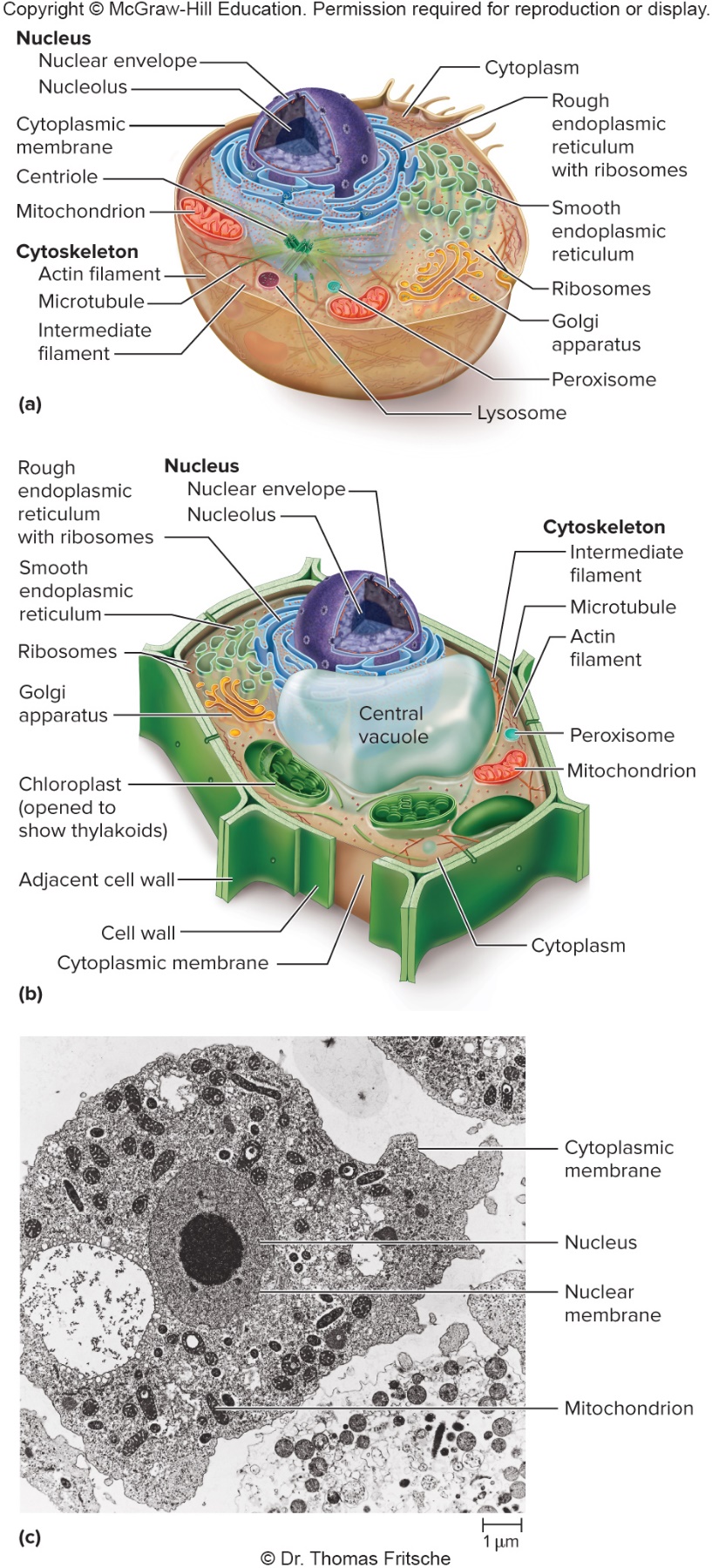 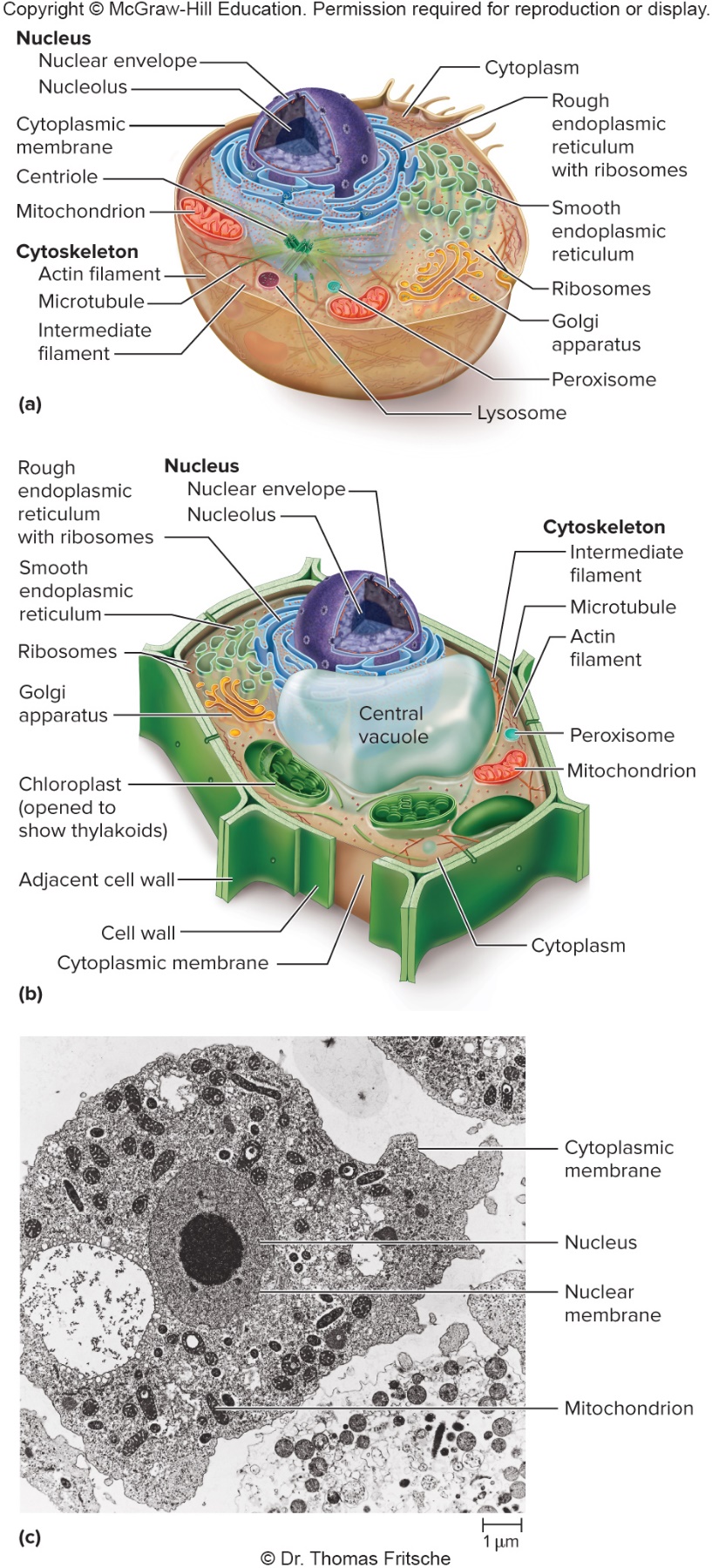 Eukaryotic Cells – Table 3.6
Table 3.6 Typical Eukaryotic Cell Structures
Eukaryotic Cells – Table 3.7 (1)
Table 3.7 Comparison of Typical Prokaryotic and Eukaryotic Cell Structures/Functions
Eukaryotic Cells – Table 3.7 (2)
Table 3.7 Comparison of Typical Prokaryotic and Eukaryotic Cell Structures/Functions
Cytoplasmic Membrane of Eukaryotic Cells
Cytoplasmic membrane similar to prokaryotic cells
Phospholipid bilayer embedded with proteins
Layer facing cytoplasm differs from that facing outside
Proteins in outer layer serve as receptors
Bind specific molecule called a ligand
Important in cell communication
Membranes of many eukaryotes contain sterols
Provide strength to otherwise fluid structure
Cholesterol in mammals, ergosterol in fungi
Lipid rafts: allow cell to detect, respond to signals
Many viruses use to enter, exit cells
Electrochemical gradient maintained by sodium or proton pumps
Membrane not involved in ATP synthesis; performed in mitochondria
Transfer of Molecules Across Cytoplasmic Membrane
Aquaporins: water passage
Channels: small gated pores, allow small molecules or ions to diffuse
Carriers: facilitated diffusion, active transport
Transfer of Molecules Across Cytoplasmic Membrane – Figure 3.49
Endocytosis: cell takes up material from surrounding environment by forming invaginations in cytoplasmic membrane
Exocytosis: internal vesicles fuse with the cytoplasmic membrane and release their contents
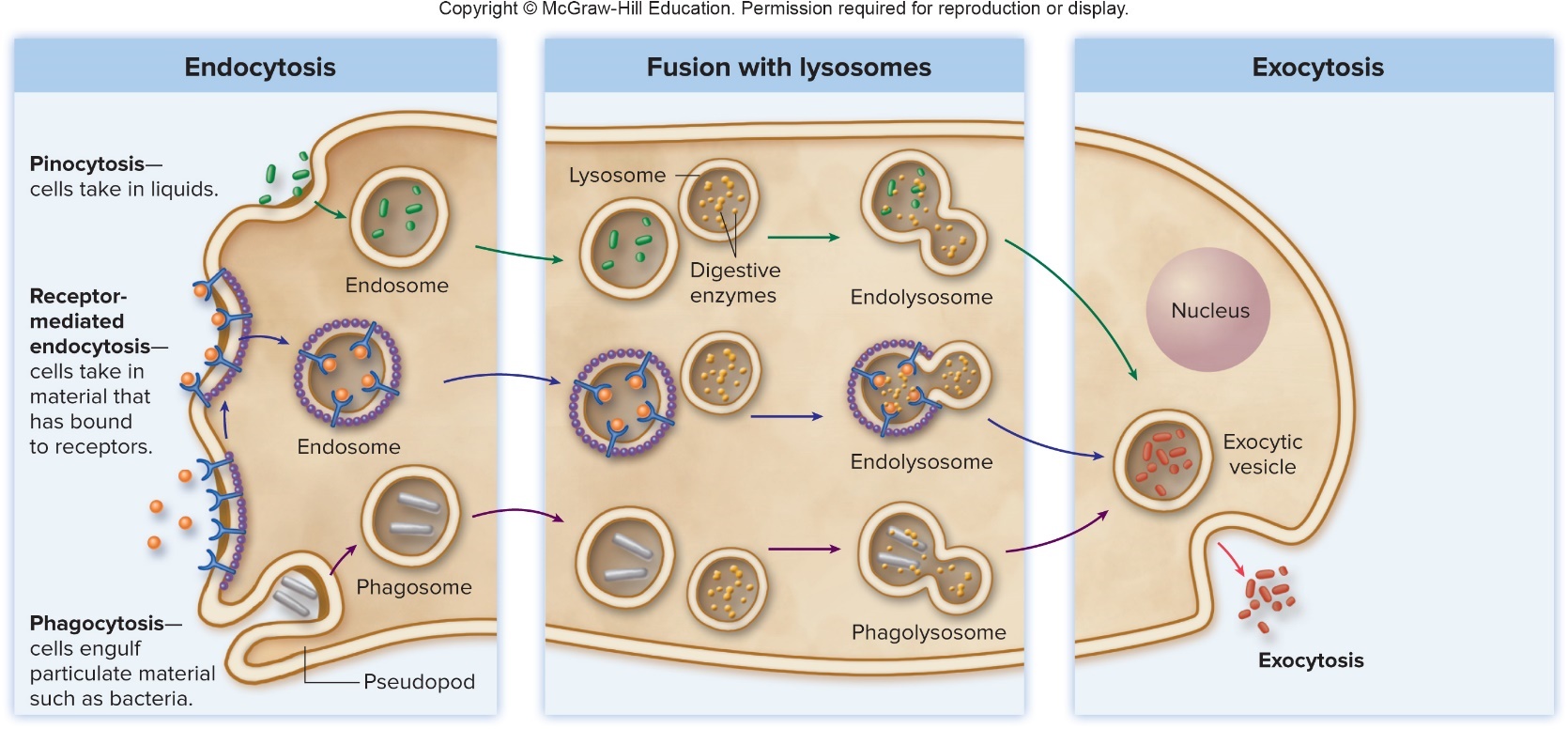 Jump to Transfer of Molecules Across Cytoplasmic Membrane – Figure 3.49 Long Description
Transfer of Molecules Across Cytoplasmic Membrane (1)
Pinocytosis most common in animal cells
Forms endosome, which fuses to lysosomes
Material degraded in endolysosome
Receptor-mediated endocytosis allows cell to take up specific extracellular ligands that bind to surface receptors
Phagocytosis used by protozoa, phagocytes to engulf
Pseudopods surround, bring material into phagosome
Phagosome fuses with lysosome to form phagolysosomewhere material is degraded
Transfer of Molecules Across Cytoplasmic Membrane (2)
Secretion
Secreted proteins carry a signal sequence that acts as a tag
Ribosomes synthesizing protein with a signal sequence attach to endoplasmic reticulum (ER)
Protein enters lumen of ER
Membrane of ER buds off and binds to cytoplasmic membrane, releasing protein outside the cell
Proteins going to other organelles have specific tags
Protein Structures Within Eukaryotic Cells
Ribosomes: protein synthesis
Eukaryotic ribosome is 80S, made up of 60S and 40S subunits
Prokaryotic ribosomes are 70S
Antibacterial medications typically do not interfere with 80S ribosome
Protein Structures Within Eukaryotic Cells – Figure 3.50
Cytoskeleton: cell framework
Actin filaments (microfilaments) allow movement
Polymers of actin polymerize and depolymerize
Microtubules are thickest component
Long, hollow structures made of tubulin
Found in mitotic spindles, cilia, flagella
Framework for organelle and vesicle movement
Intermediate filaments provide mechanical support
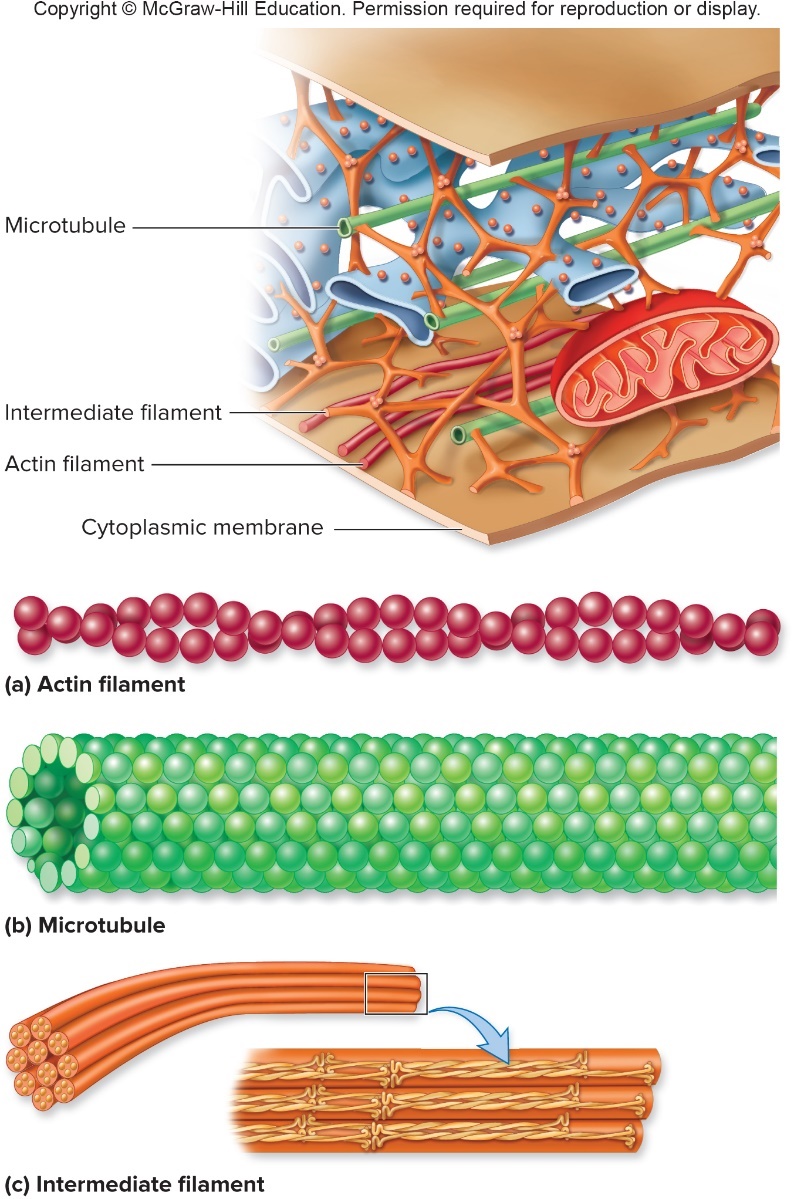 Actin filament
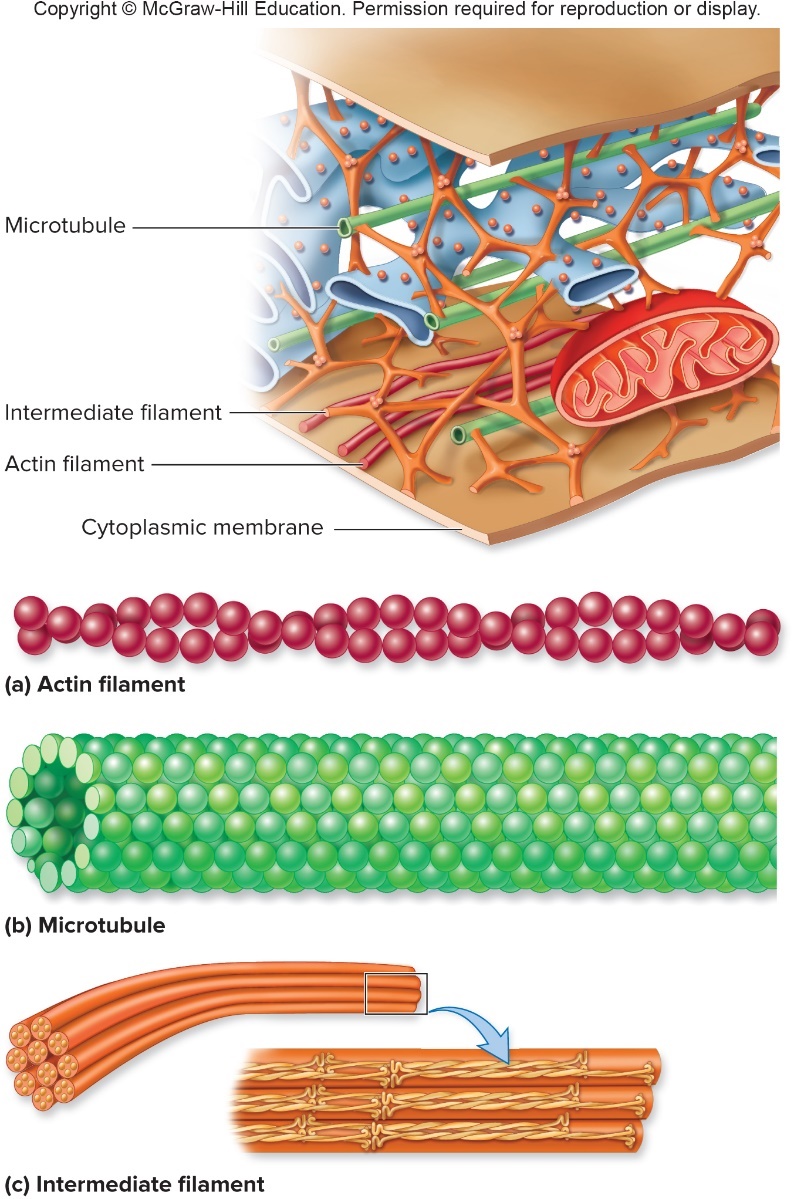 Microtubule
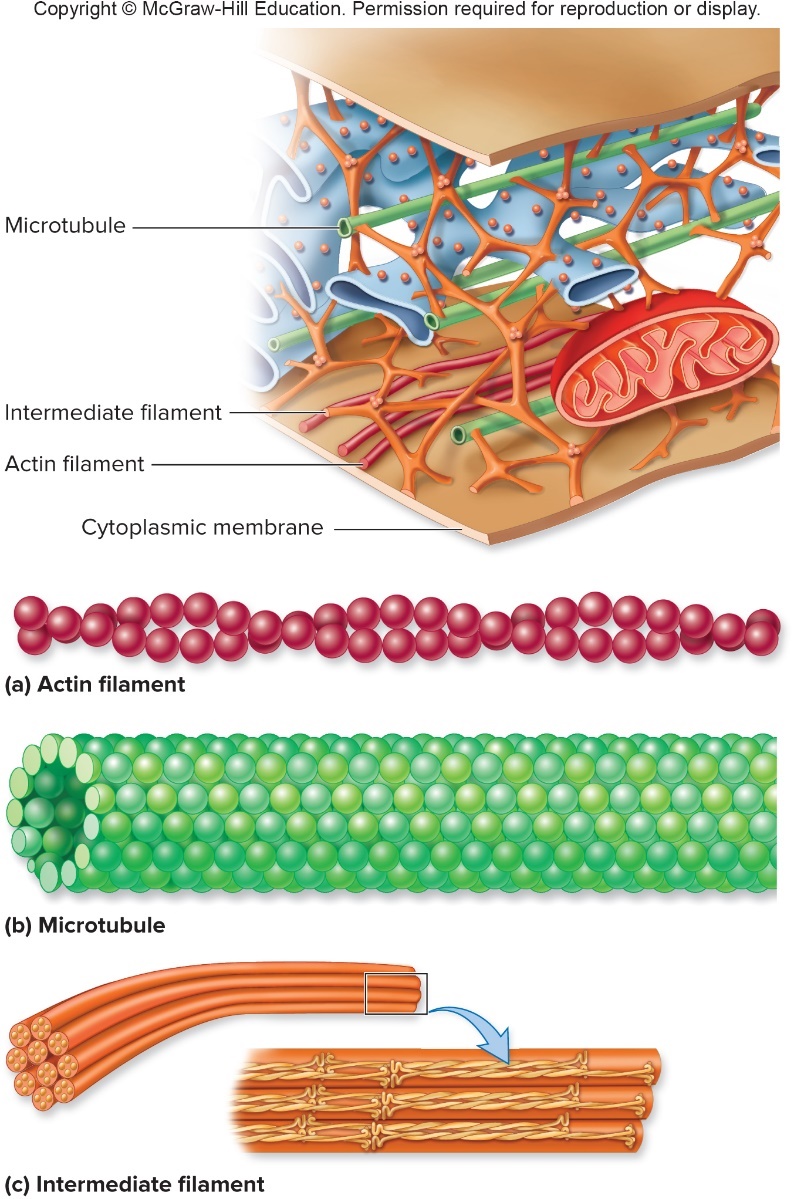 Intermediate filament
Perspective 3.1 Pathogens Hijacking Actin
Some pathogens control polymerization and depolymerization of host cell’s actin
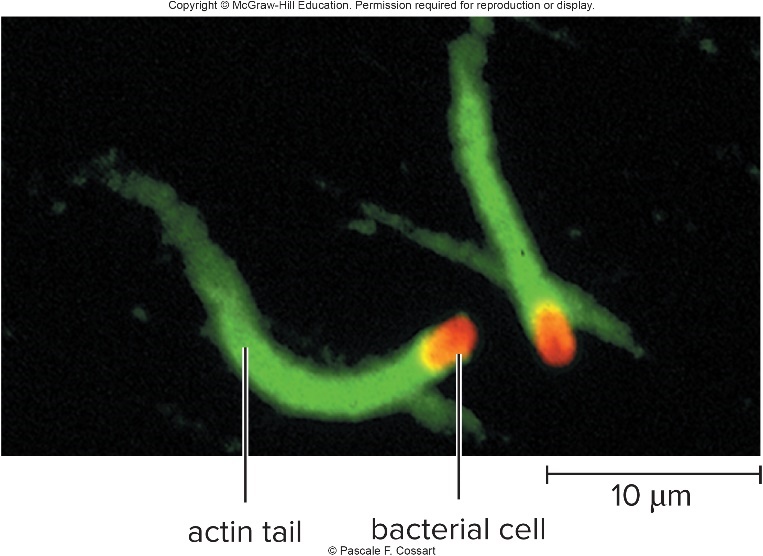 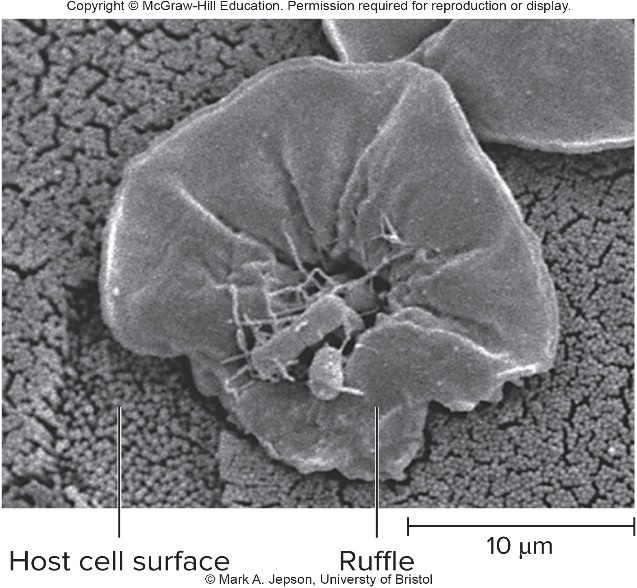 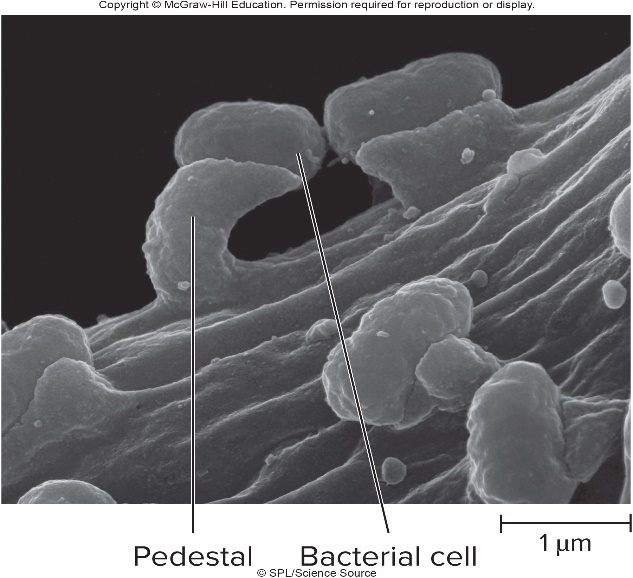 Top left: © Mark A. Jepson, University of Bristol; Top right: © Pascale F. Cossart; Bottom: © SPL/Science Source
Protein Structures Within Eukaryotic Cells – Figure 3.51
Flagella and cilia function in motility
Covered by extensions of cytoplasmic membrane
Composed of microtubules in 9 + 2 arrangement
Eukaryotic flagella are very different from prokaryotic flagella
Propel cell or pull it forward
Cilia are shorter than flagella, move synchronously
Can move cell forward or move material past stationary cells
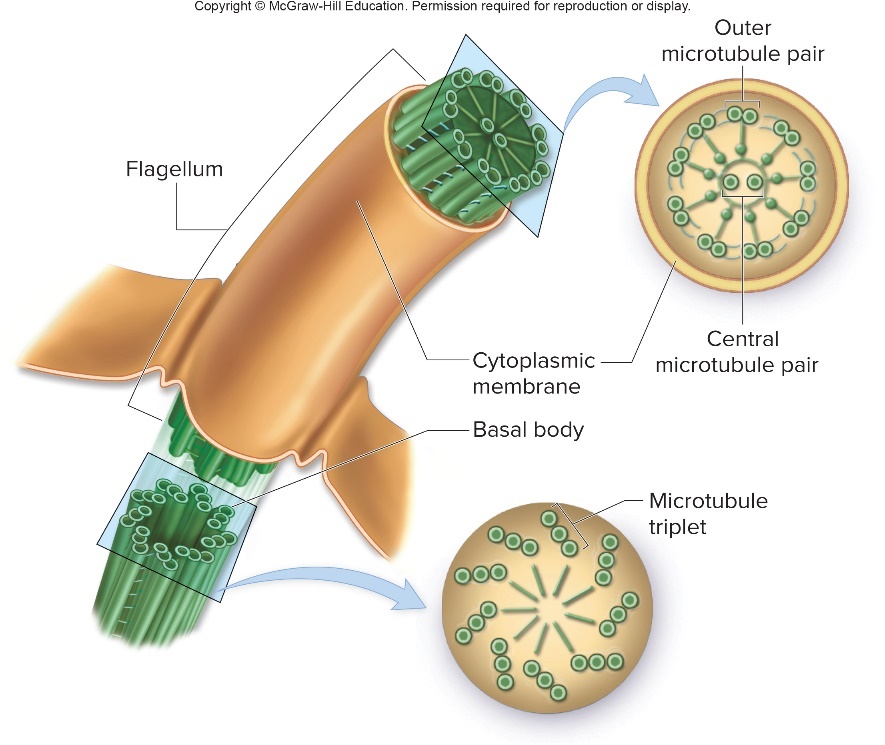 Membrane-Bound Organelles – Figure 3.52
Nucleus contains the genetic information
Surrounded by two phospholipid bilayer membranes
Nuclear pores allow large molecules to pass
Nucleolus is region where ribosomal RNAs synthesized
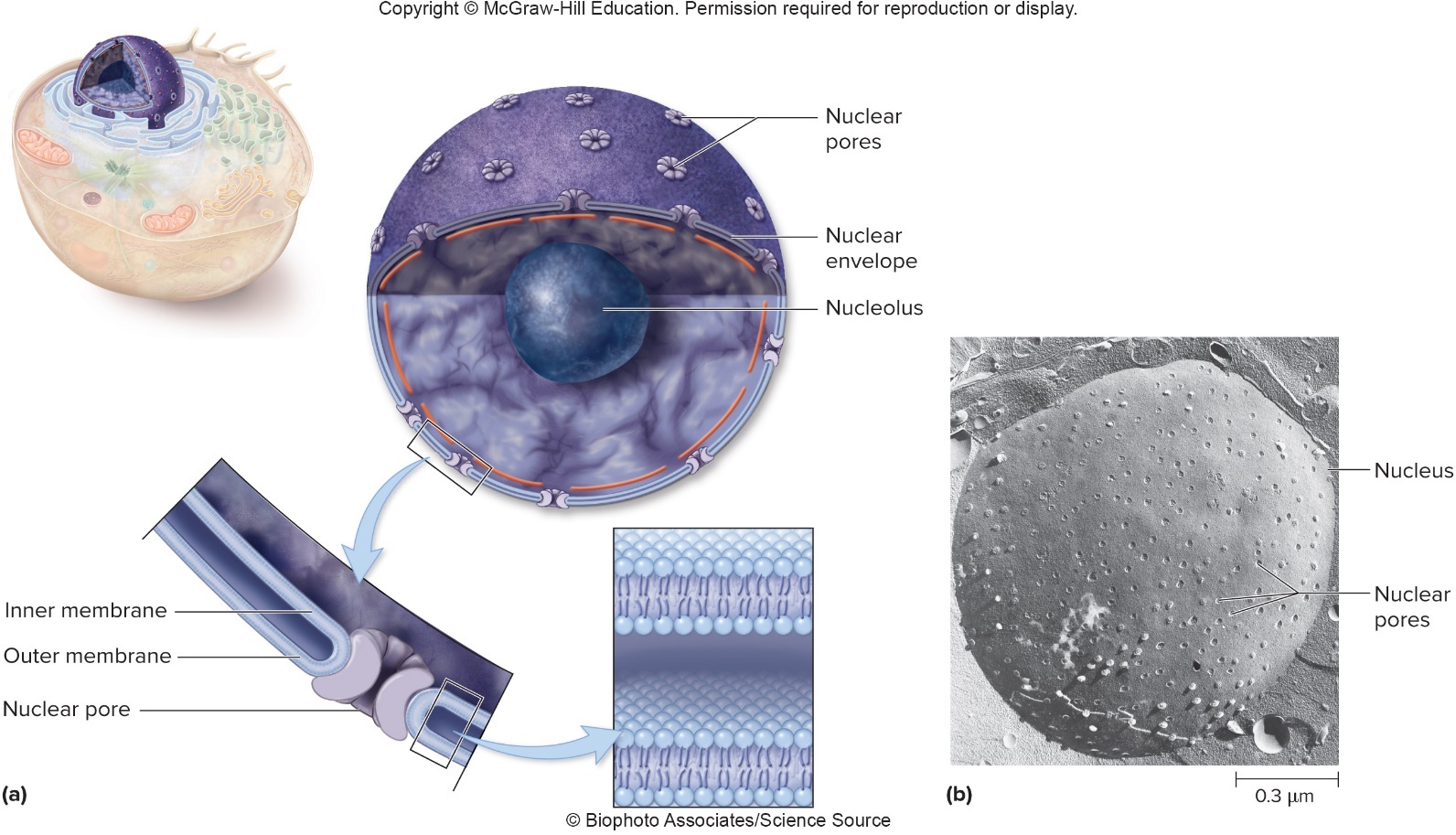 b: © Biophoto Associates/Science Source
Membrane-Bound Organelles – Figure 3.53
Mitochondria generate ATP
Bounded by two phospholipid bilayers
Inner membrane forms folds (cristae), increasing surface area for ATP generation 
Mitochondrial matrix contains DNA, 70S ribosomes
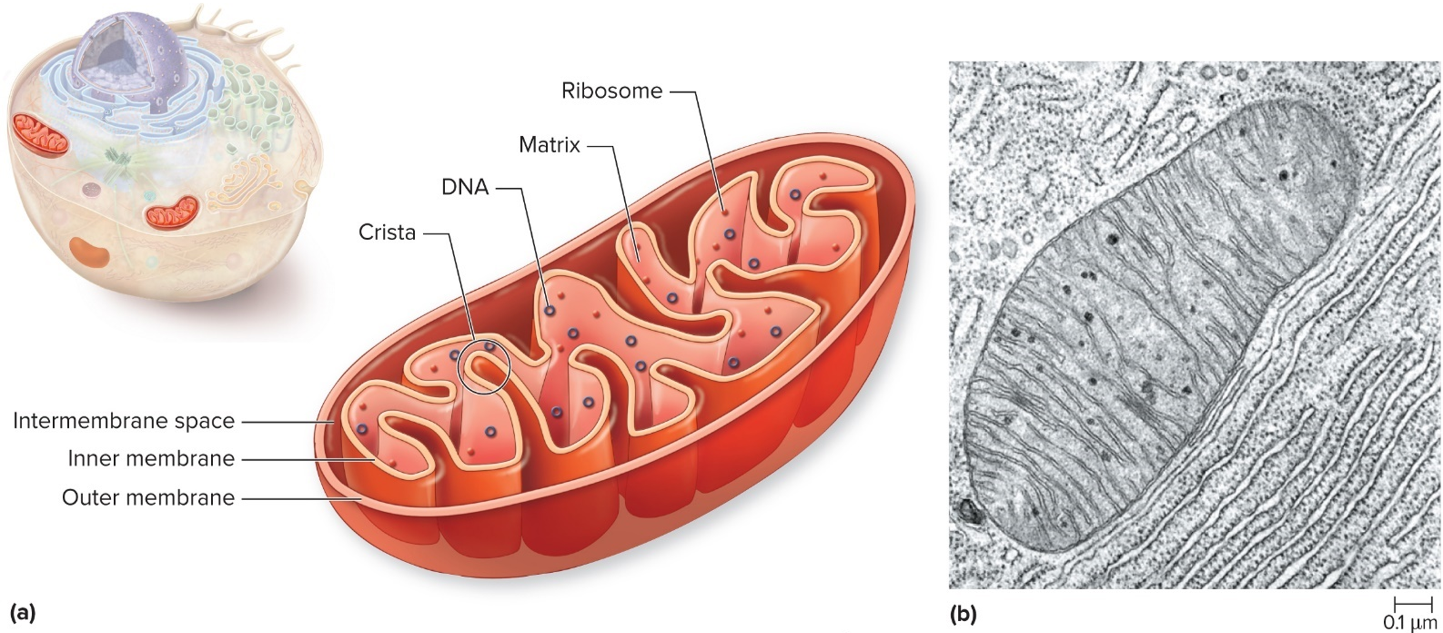 b: © Keith Porter/Science Source
Membrane-Bound Organelles – Figure 3.54
Chloroplasts are site of photosynthesis
Found only in plants, algae
Harvest sunlight energy to generate ATP
ATP used to convert CO2 to sugar and starch
Contain DNA and 70S ribosomes, two membranes
Stroma contains thylakoids containing pigments that capture radiant energy
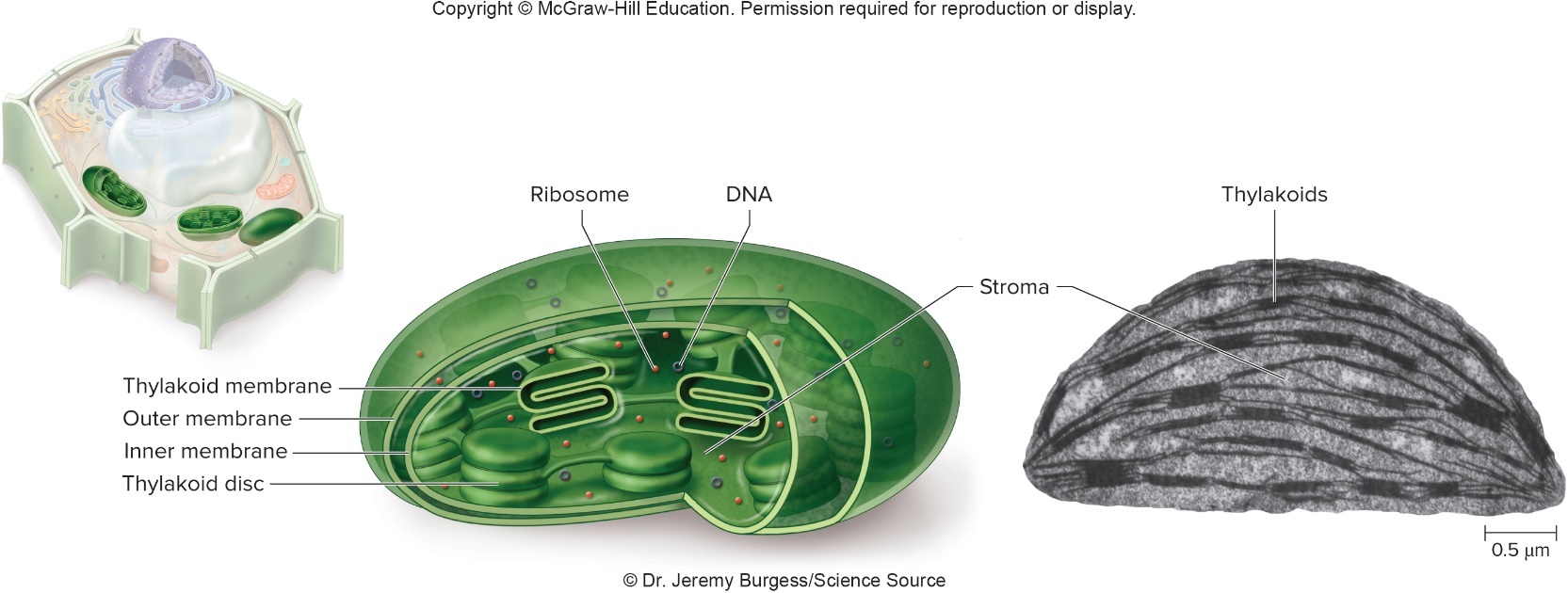 © Dr. Jeremy Burgess/Science Source
Membrane-Bound Organelles (1)
Endosymbiotic theory: ancestors of mitochondria and chloroplasts were bacteria residing within other cells
Endosymbiont lost key features (cell wall, replication) as partners because indispensable to one another
Lines of evidence
Carry DNA for some ribosomal proteins, ribosomal RNA
Ribosomes similar to bacterial 70s ribosomes
Double membrane surrounds both organelles
Multiplication is by binary fission
Mitochondrial DNA sequences resemble those of obligate intracellular parasites: rickettsias
Chloroplast DNA sequences resemble those of cyanobacteria
Membrane-Bound Organelles – Figure 3.55
Endoplasmic reticulum (ER)
System of flattened sheets, sacs, tubes
Rough endoplasmic reticulum dotted with ribosomes
Synthesize proteins not destined for cytoplasm
Smooth endoplasmic reticulum: lipid synthesis and degradation, calcium storage
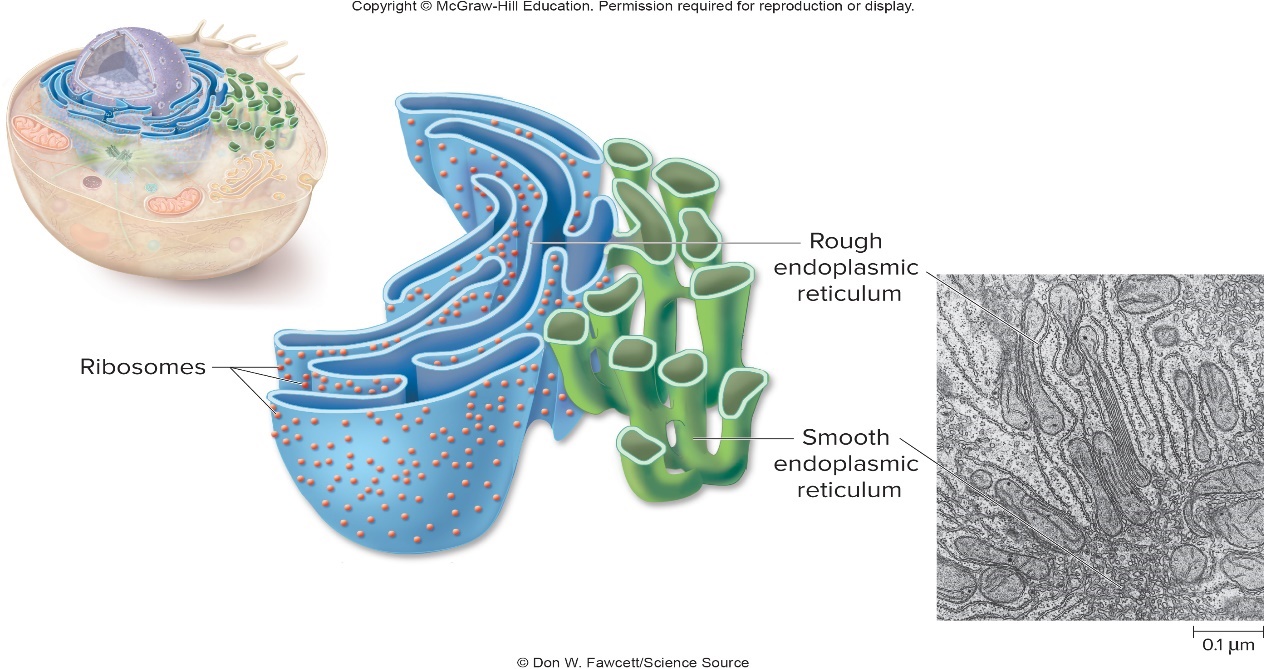 © Don W. Fawcett/Science Source
Membrane-Bound Organelles – Figure 3.56
The Golgi Apparatus
Membrane-bound flattened compartments
Macromolecules synthesized in ER are modified
Addition of carbohydrate, phosphate groups
Molecules sorted and delivered in vesicles
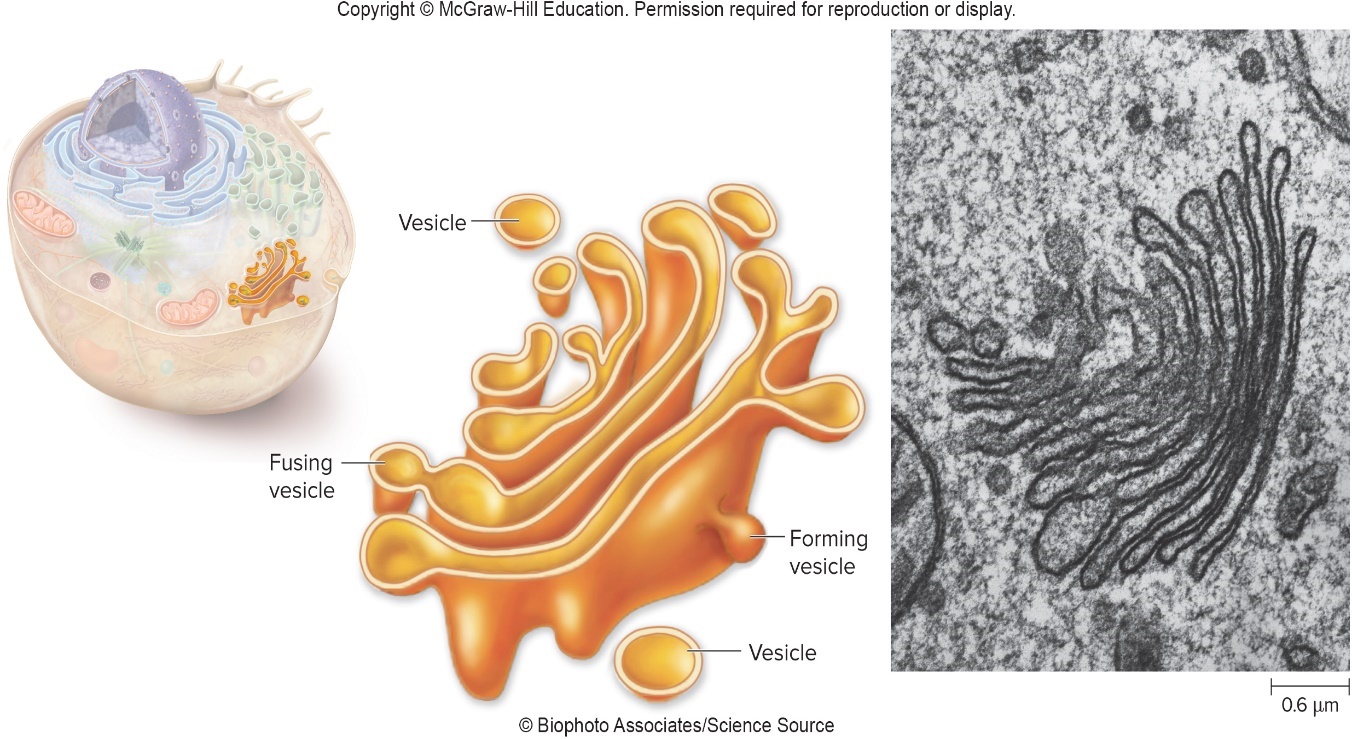 © Biophoto Associates/Science Source
Membrane-Bound Organelles (2)
Lysosomes contain degradative enzymes
Could destroy cell if not contained
Endosomes, phagosomes fuse with lysosomes
Material taken up by cell is degraded
Old organelles, vesicles fuse with lysosomes: autophagy
Peroxisomes use O2 to degrade lipids, detoxify chemicals
Peroxisome generates, contains, and ultimately degrades hydrogen peroxide, superoxide
Protects cell from toxic effects of these molecules